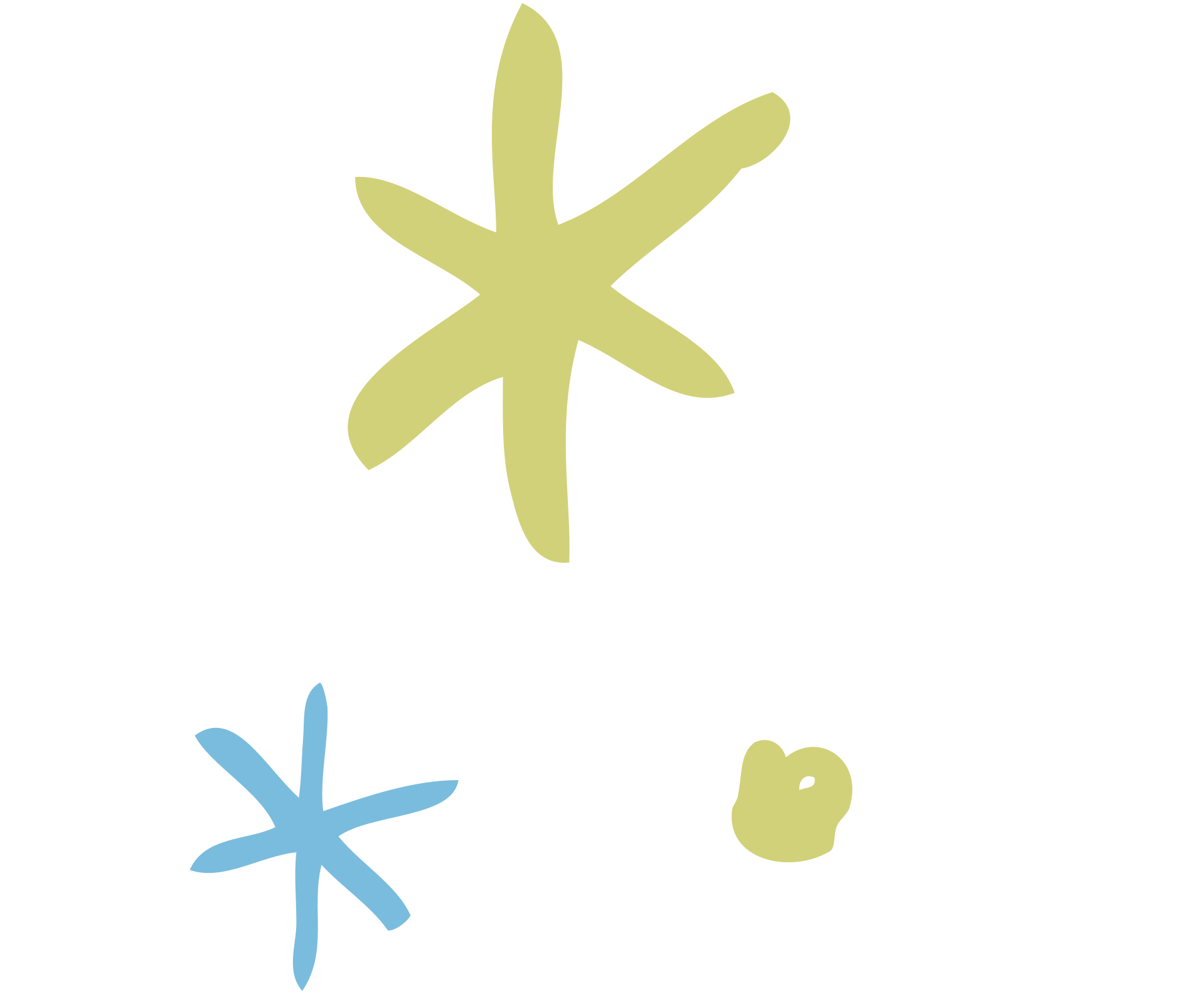 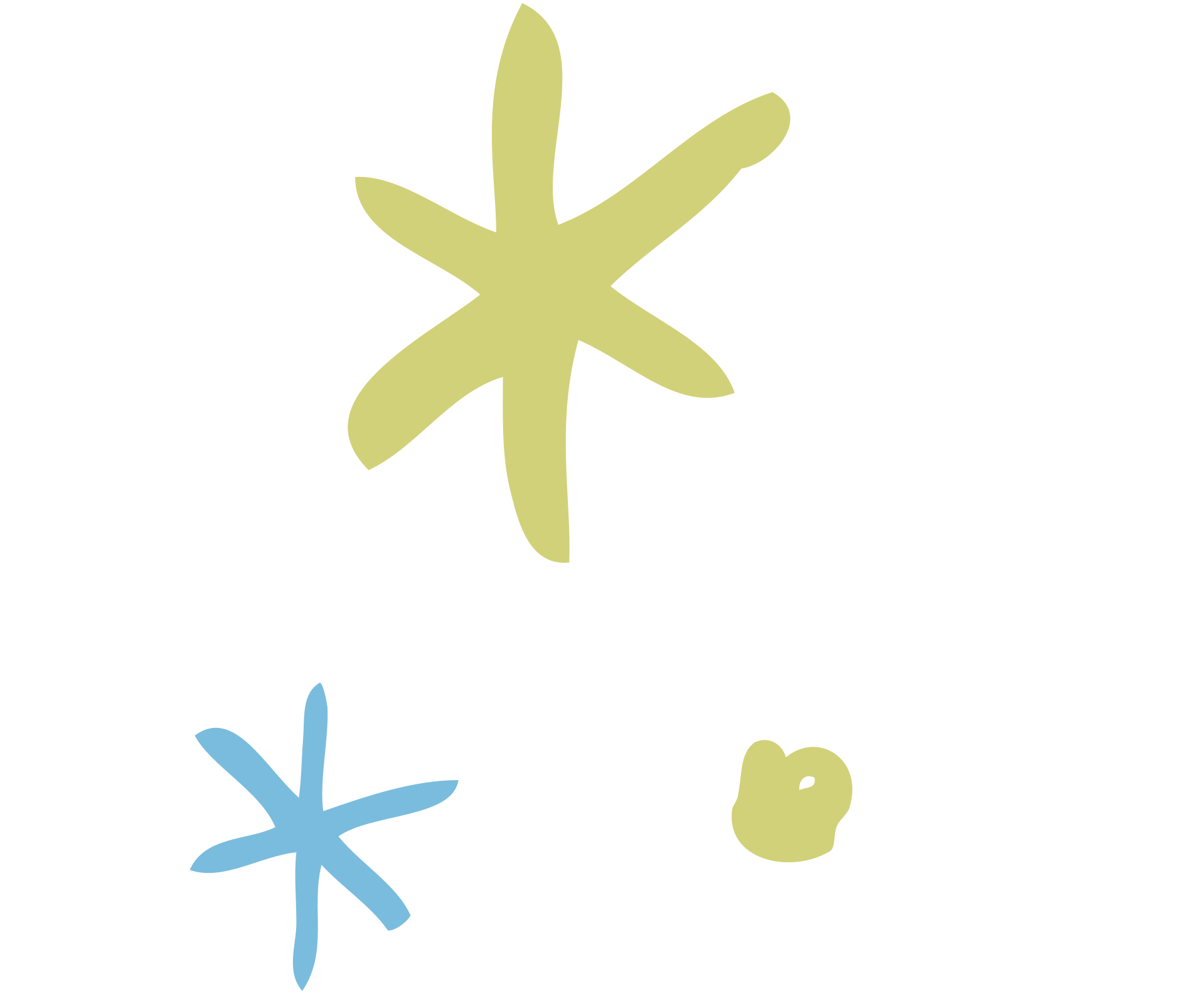 PAUSE FOR PRAYER
WEEK 1
Hope
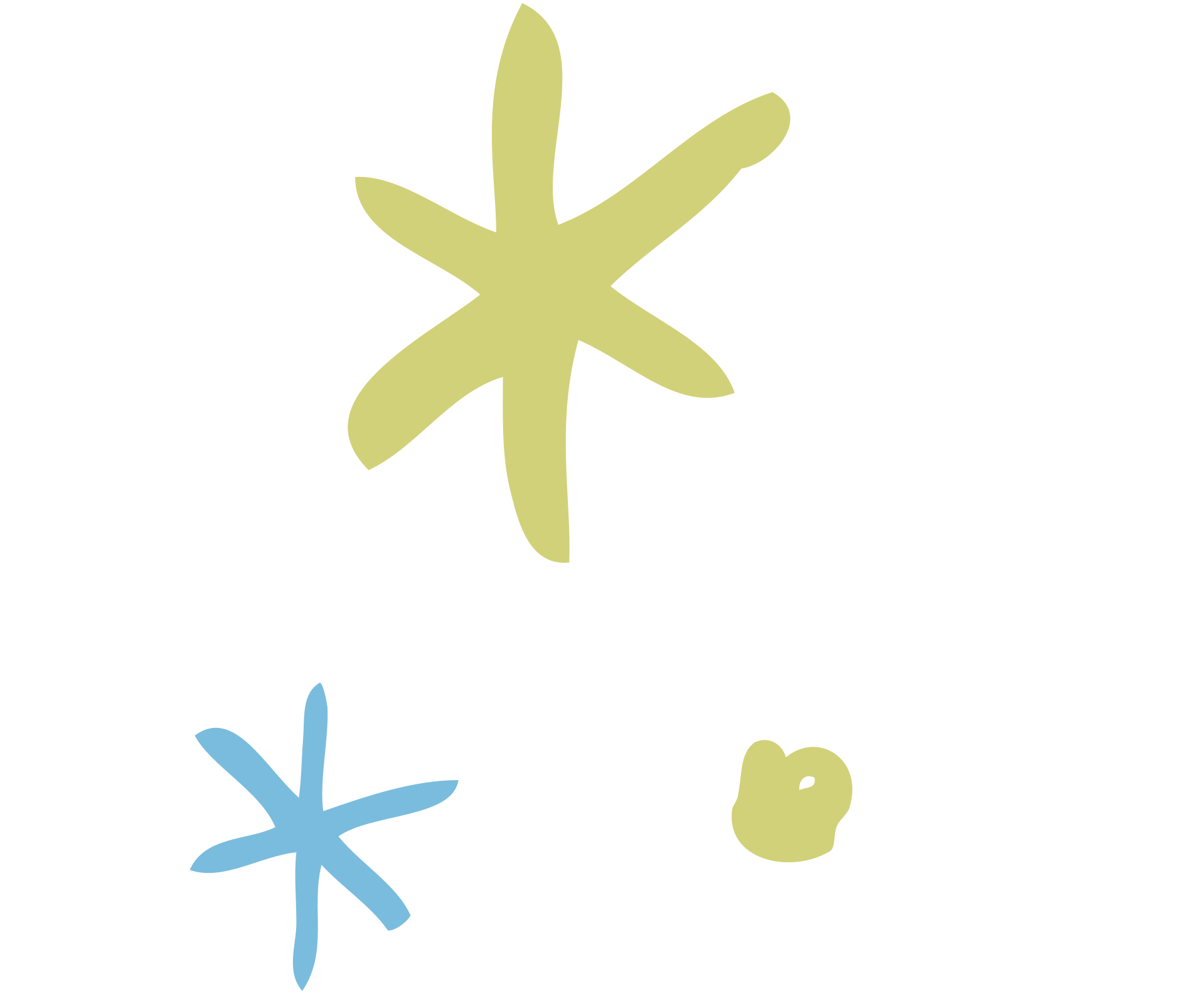 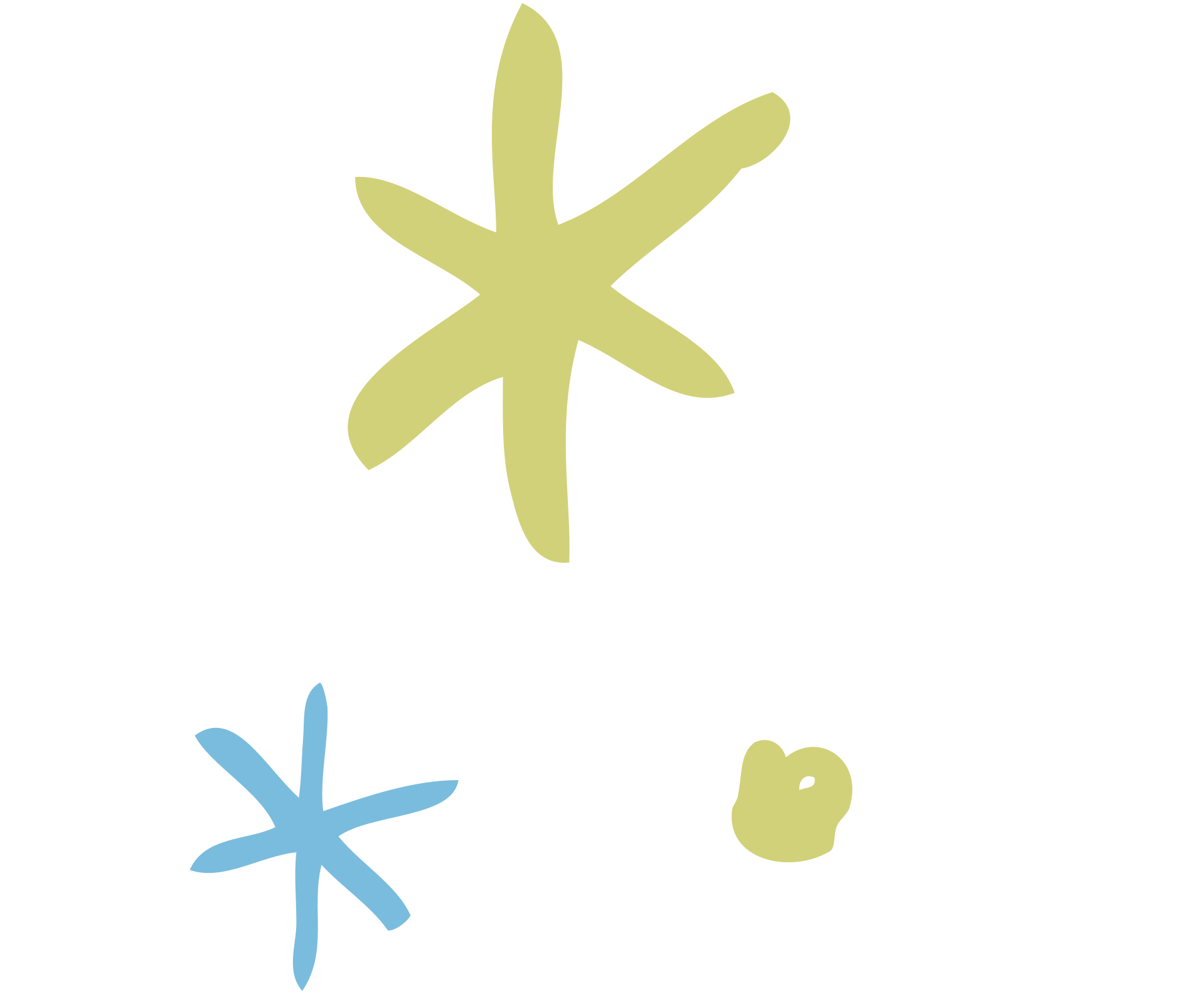 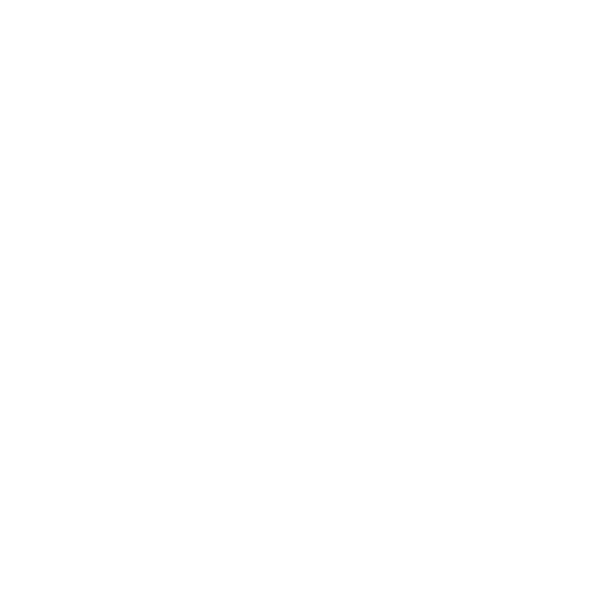 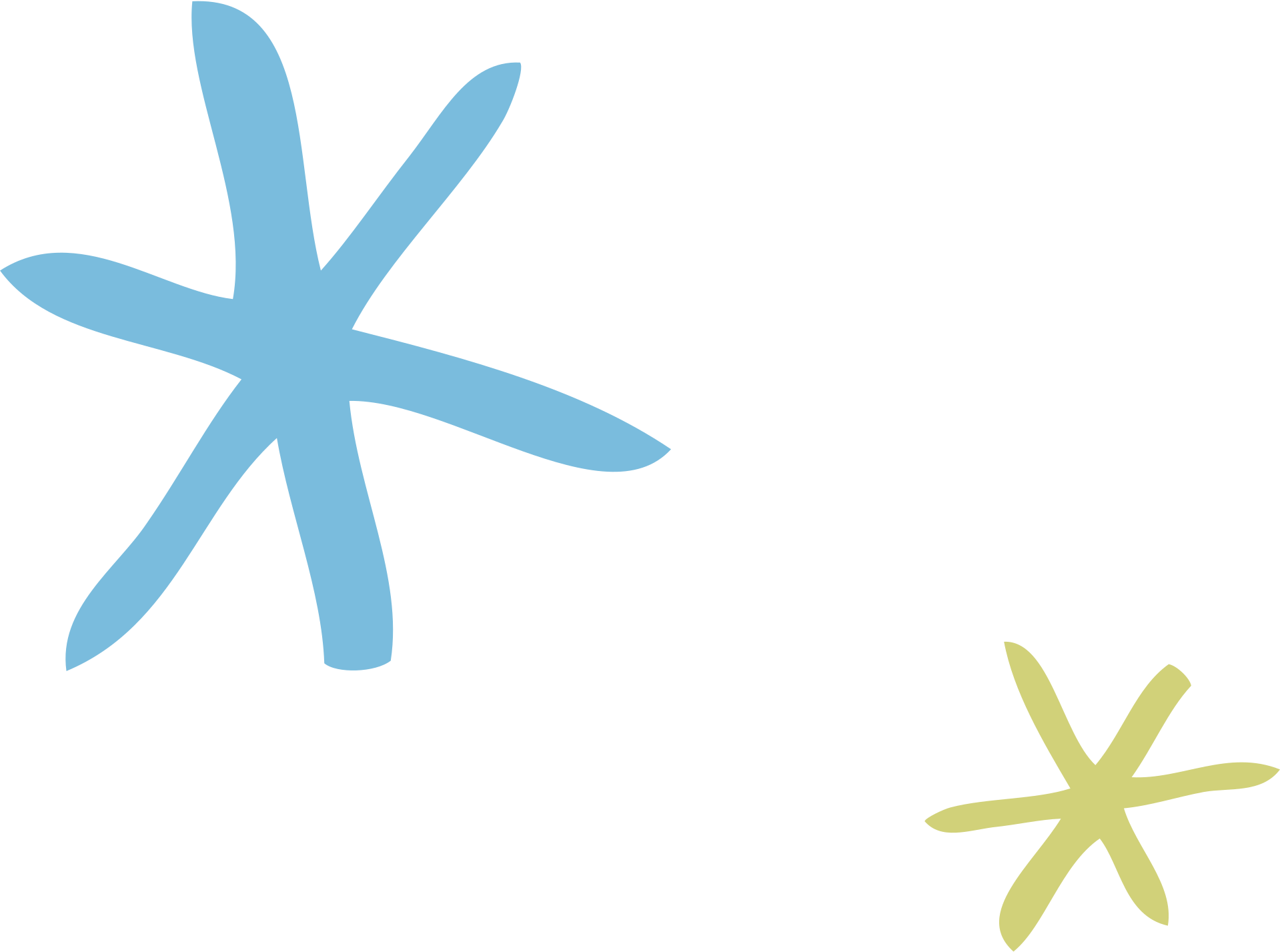 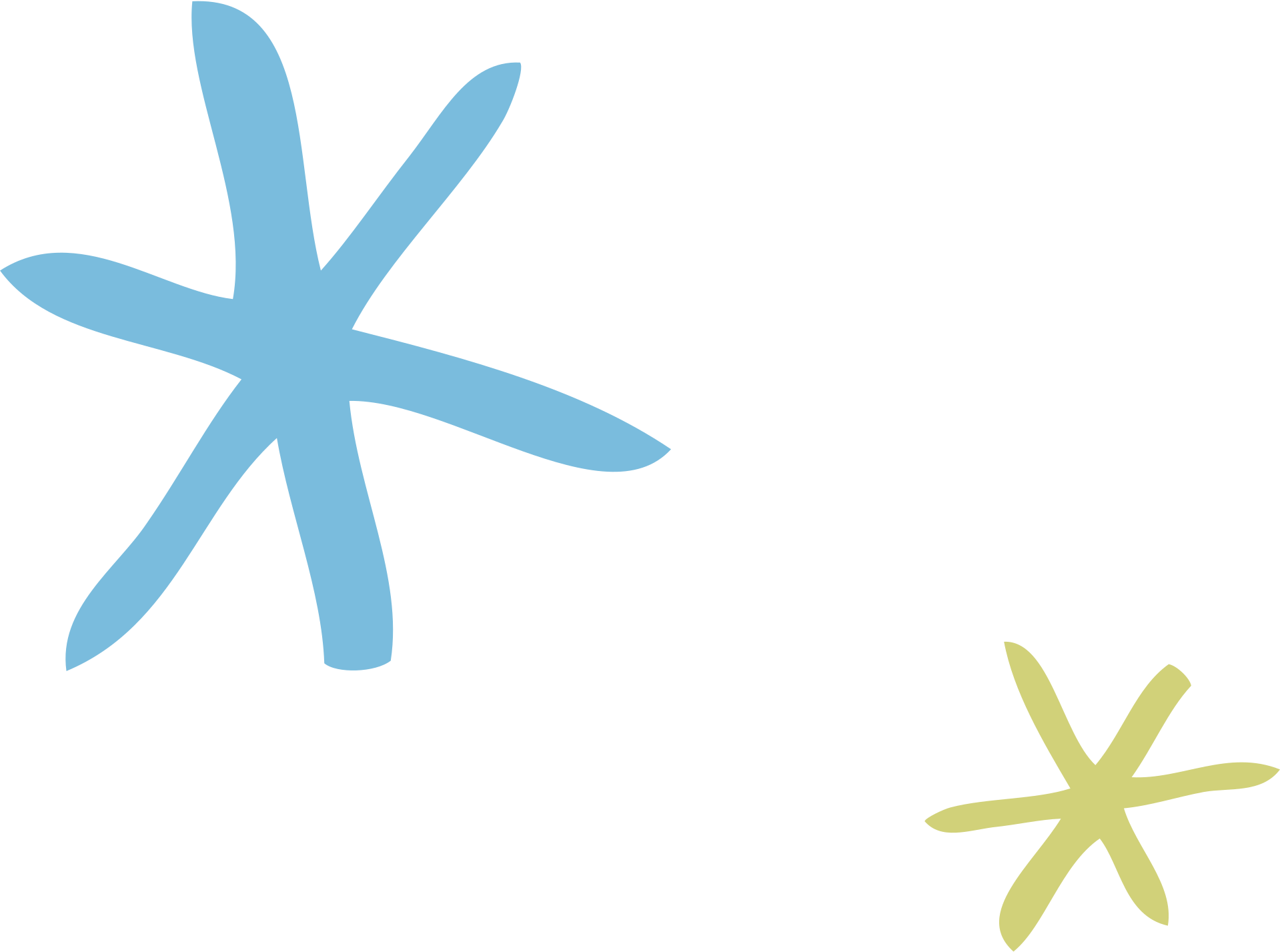 Many Rooms In My Father’s House
A scripture reflection
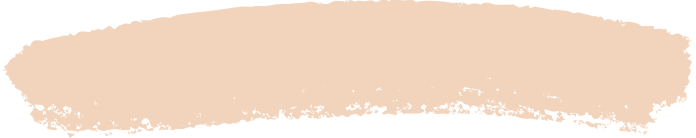 “Don’t let this throw you. You trust God, don’t you? Trust me. There is plenty of room for you in my Father’s home. If that weren’t so, would I have told you that I’m on my way to get a room ready for you? And if I’m on my way to get your room ready, I’ll come back and get you so you can live where
I live. And you already know the road I’m taking.”
(John 14:1-4)
As the scripture above says “there is plenty of room in my fathers home”. Through the nativity story, and in fact throughout the bible, “homes” or “houses” are mentioned. We wanted to open up some of the doors this week to some of the houses/homes in the nativity story and those who walked
through the door.
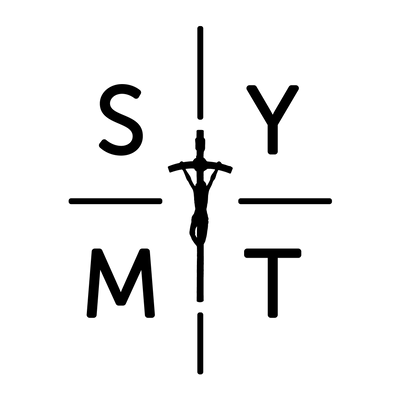 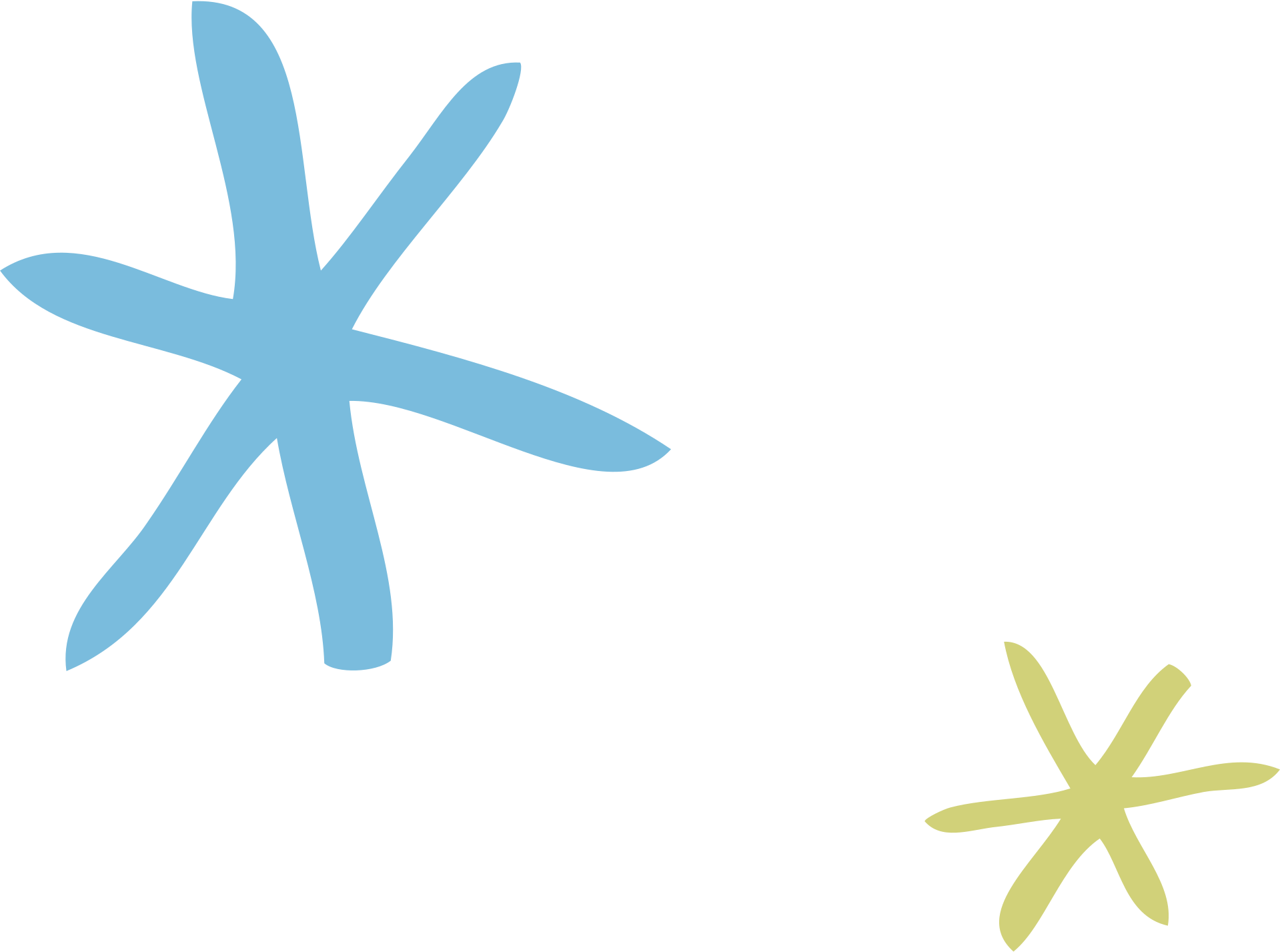 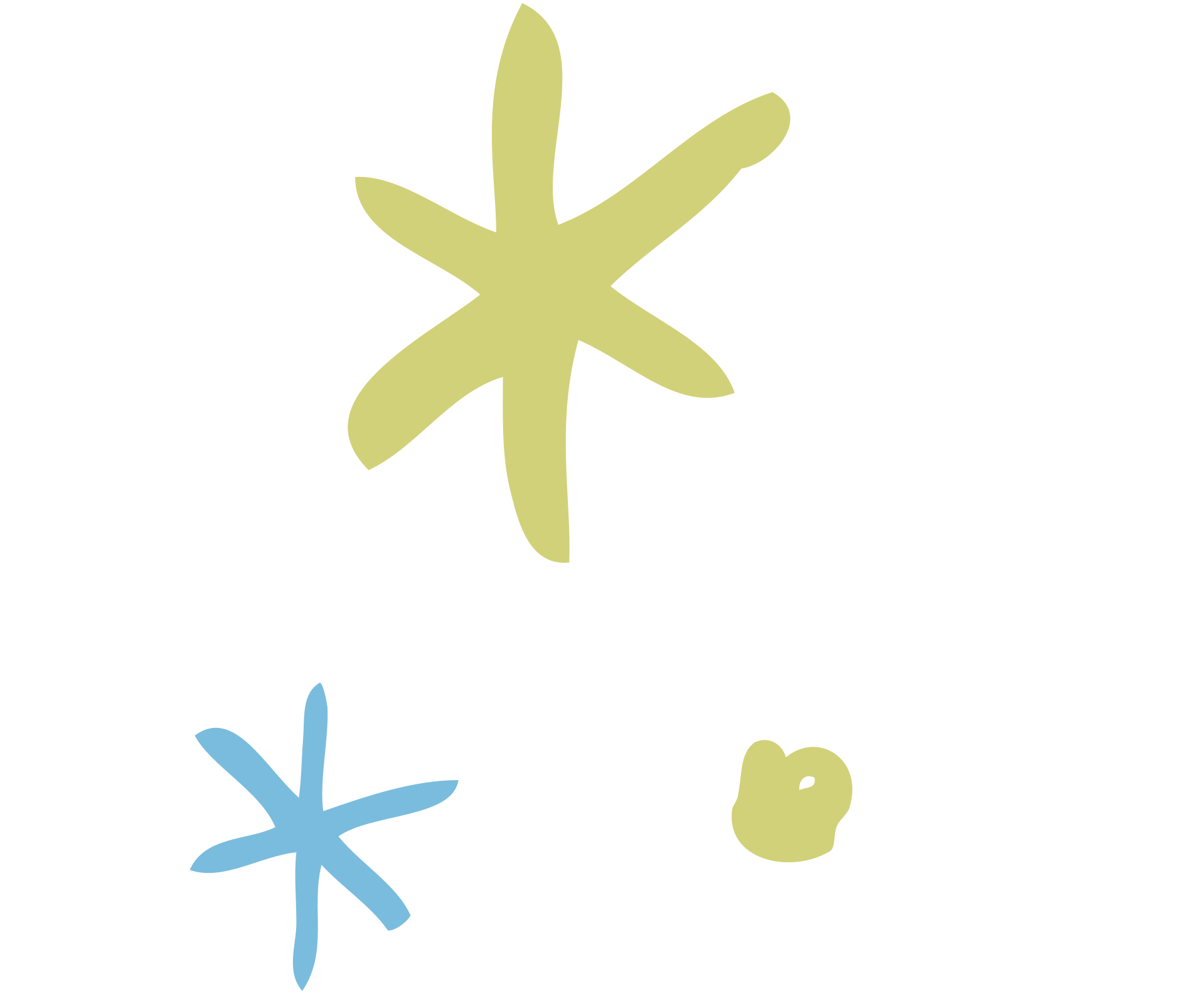 The Angel Appears to Mary
Luke 1:26-56
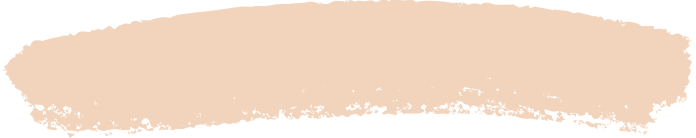 In the sixth month of Elizabeth’s pregnancy, God sent the angel Gabriel to the Galilean village of Nazareth to a virgin engaged to be married to a man descended from David.
 His name was Joseph, and the virgin’s name, Mary.

Upon entering, Gabriel greeted her:
 “Greetings, you who are highly favoured. The Lord is with you.
Blessed are you among women.”
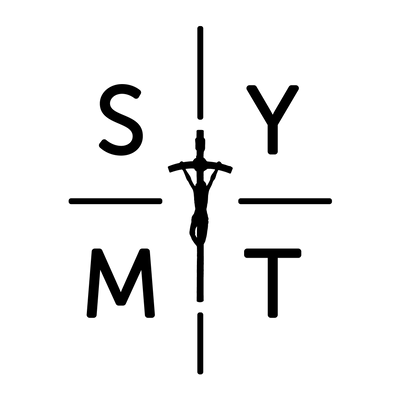 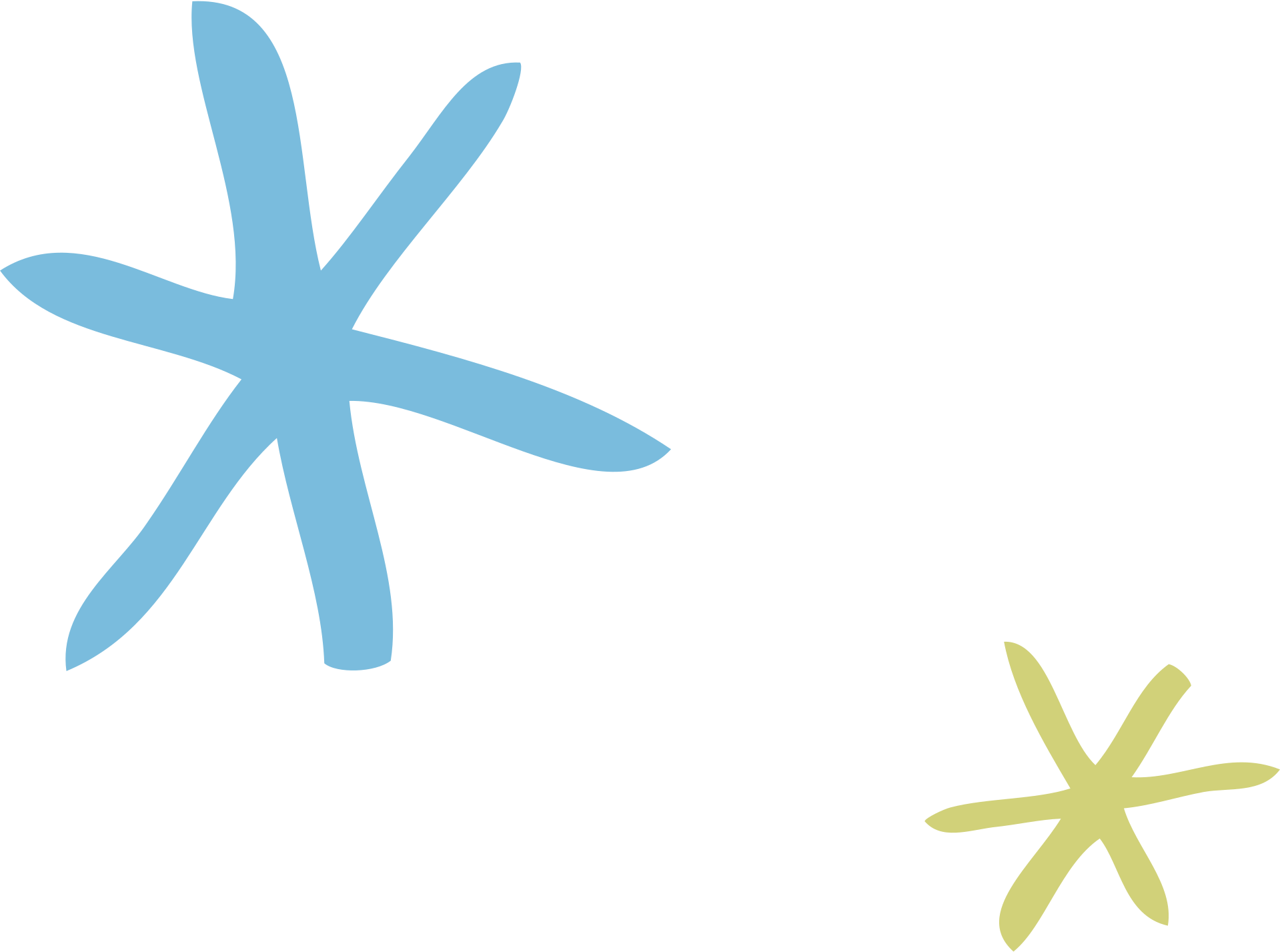 It's not every day that an angel appears in your house. For Mary, this was a life changing experience.
She welcomed the angel and accepted what the
angel told her. 
 
The angel appeared, not to a high-powered person with lots of money, but to a young girl from a humble home. 
 
The Messiah would not be born into wealth but in to love. He would not be born in a palace but
in a simple home.
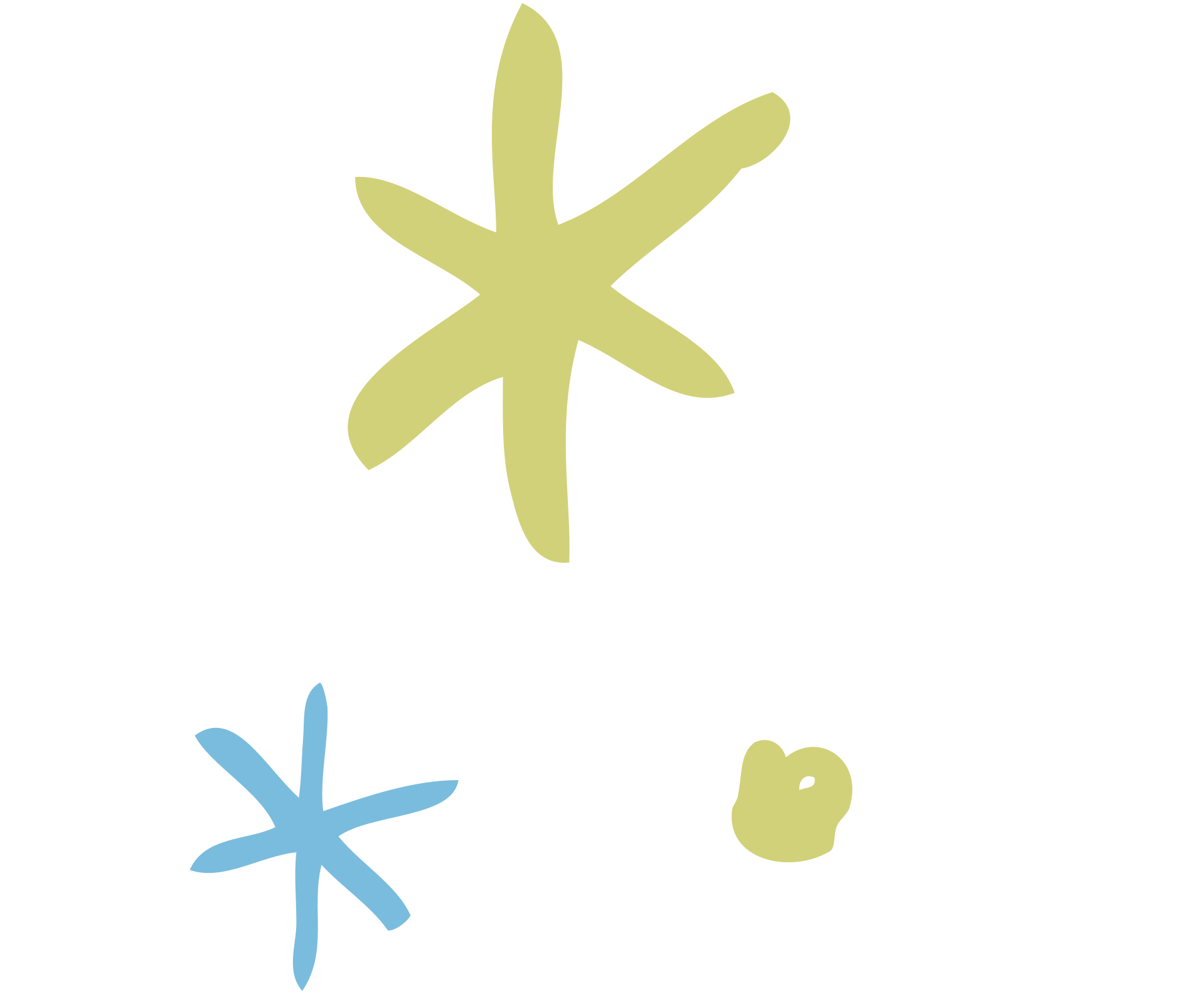 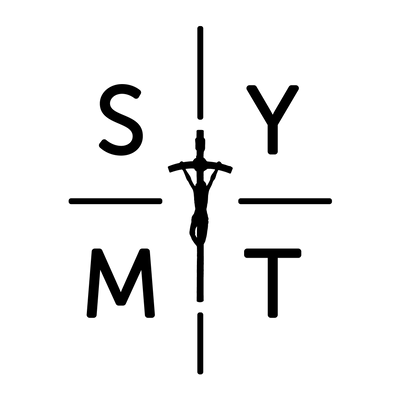 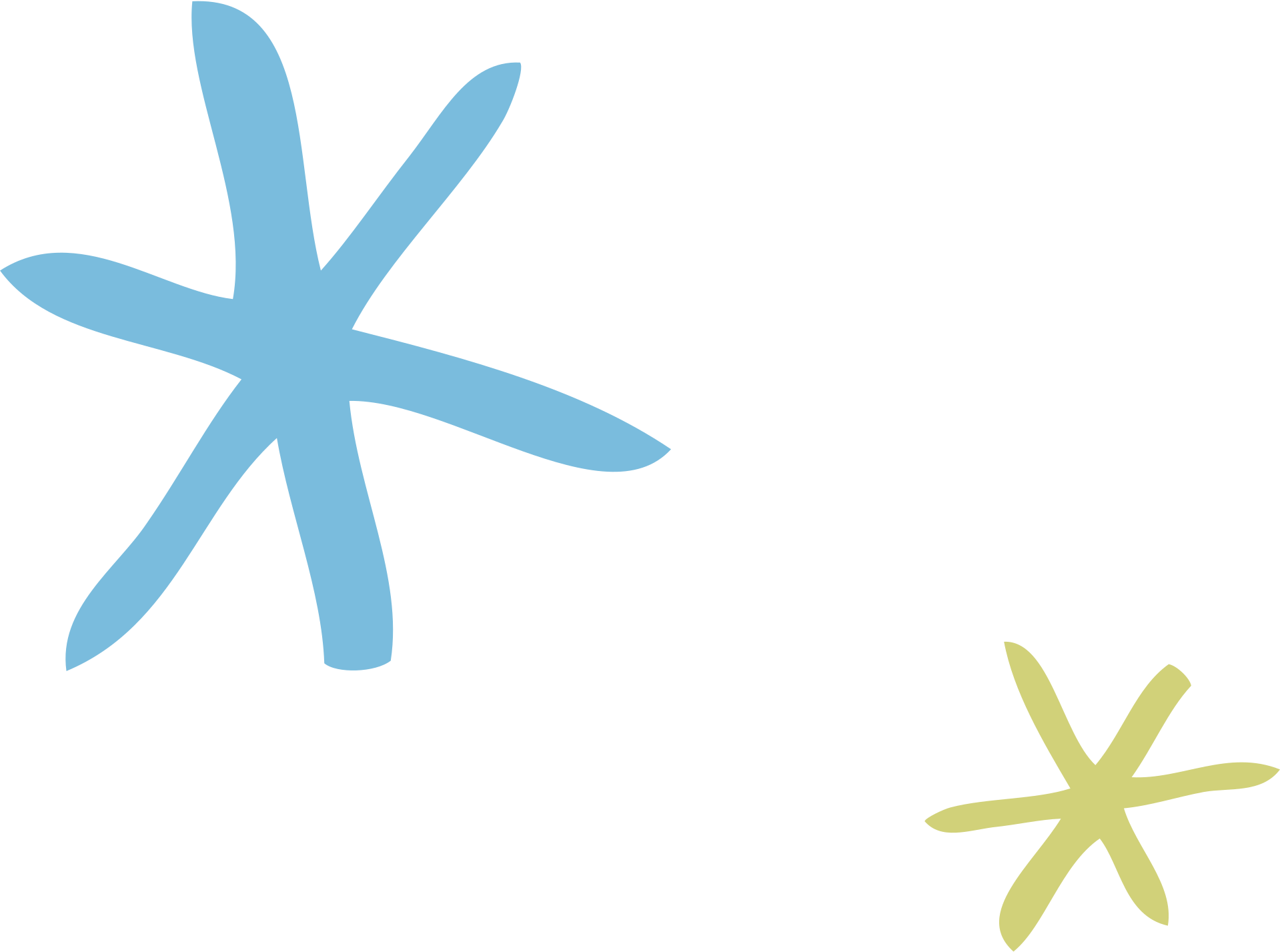 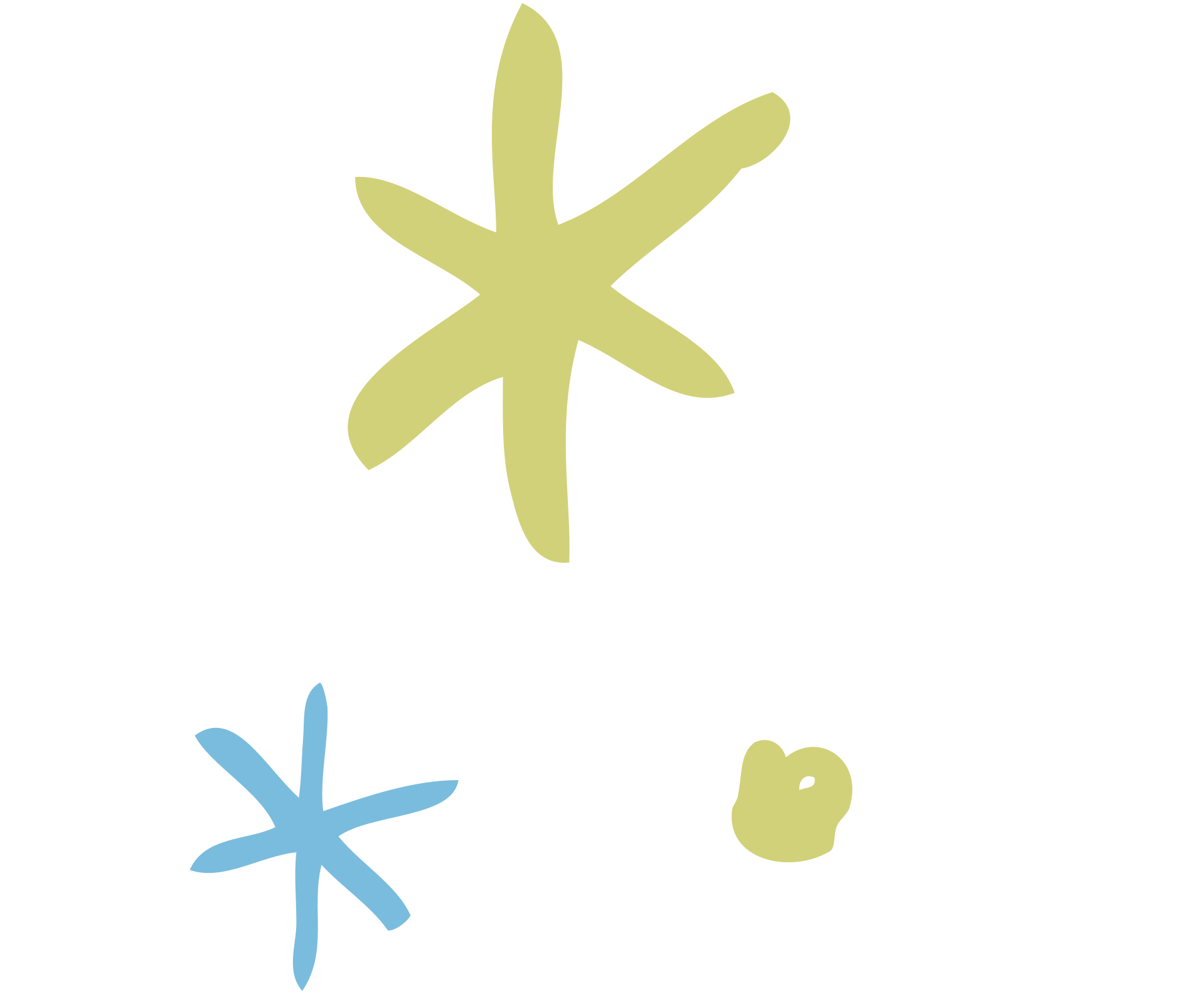 Mary Visits Elizabeth
Luke 1:39-45
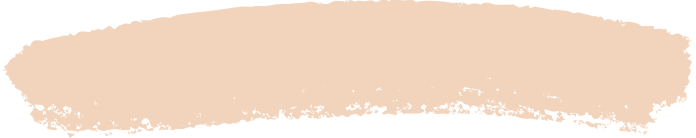 Mary didn’t waste a minute. She got up and travelled to a town in Judah in the hill country,
straight to Zachariah’s house, and greeted Elizabeth. When Elizabeth heard Mary’s greeting,
the baby in her womb leaped. She was filled with the Holy Spirit, and sang out exuberantly, 
 
“Blessed are you among women, and blessed is the child you will bear!
But why am I so favoured, that the mother of my Lord should come to me?
As soon as the sound of your greeting reached my ears,
the baby in my womb leaped for joy.
Blessed is she who has believed that the Lord would
fulfil his promises to her!”
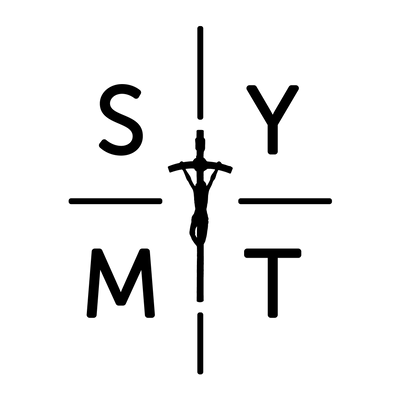 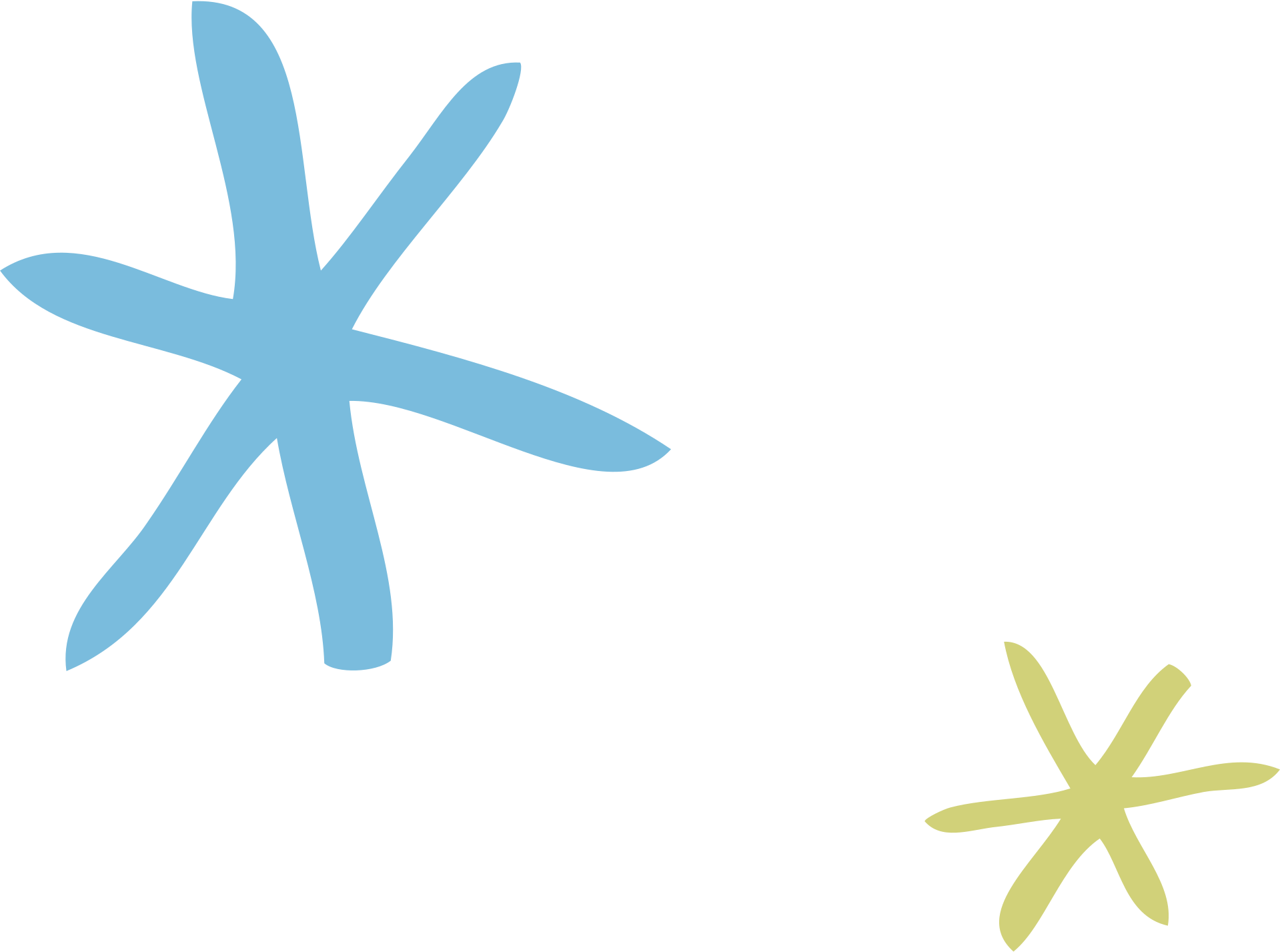 I think its safe to say that Mary would have been a little confused with the message from the Angel. She needed someone to talk to, so she reached out to Elizabeth.
 
Elizabeth isn’t expecting Mary, but she opens the door of her home and embraces Mary. Like the news the angel brought, "I bring you good news of great joy that will be for all the people" (2:10), Elizabeth was filled with joy and the holy spirit as she greeted Mary.
  
Even more poignant today.
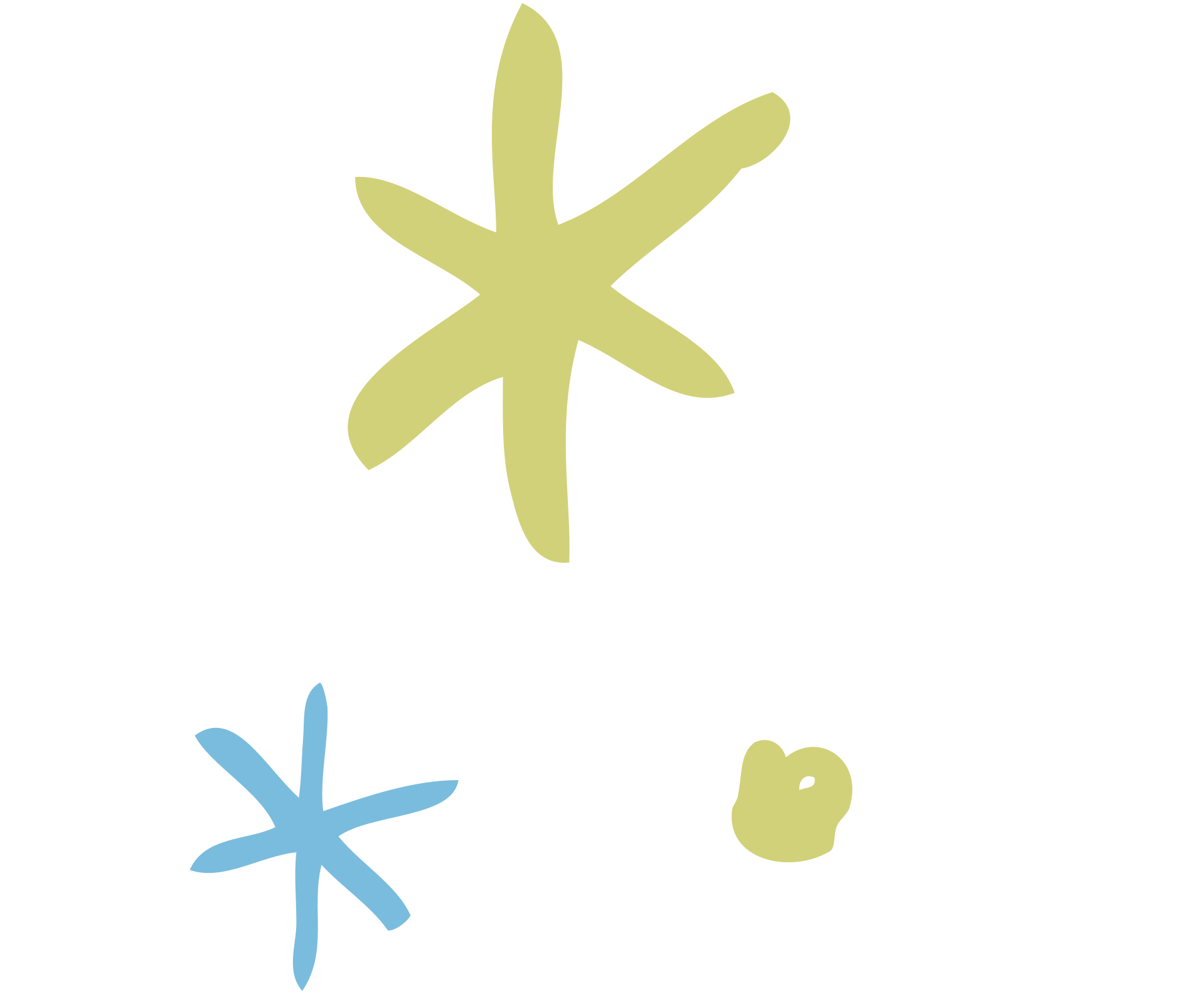 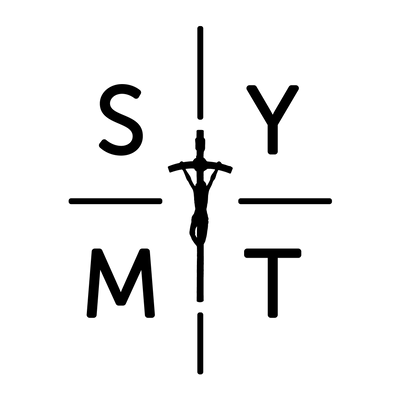 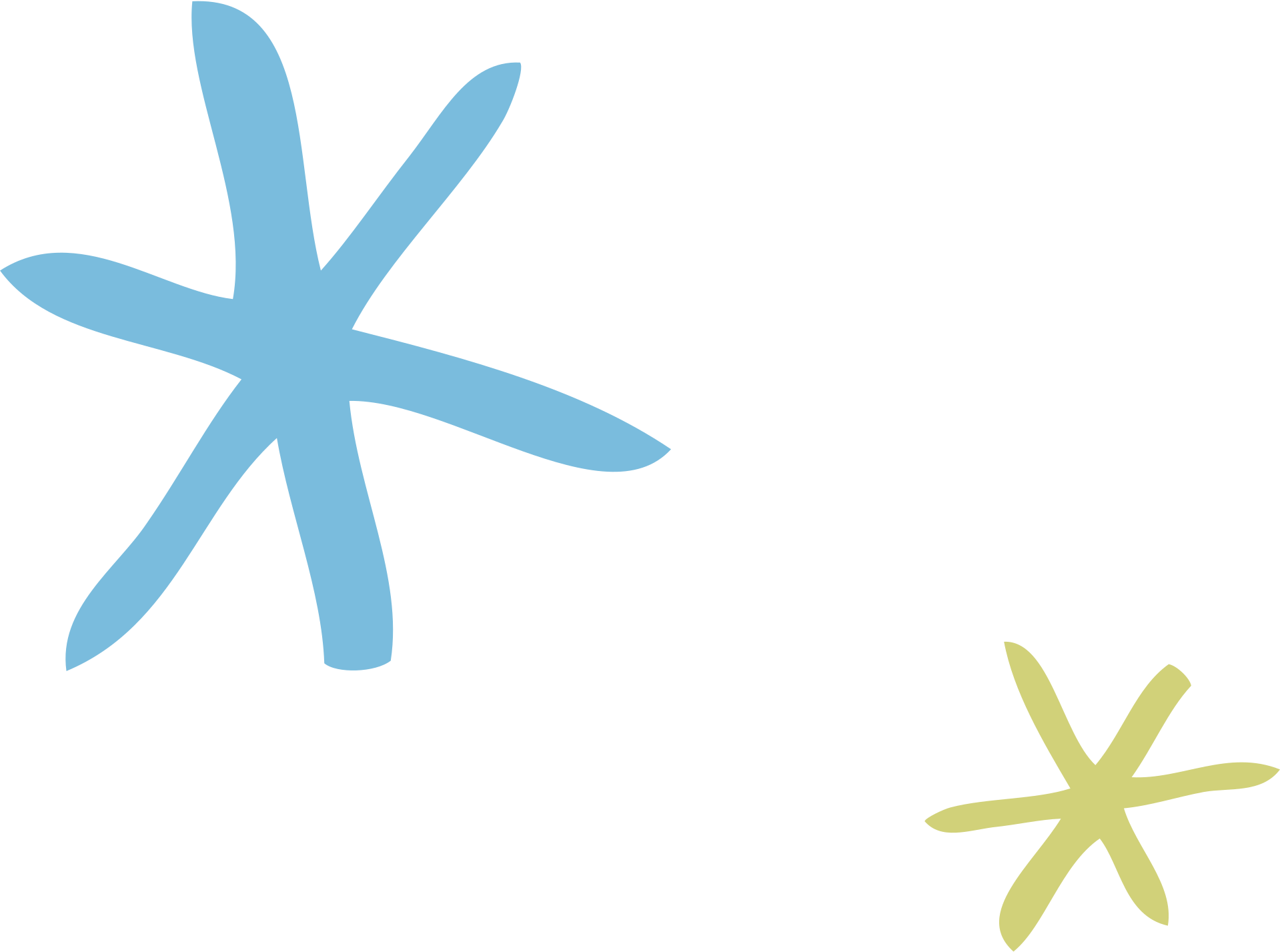 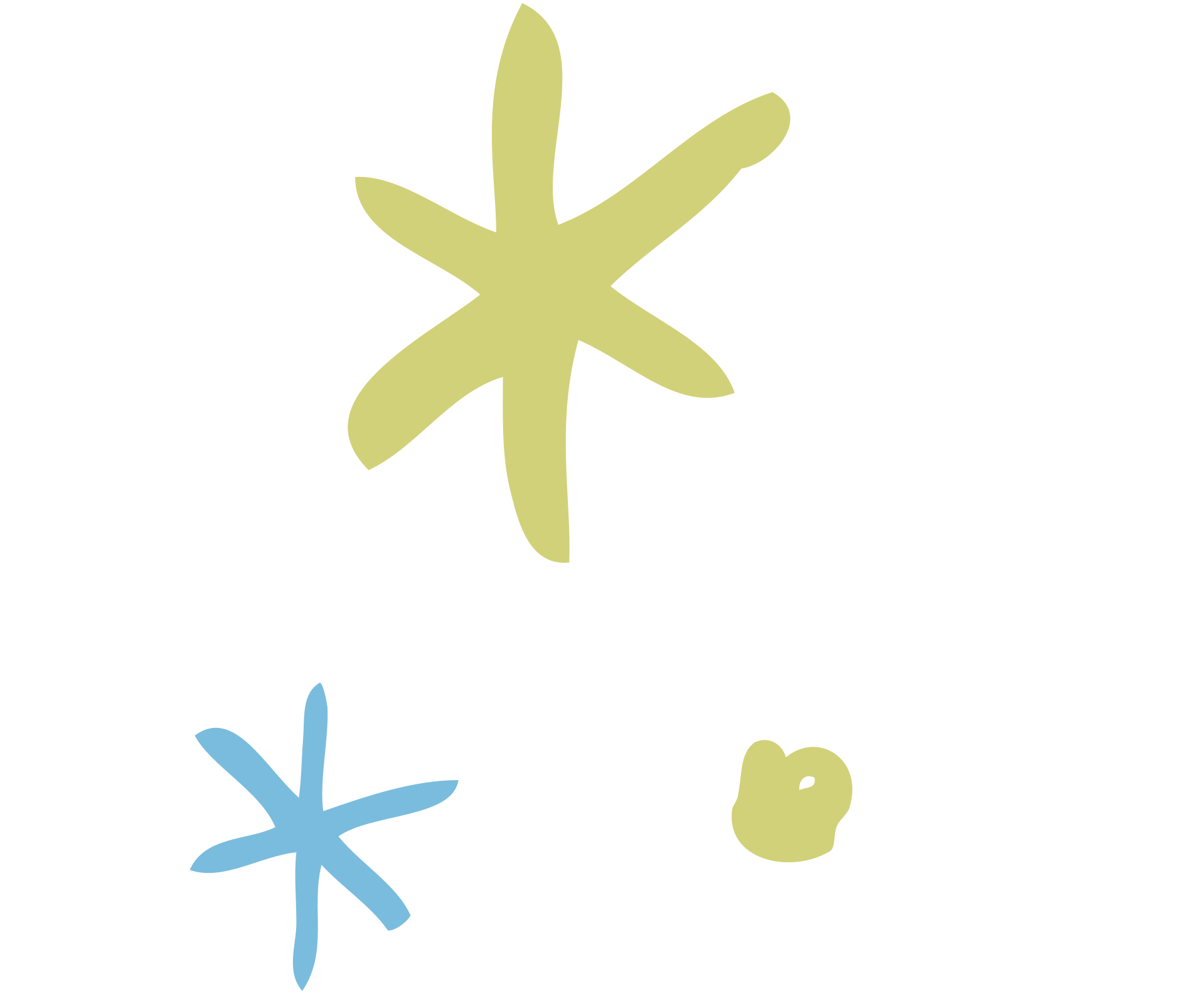 Joseph Accepts Jesus as His Son
Matthew 1:18-25
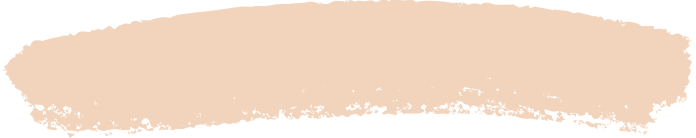 While he was trying to figure a way out, he had a dream.
God’s angel spoke in the dream: “Joseph, son of David, don’t hesitate to get married.
Mary’s pregnancy is Spirit-conceived. God’s Holy Spirit has made her pregnant.
She will bring a son to birth, and when she does, you, Joseph,
will name him Jesus—‘God saves’—because he will save his people from their sins.”
This would bring the prophet’s embryonic sermon to full term:
Watch for this—a virgin will get pregnant and bear a son;
They will name him Immanuel (Hebrew for “God is with us”).
Then Joseph woke up. He did exactly what God’s angel commanded in
the dream: He married Mary.
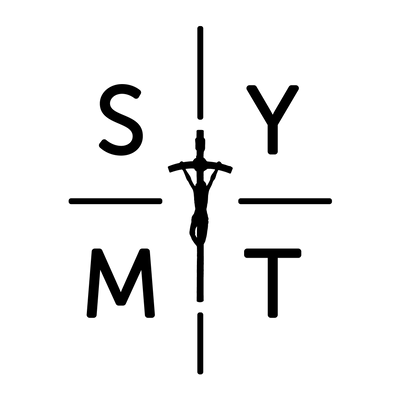 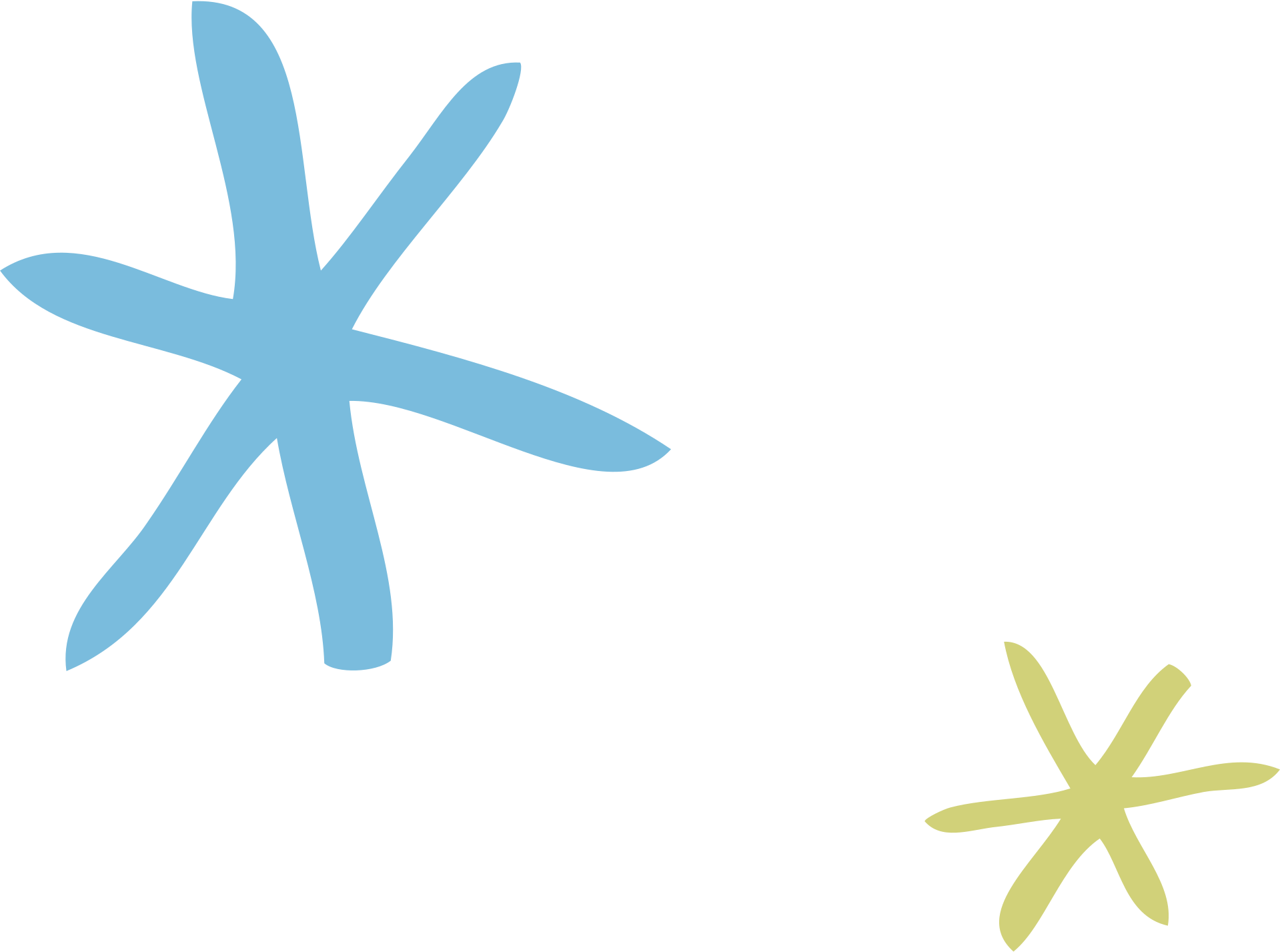 Joseph would have been confused by the message of an angel. Even more so because he
was asleep and taken by surprise.
 
Joseph never wanted to cause embarrassment for Mary, so he planned to do things quietly. Joseph on hearing the words of the angel took Mary into his home and made her his wife.
 
Joseph was a simple man, a carpenter by trade. It was he that was chosen to be the foster father of Jesus.
To care for him, bring him up and to love him as his own.
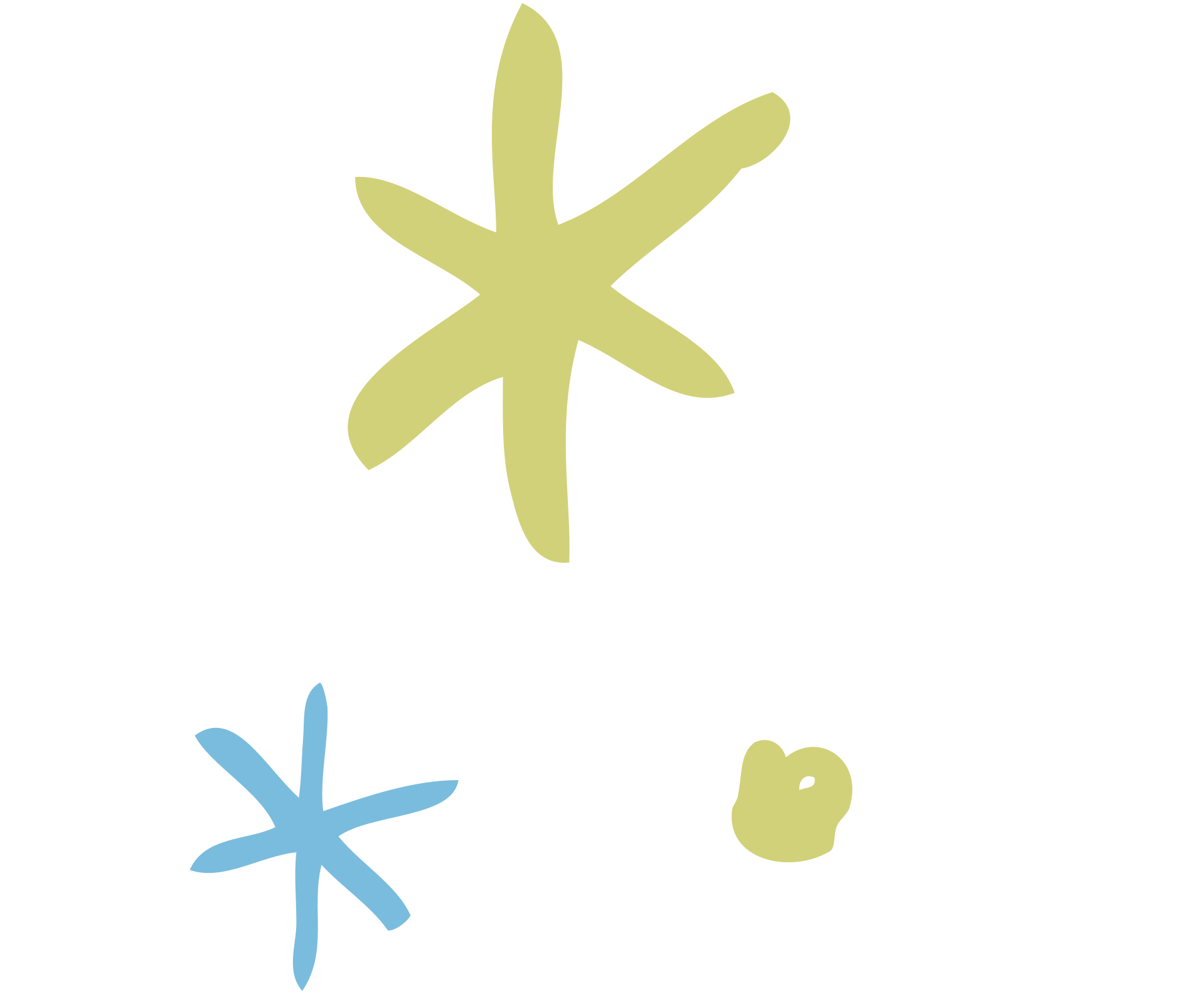 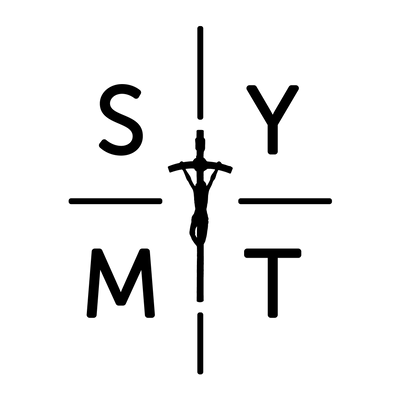 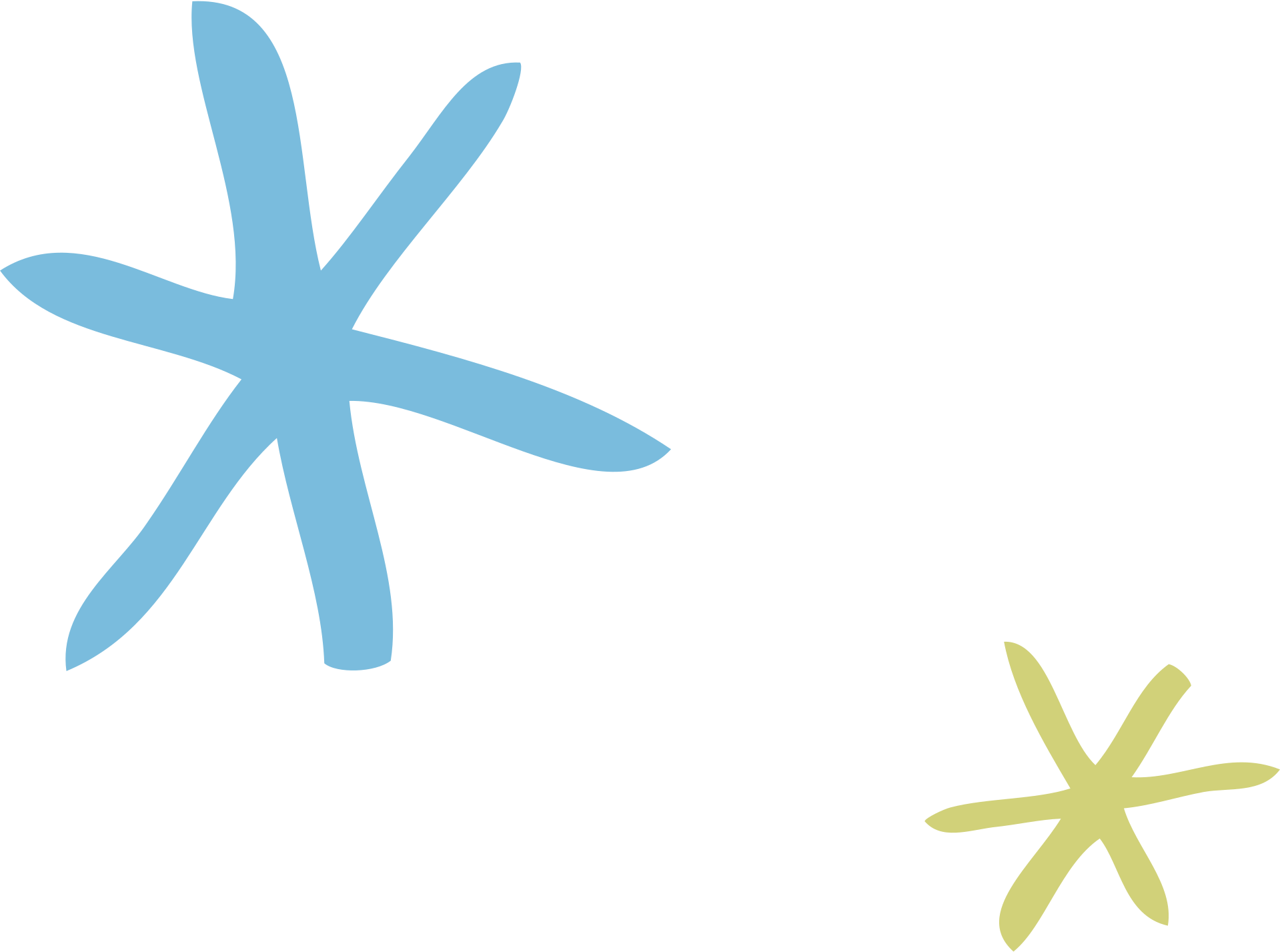 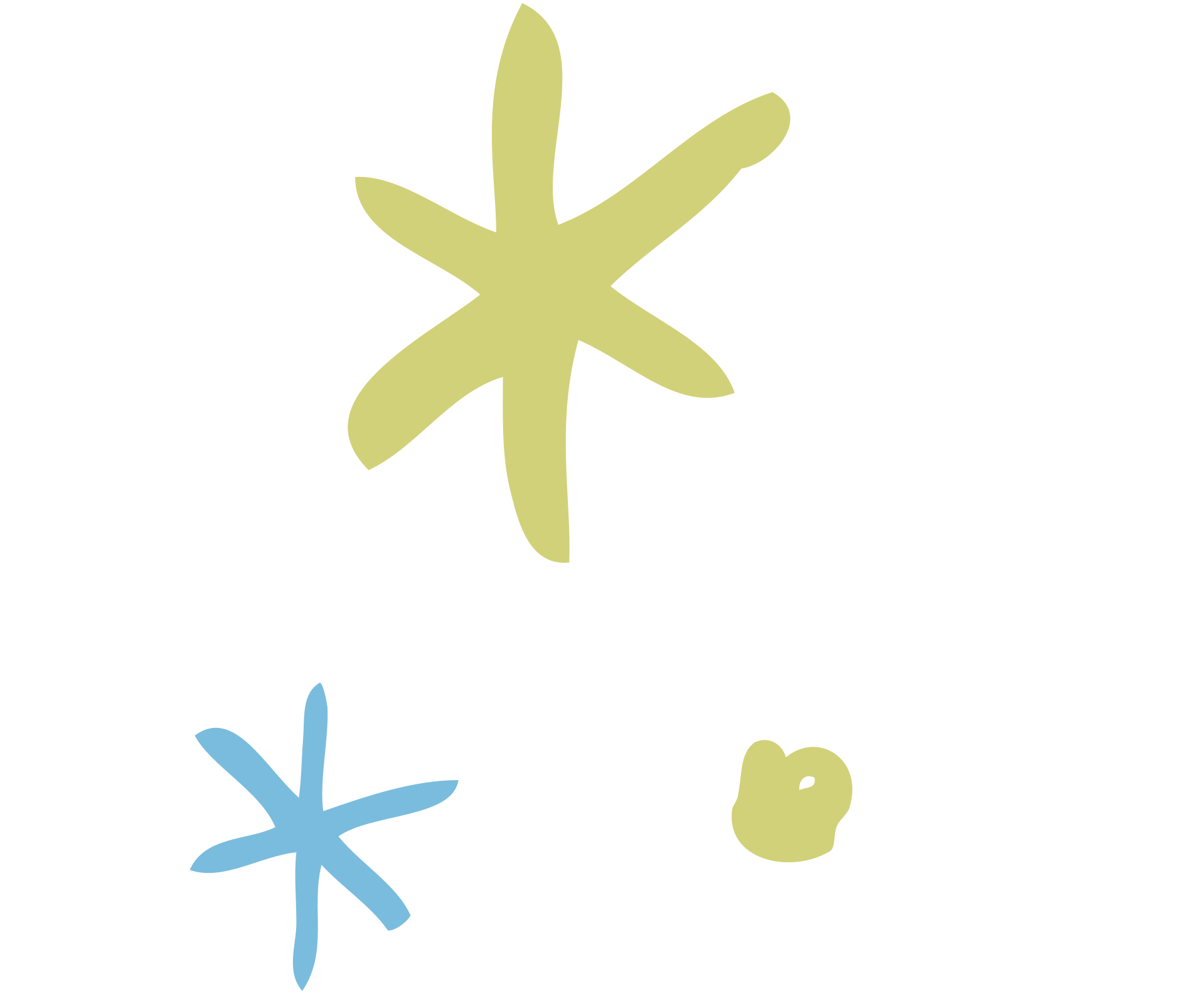 The Birth of Jesus Christ
Luke 2:1-6
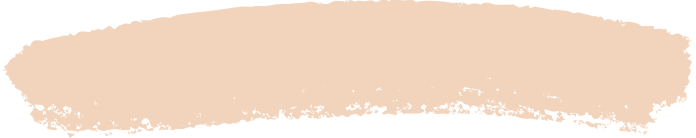 In those days Caesar Augustus issued a decree that a census should be taken of the entire Roman world. (This was the first census that took place while Quirinius was governor of Syria.) And everyone went to their own town to register.

So Joseph also went up from the town of Nazareth in Galilee to Judea, to Bethlehem the town of David, because he belonged to the house and line of David. He went there to register with Mary, who was pledged to be married to him and was expecting a child. While they were there, the time came for the baby to be born, and she gave birth to her firstborn, a son. She wrapped him in cloths and placed him in a manger, because there was no guest room available for them.
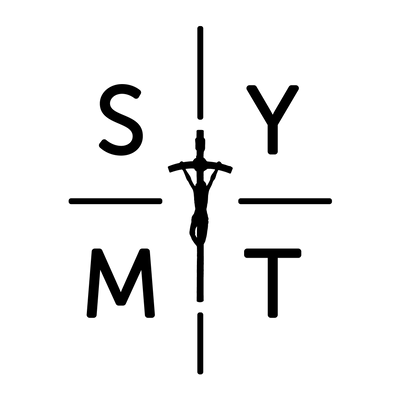 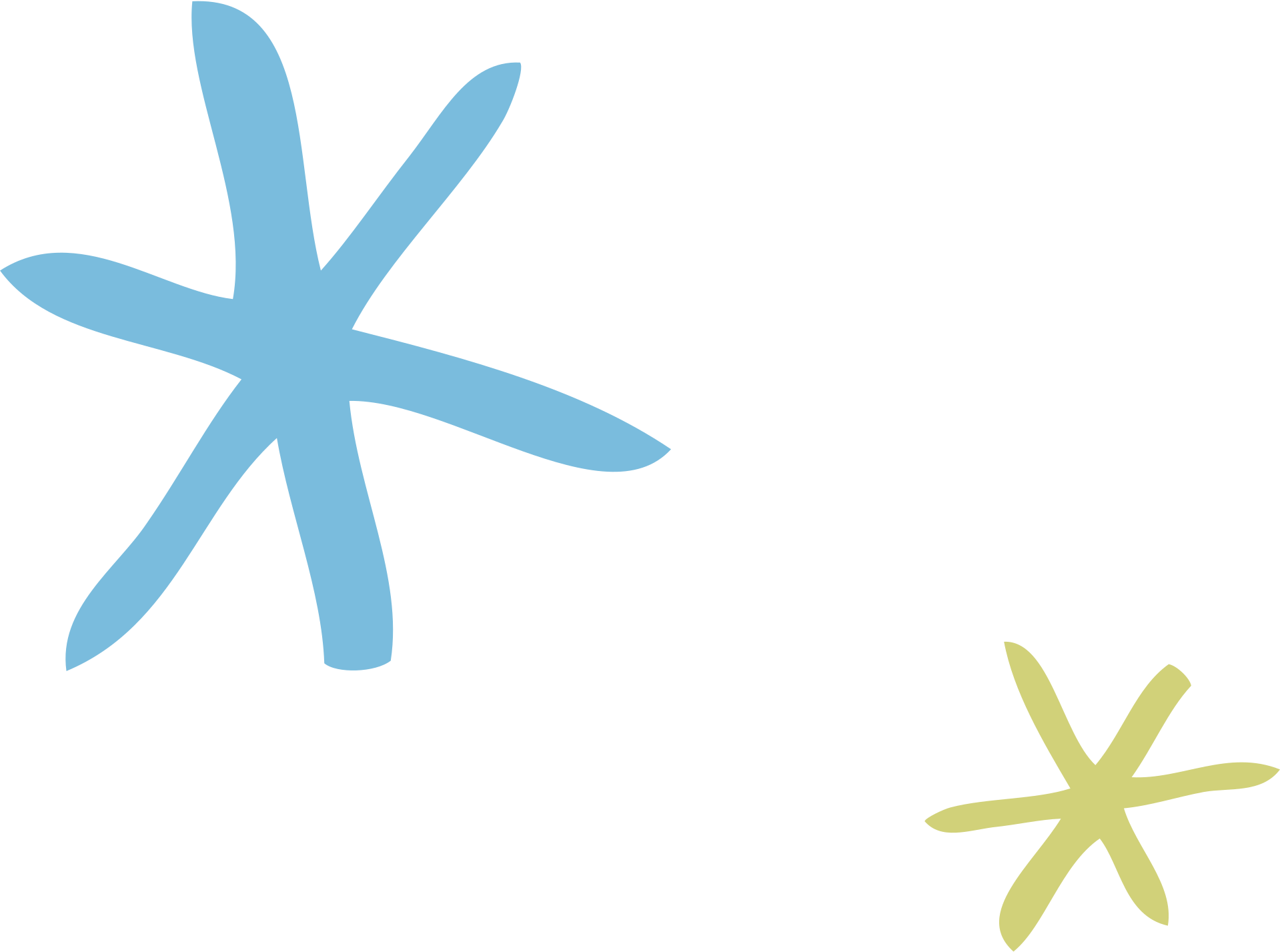 When we think about the traditional manger that most of us have in our house is made of wood and has little figures in it. The reality of the concept is quite different. Joseph struggled to find a room for his family and would most likely have reached out to his own family. The “guest” rooms would have been full, but Josephs family would most likely have taken them in. Would you have left a heavily pregnant lady outside in a shed?

In the days of Jesus, the room the family lived in would often have housed the animals at night, hence the presence of the manger.
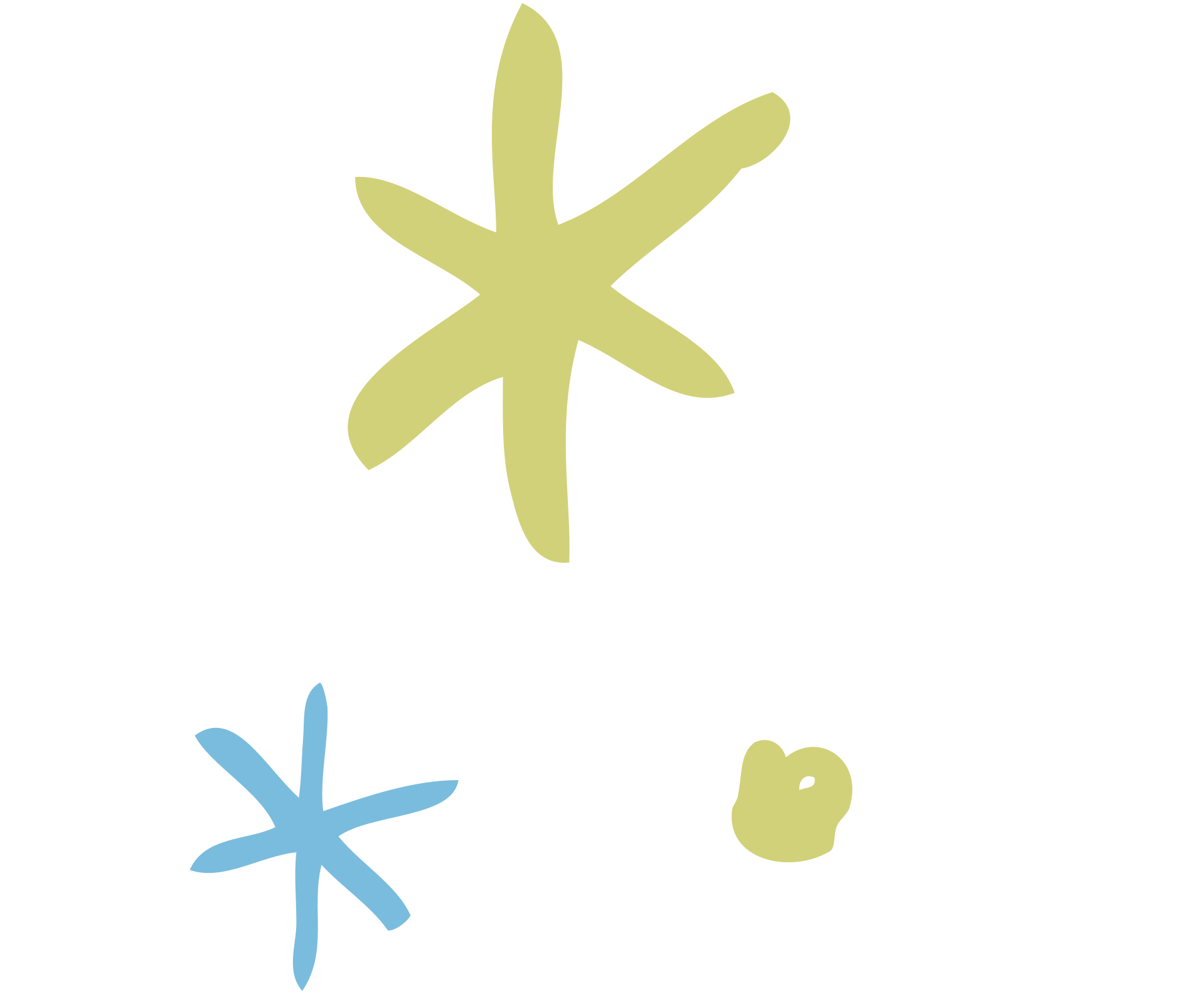 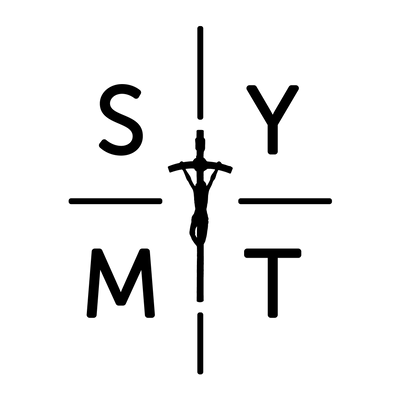 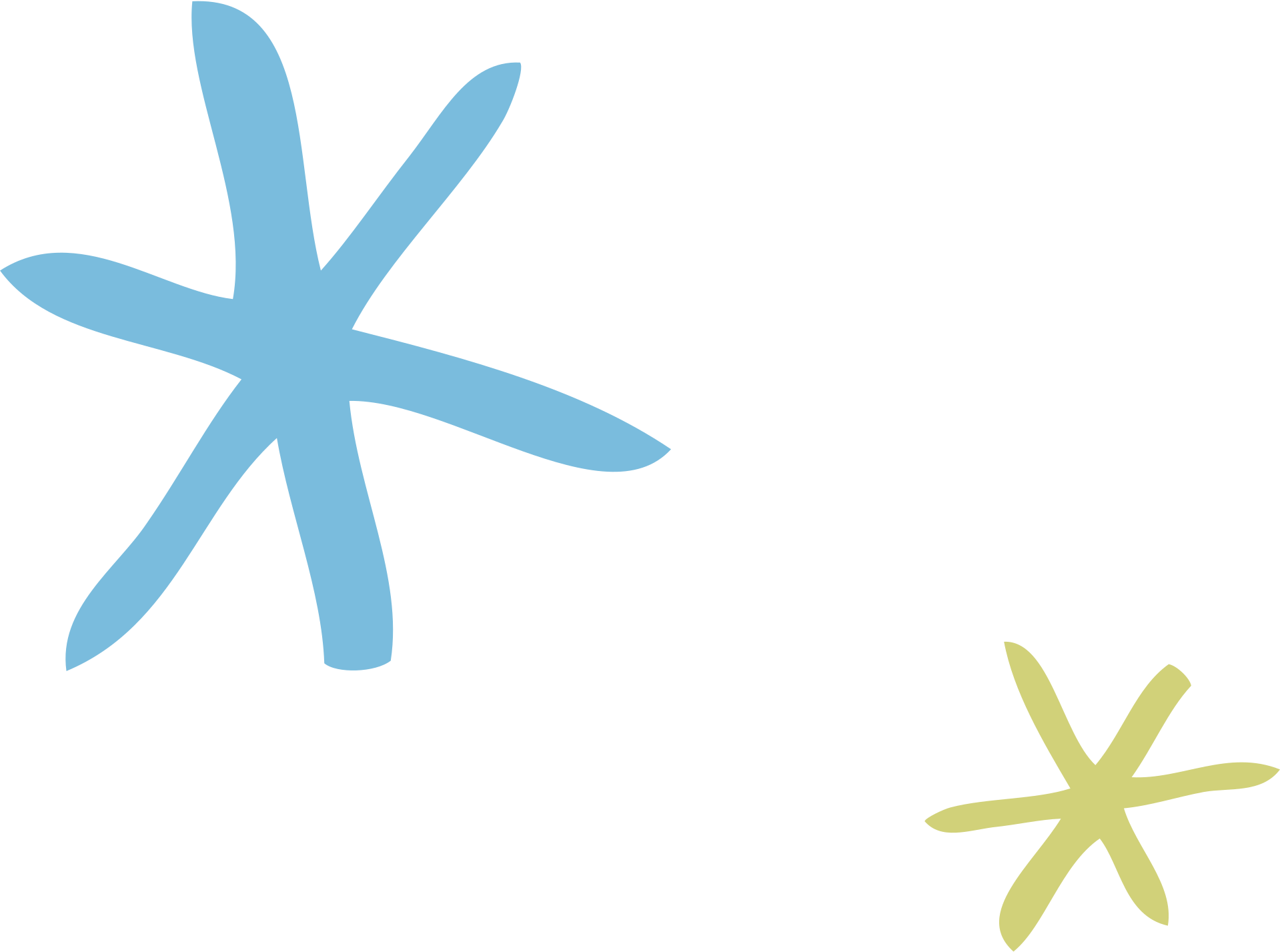 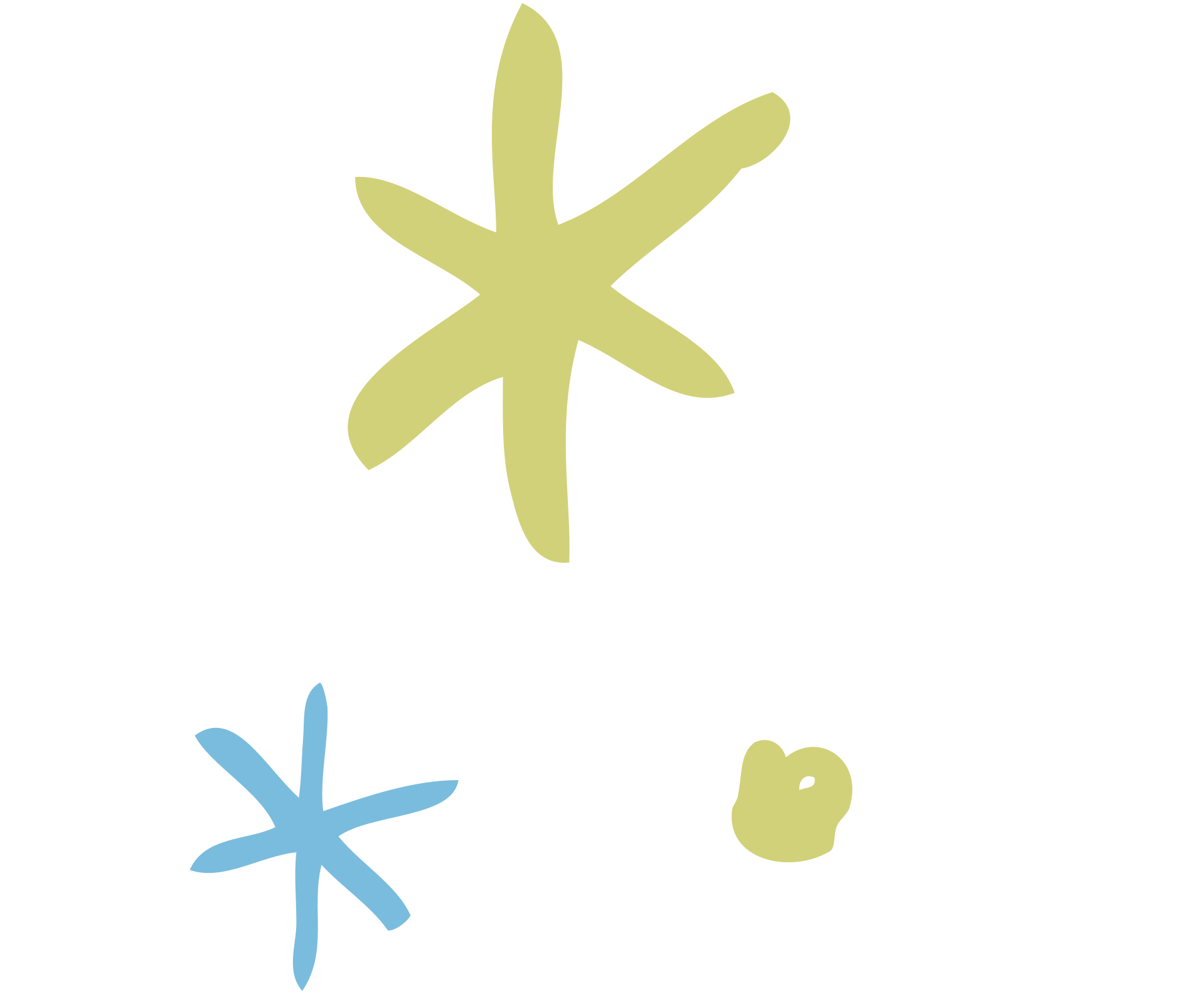 The Shepherds
Luke 2:8-20
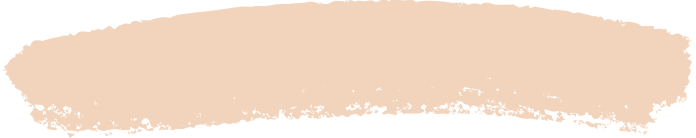 There were sheep-herders camping in the neighbourhood. They had set night watches over their sheep. Suddenly, God’s angel stood among them and God’s glory blazed around them. They were terrified.
The angel said, “Don’t be afraid. I’m here to announce a great and joyful event that is meant for everybody, worldwide: A Saviour has just been born in David’s town, a Saviour who is Messiah and Master.
This is what you’re to look for: a baby wrapped in a blanket and lying in a manger.”
 
At once the angel was joined by a huge angelic choir singing God’s praises:
Glory to God in the heavenly heights, Peace to all men and women on earth who please him.
 
As the angel choir withdrew into heaven, the sheepherders talked it over.
“Let’s get over to Bethlehem as fast as we can and see for ourselves what God has revealed to us.”
They left, running, and found Mary and Joseph, and the baby lying in the manger.
Seeing was believing. They told everyone they met what the angels had said about this child.
All who heard the sheepherders were impressed.
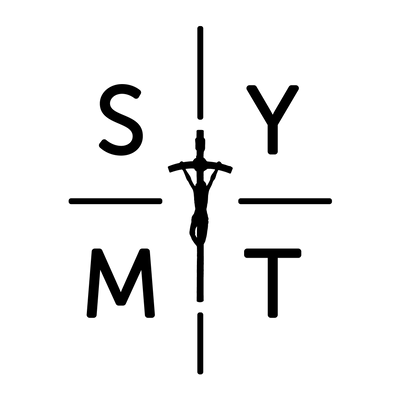 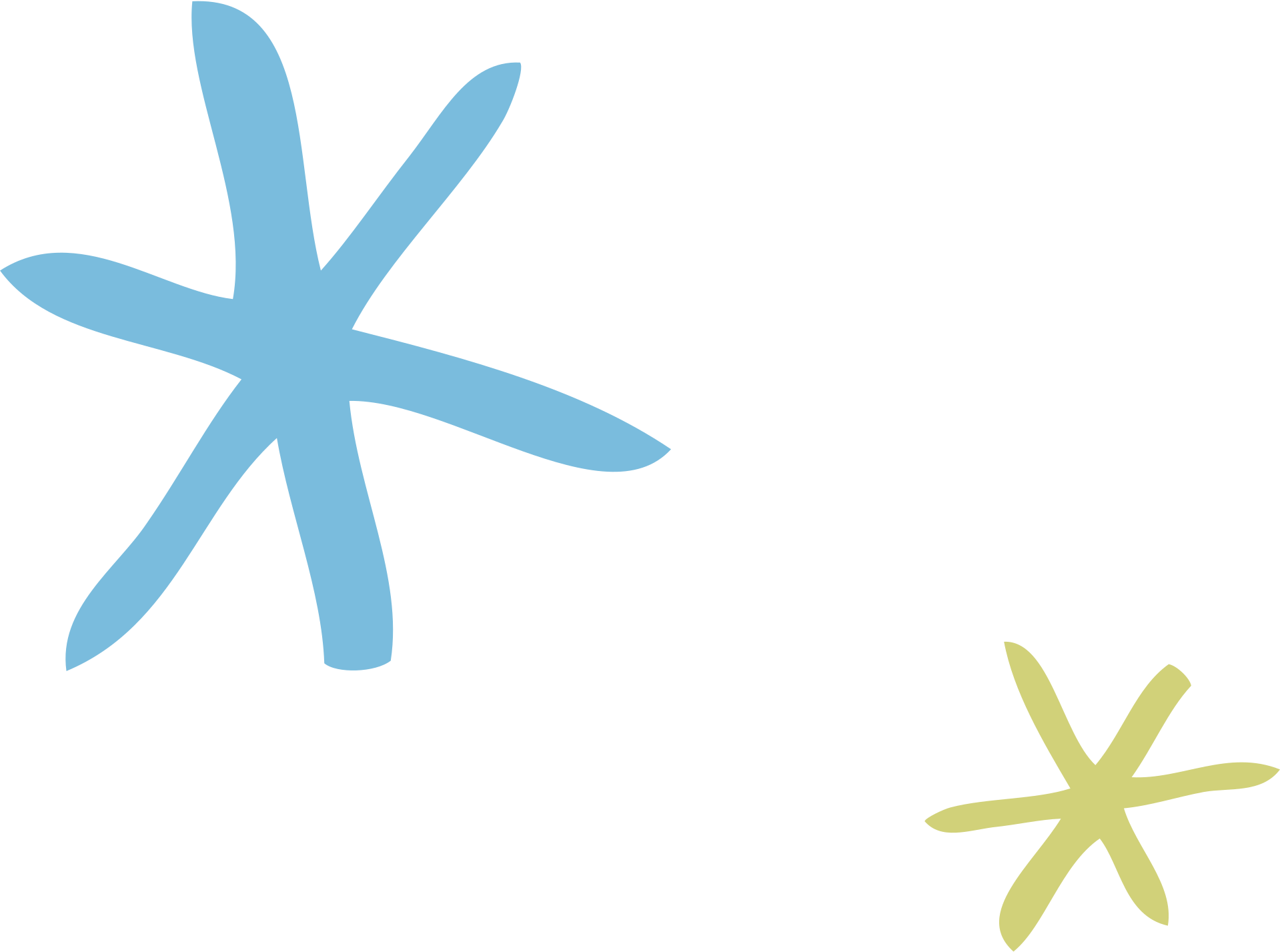 The shepherds were the first to hear about the birth of Jesus. It wasn’t the magi but the humble shepherd who were seen as the lowest of the low.

Shepherds really were on the bottom rung of the societal ladder, but yet it was these who were to
hear about Jesus first.
 
They rushed to greet the new-born King and went straight to the place where we was born.
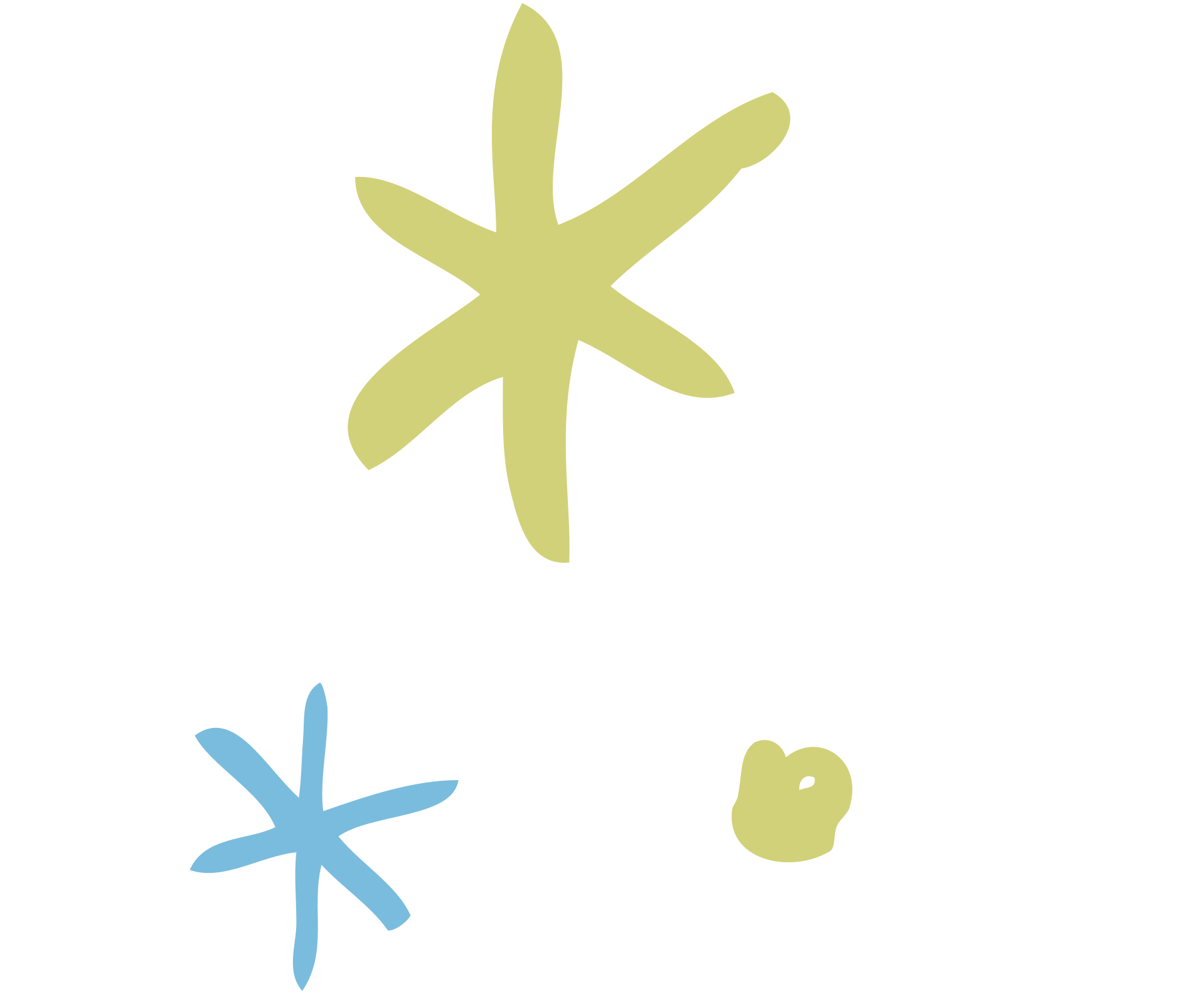 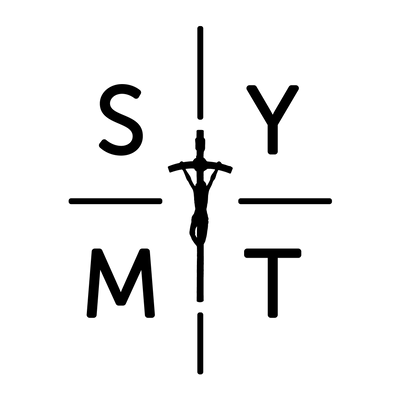 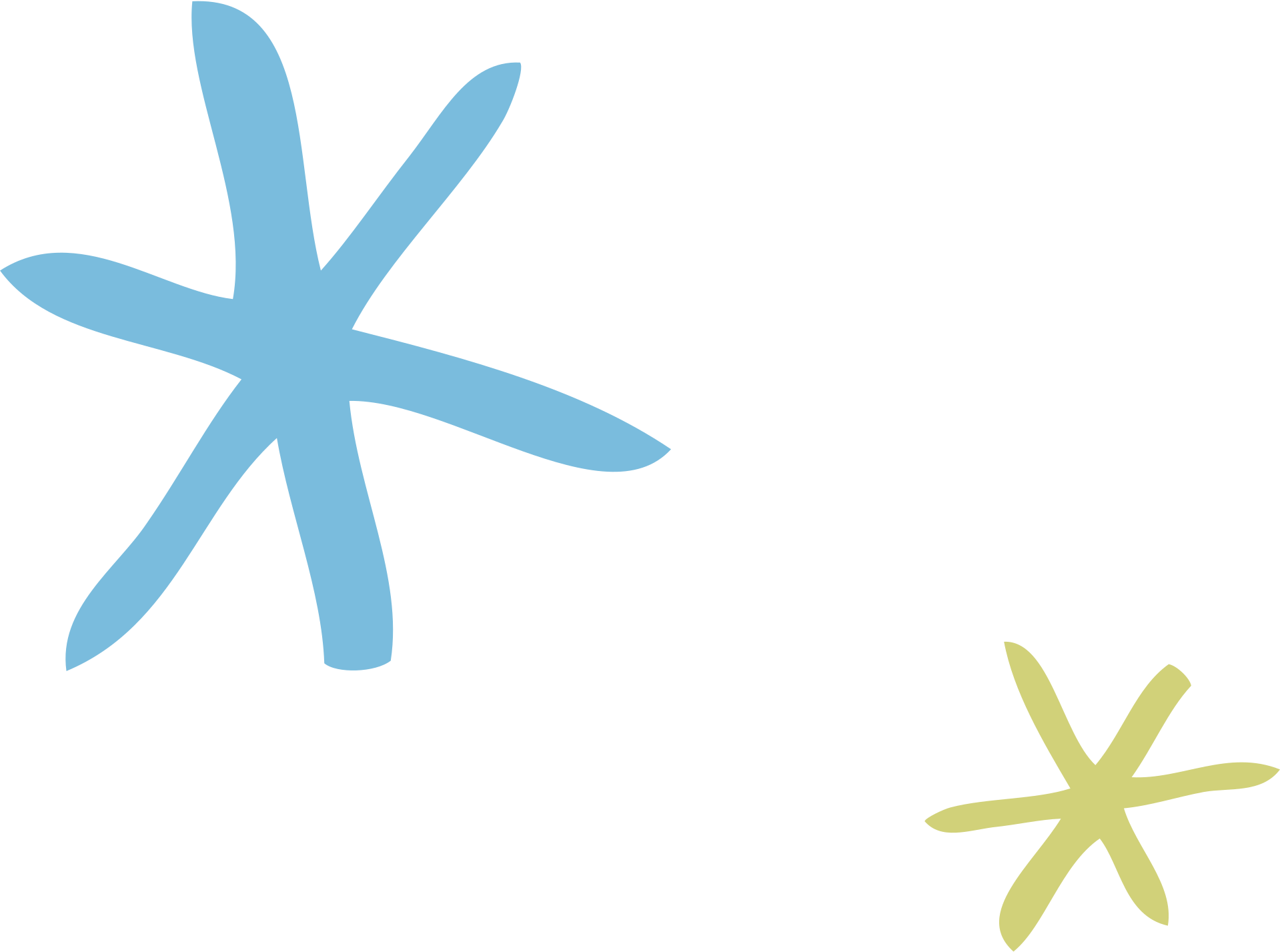 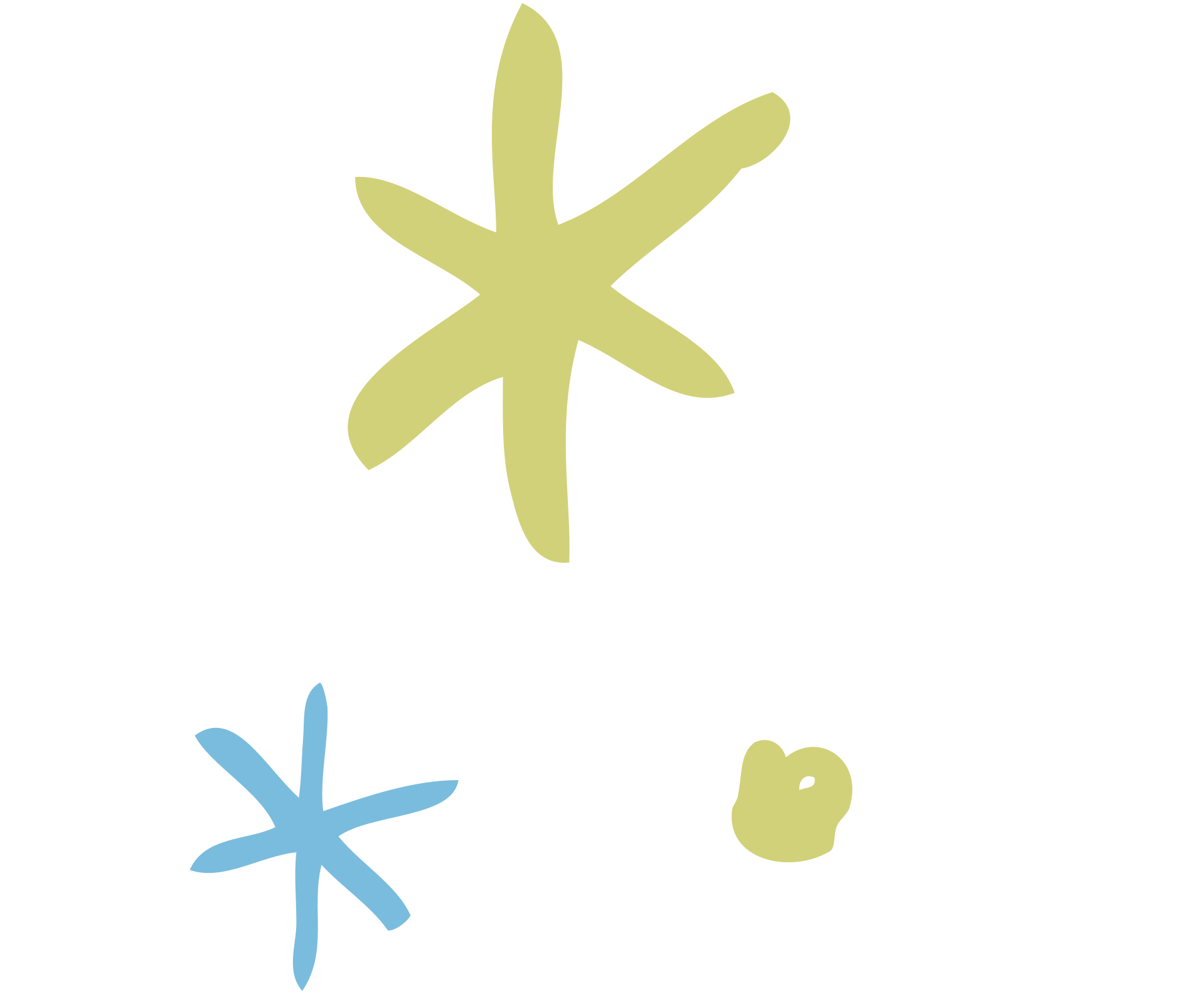 The Magi Visit the Messiah
Matthew 2:10-11
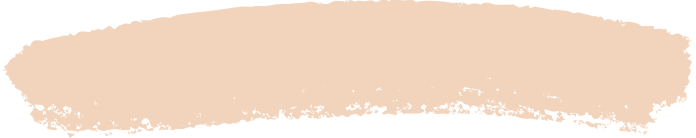 Then the star appeared again, the same star they had seen in the eastern skies.
It led them on until it hovered over the place of the child.
They could hardly contain themselves:
They were in the right place! They had arrived at the right time!
They entered the house and saw the child in the arms of Mary, his mother.
Overcome, they kneeled and worshiped him.
Then they opened their luggage and presented gifts:
gold, frankincense, myrrh.
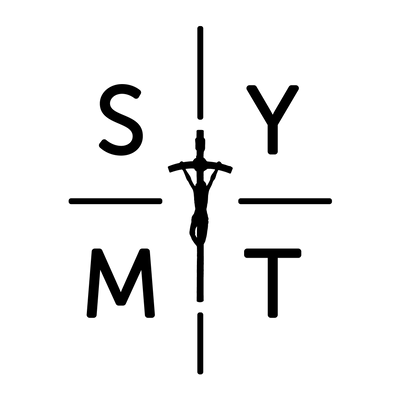 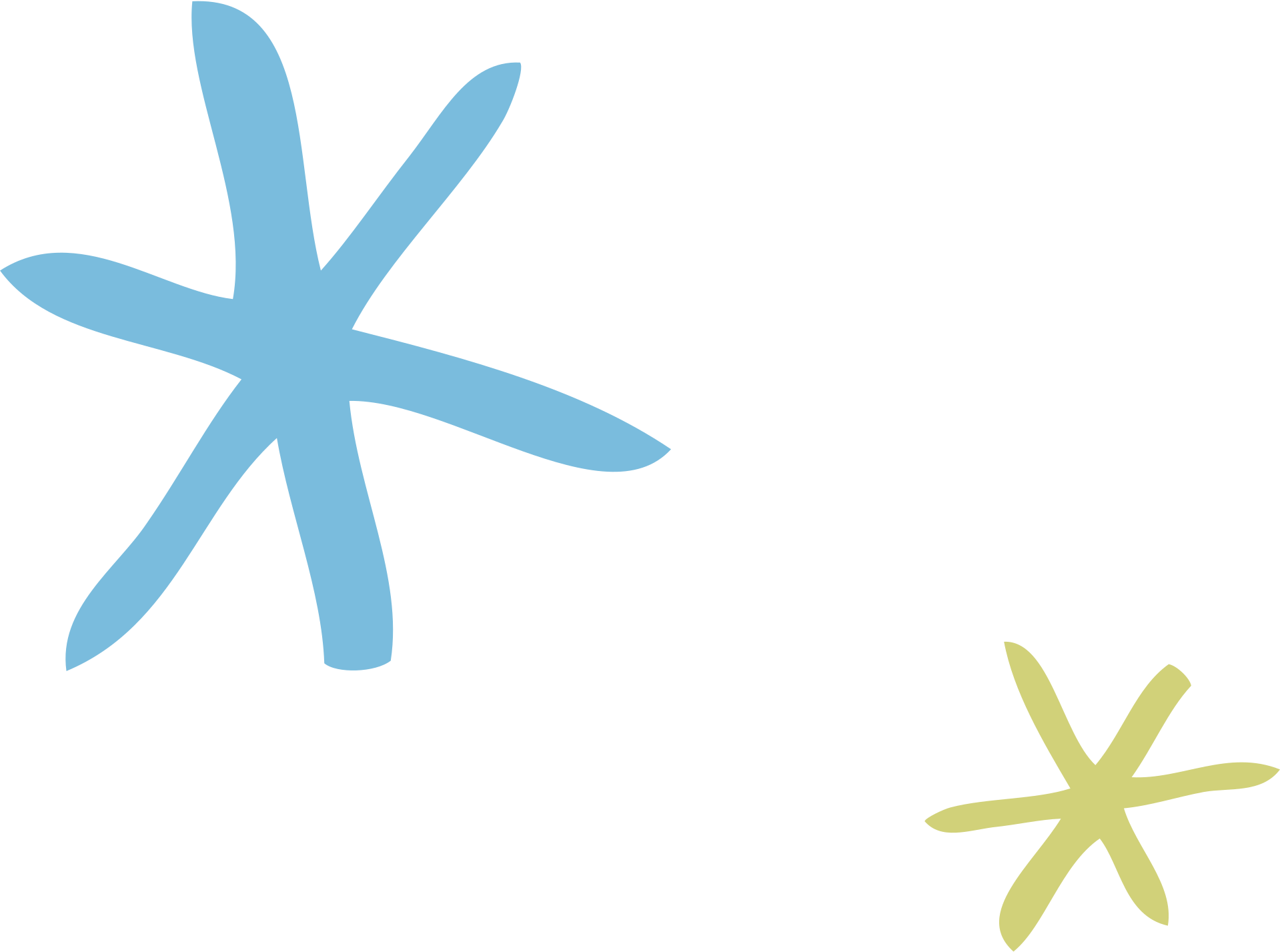 The visit of the Magi is quite significant to the whole story. There is also great significance to the gifts they brought. 
 
The Magi travelled to a humble dwelling to meet a saviour and like every visitor they were welcomed into the
place where he lay. 
 
They brought with them Gold – a symbol of kingship on earth, frankincense (an incense) a symbol of the divine and myrrh (an embalming oil) as a symbol of death.
 
These three gifts share a glimpse of what
Jesus is to become.
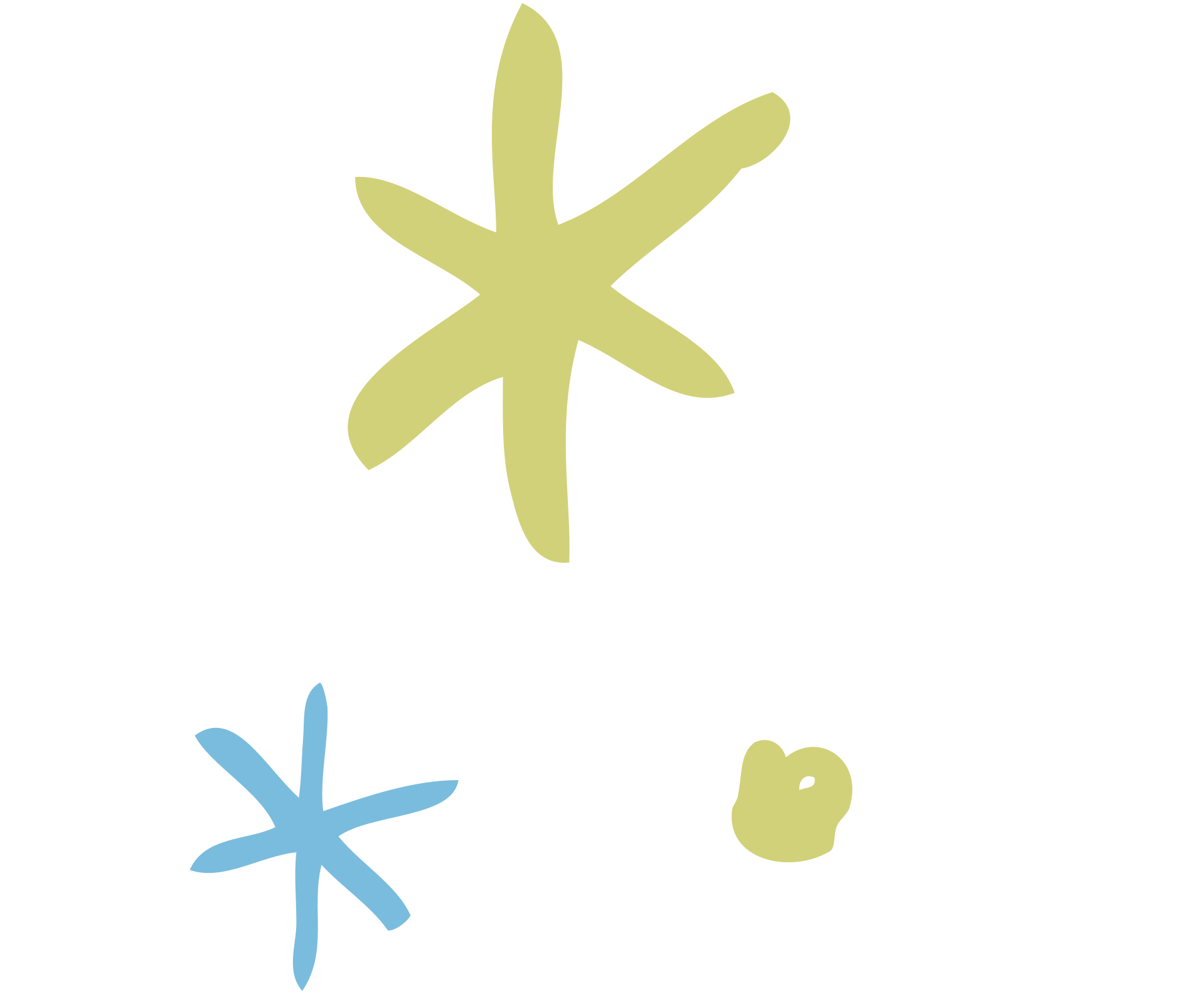 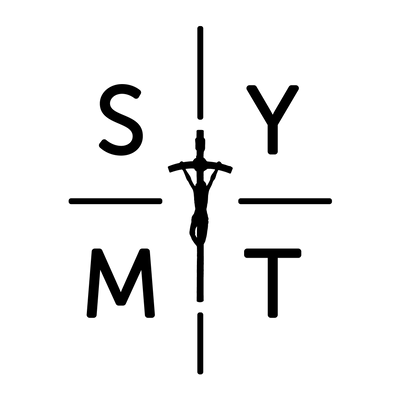 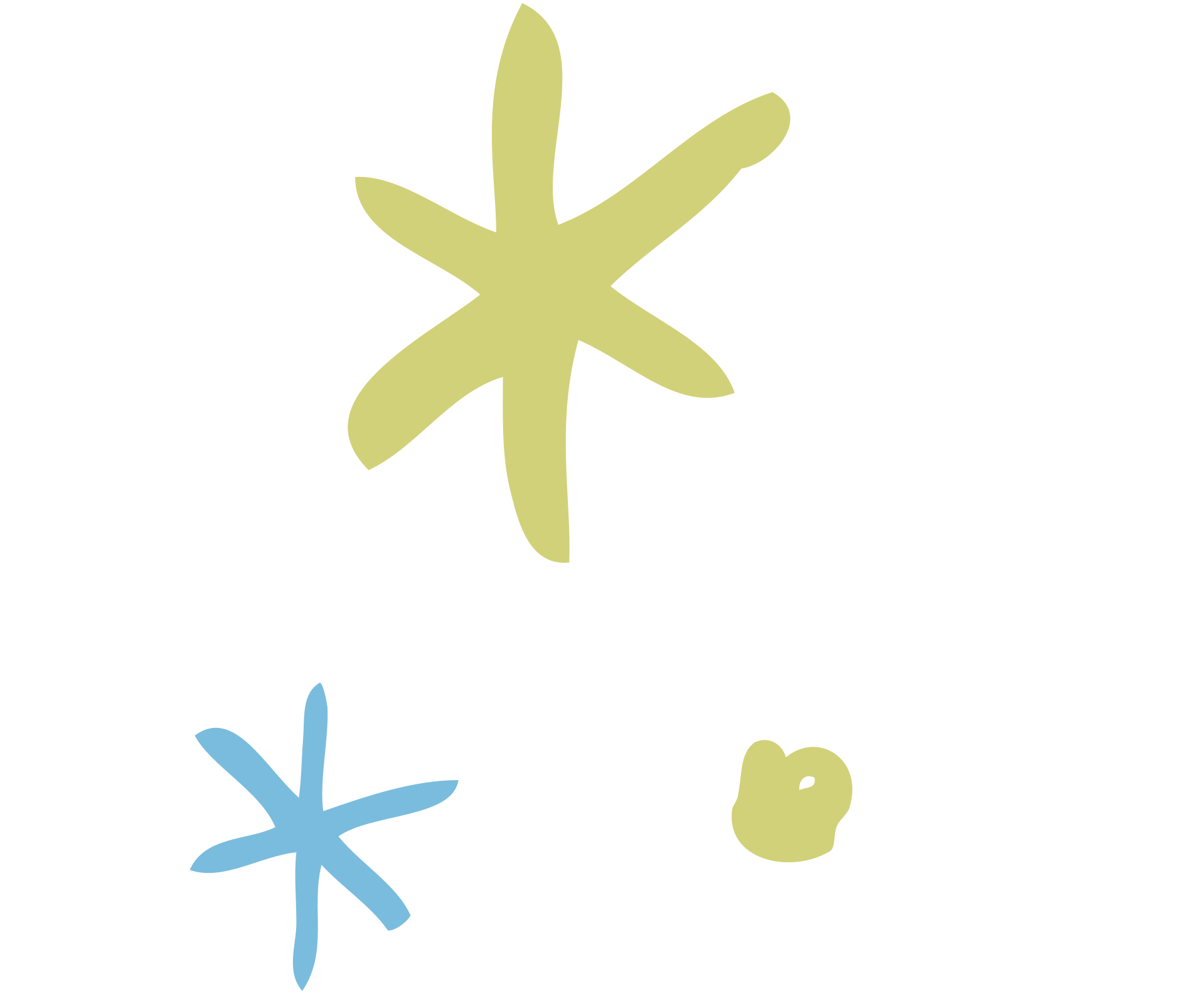 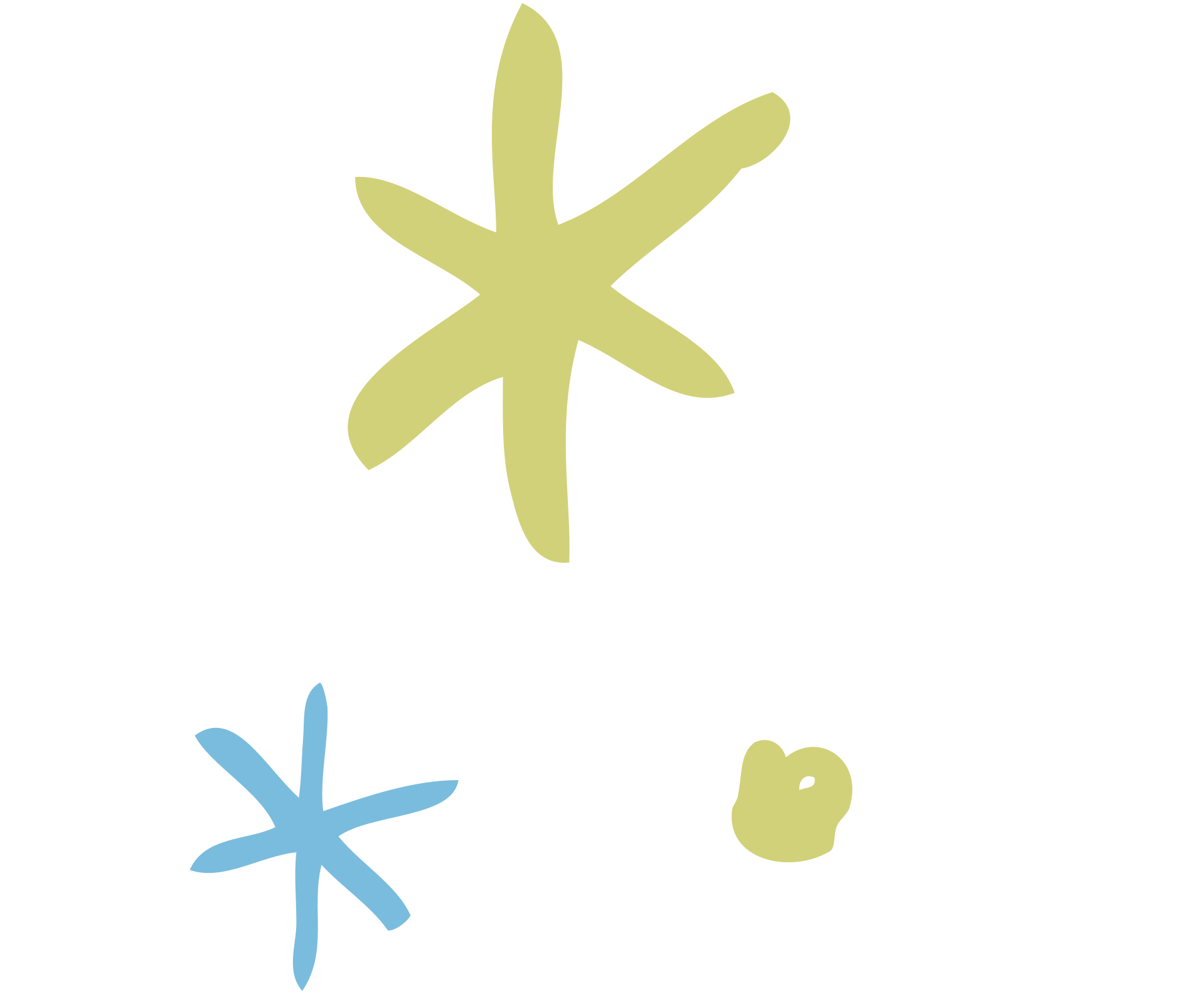 PAUSE FOR PRAYER
WEEK 2
Love
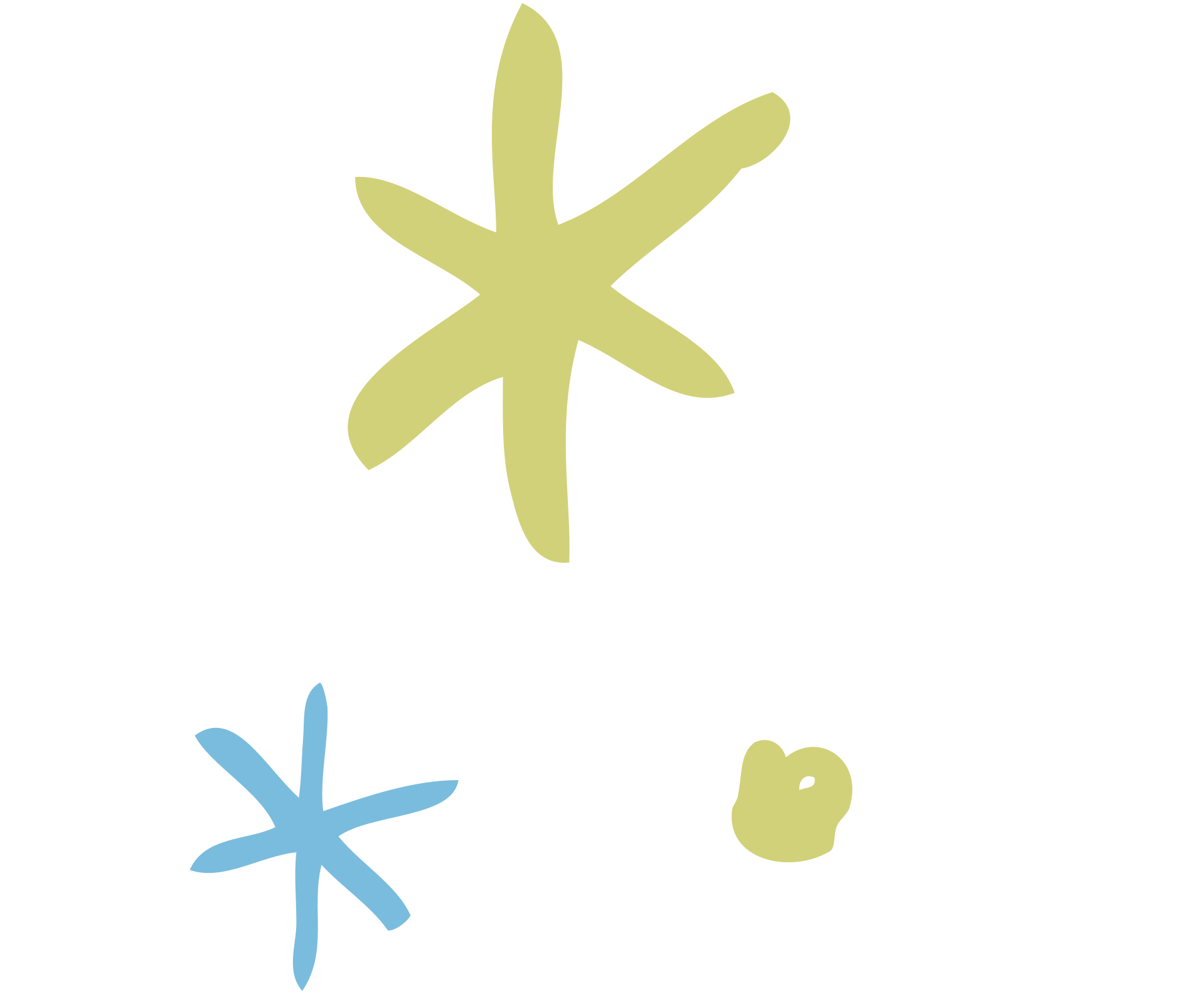 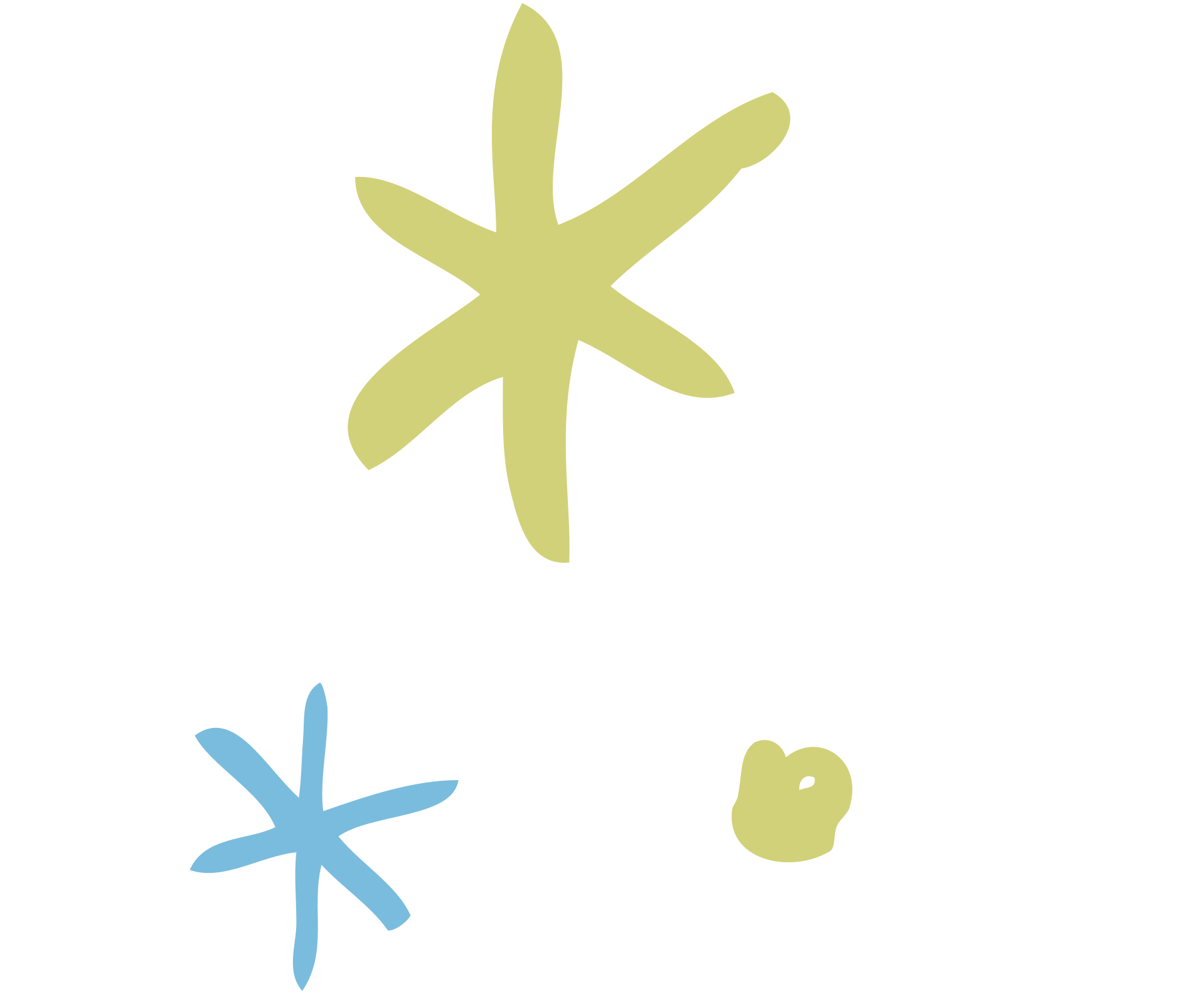 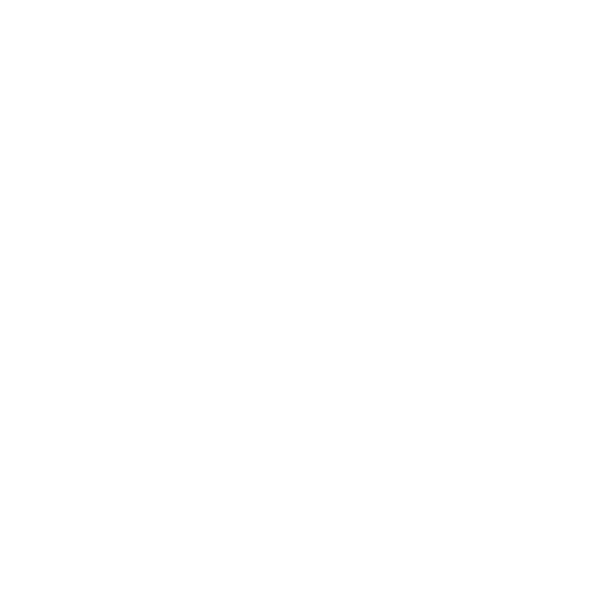 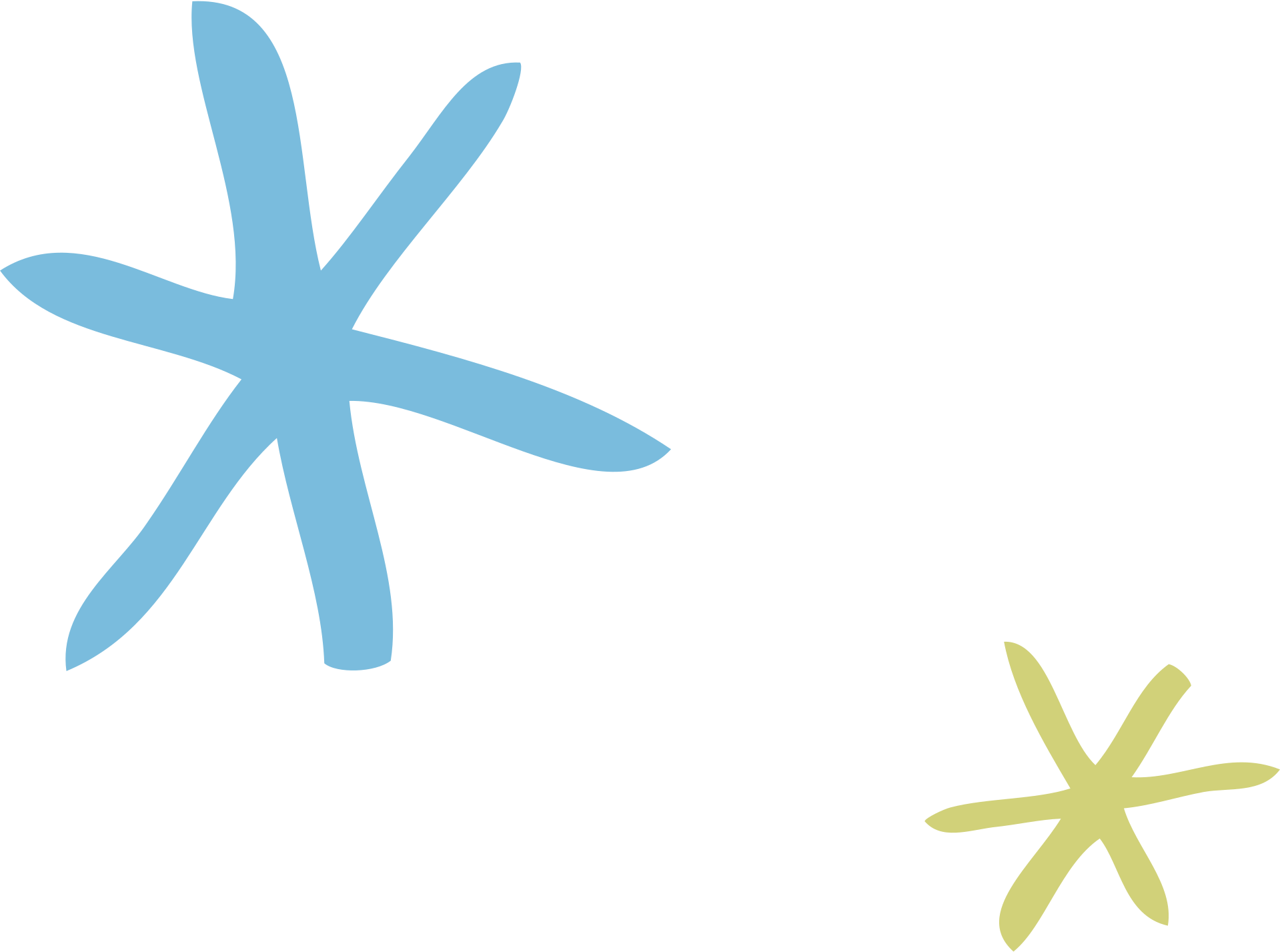 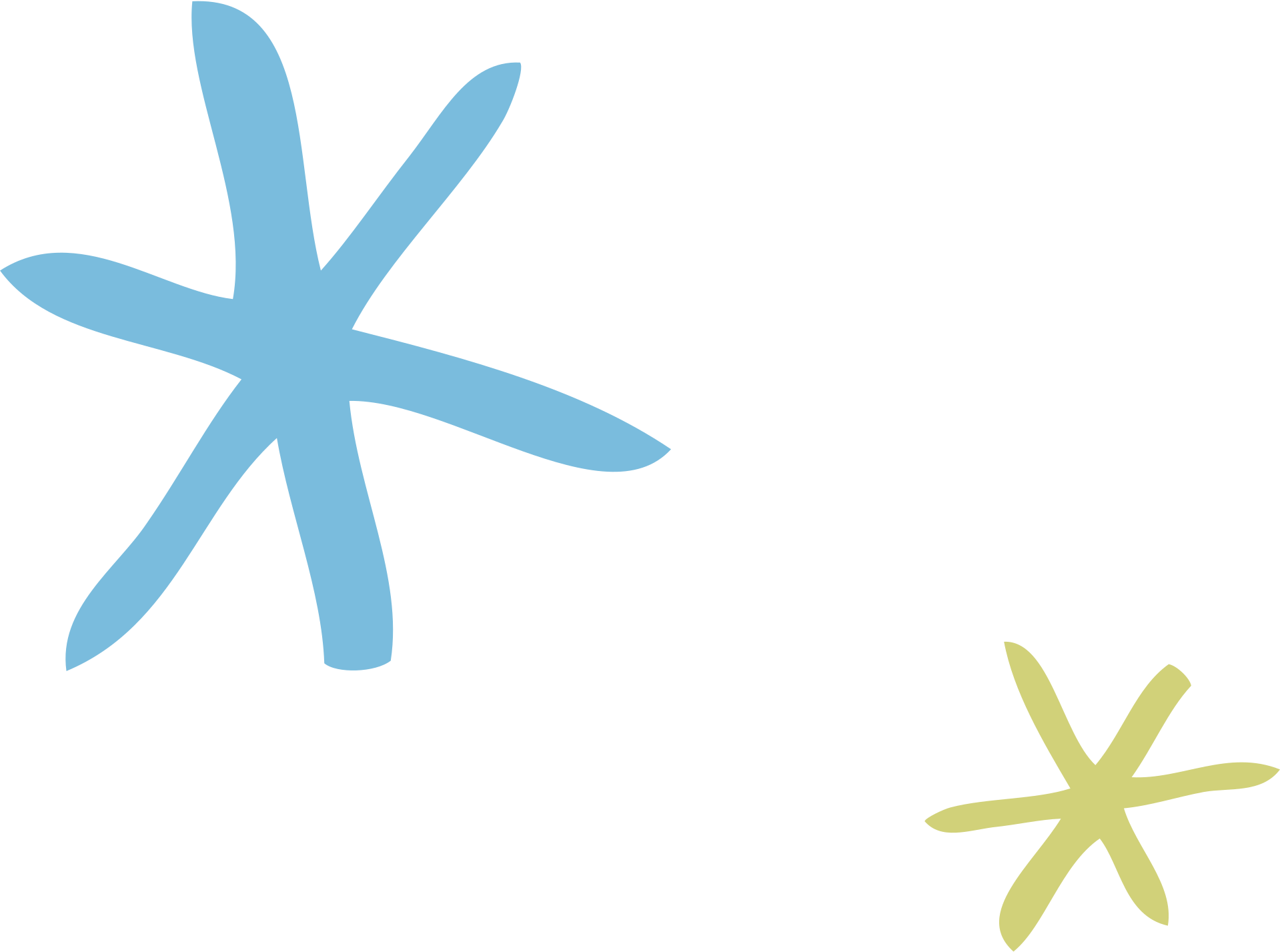 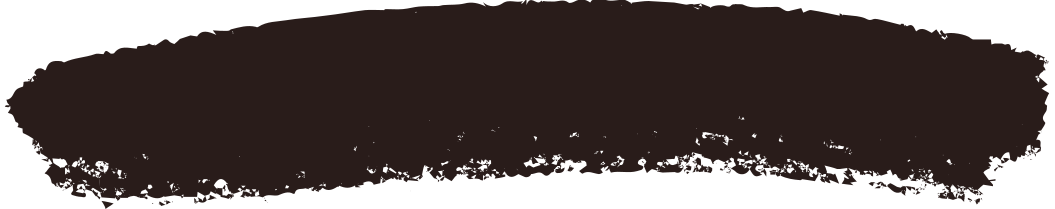 Monday 7th December
Isaiah 35:4
Say to those who have an anxious heart,
“Be strong; fear not! Your God will come, He is coming to save you.”
Where do you need saving? Right now, in what part of your life?
Ask God to come into that part and ask him to save you,
to rescue you, to love you. Ask.
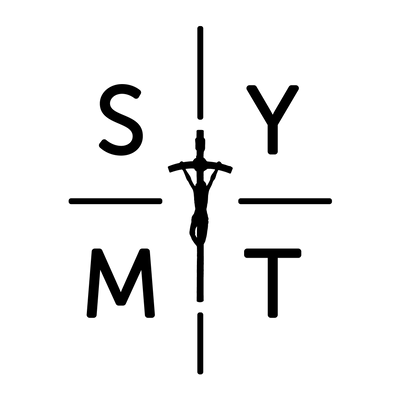 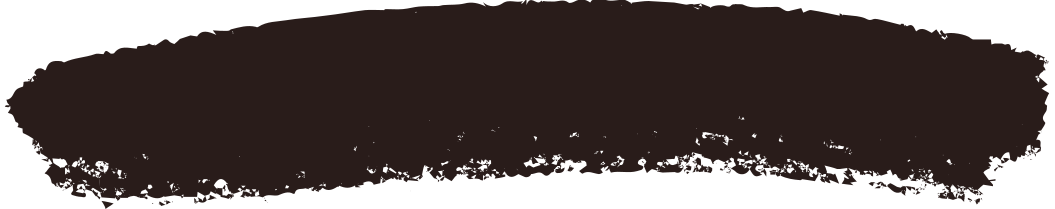 Tuesday 8th December
Luke 1:28
The angel said to Mary, “The Lord is with you”
and God is with you too. He always has your back.
Think of one person who has consistently been with you, through good times and bad. God was there too, he will always be with you, now and through the rest of your life, in all the ups and downs
that you will ever experience.
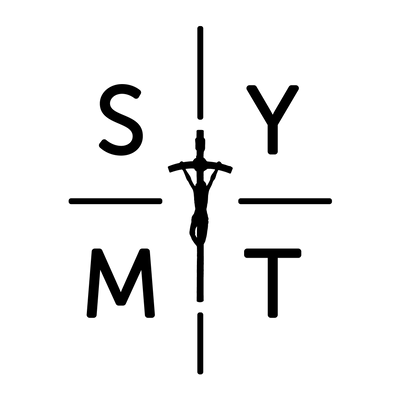 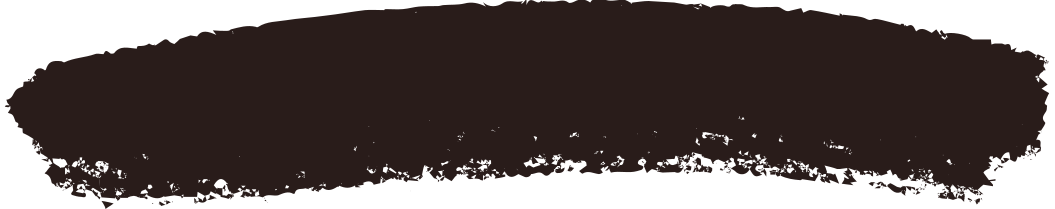 Wednesday 9th December
Isaiah 40:29
He gives strength to those who grow tired
and increases the strength of those who are weak.
Where in your life do you need to be strengthened? Think about it for a minute. God will give you his strength to help you,
so just ask for it, and often.
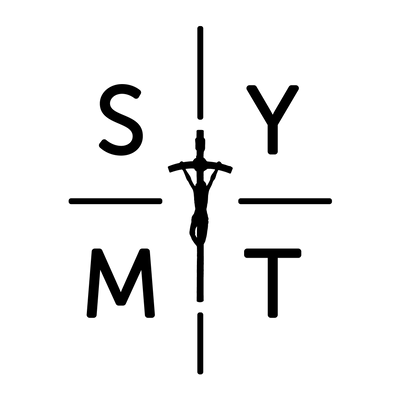 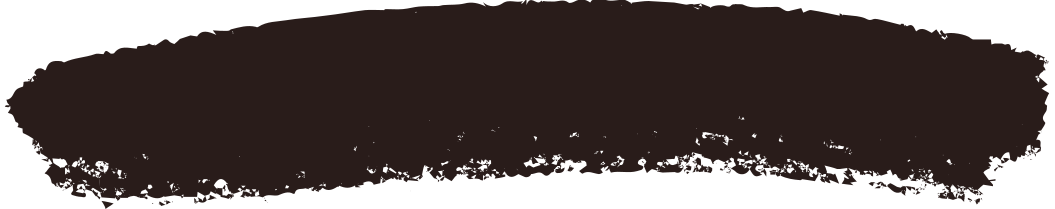 Thursday 10th December
Isaiah 41:13
I, the Lord your God, hold your right hand and say to you,
‘Don’t be afraid; I will help you.’
Think of a situation you are struggling with right now.
Close your eyes. Listen to God as he says to you, ‘Don’t be afraid.
I will help you.’ And again, ‘Don’t be afraid. I will help you.’
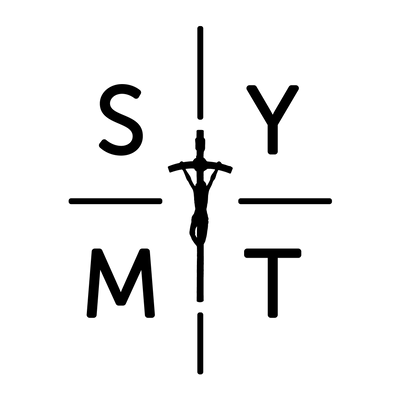 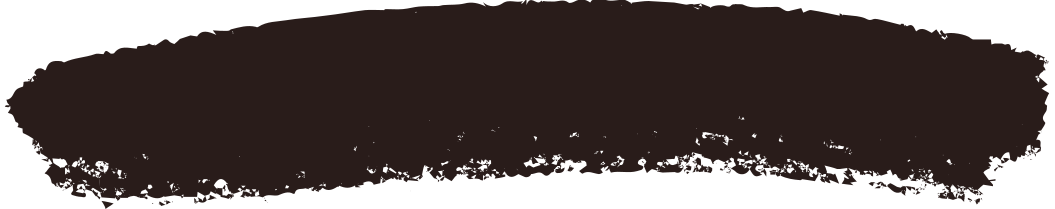 Friday 11th December
Isaiah 48:17
This is what the Lord says: I teach you what is best for you
and I lead you where you should go.
So often, we think we know where to go and what to do. In situations at school or at home, we think we know how it should all go.
But is it that the best way for us? Ask God to teach you and
lead you where he knows you should go.
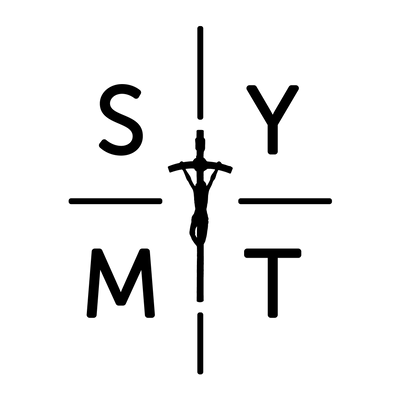 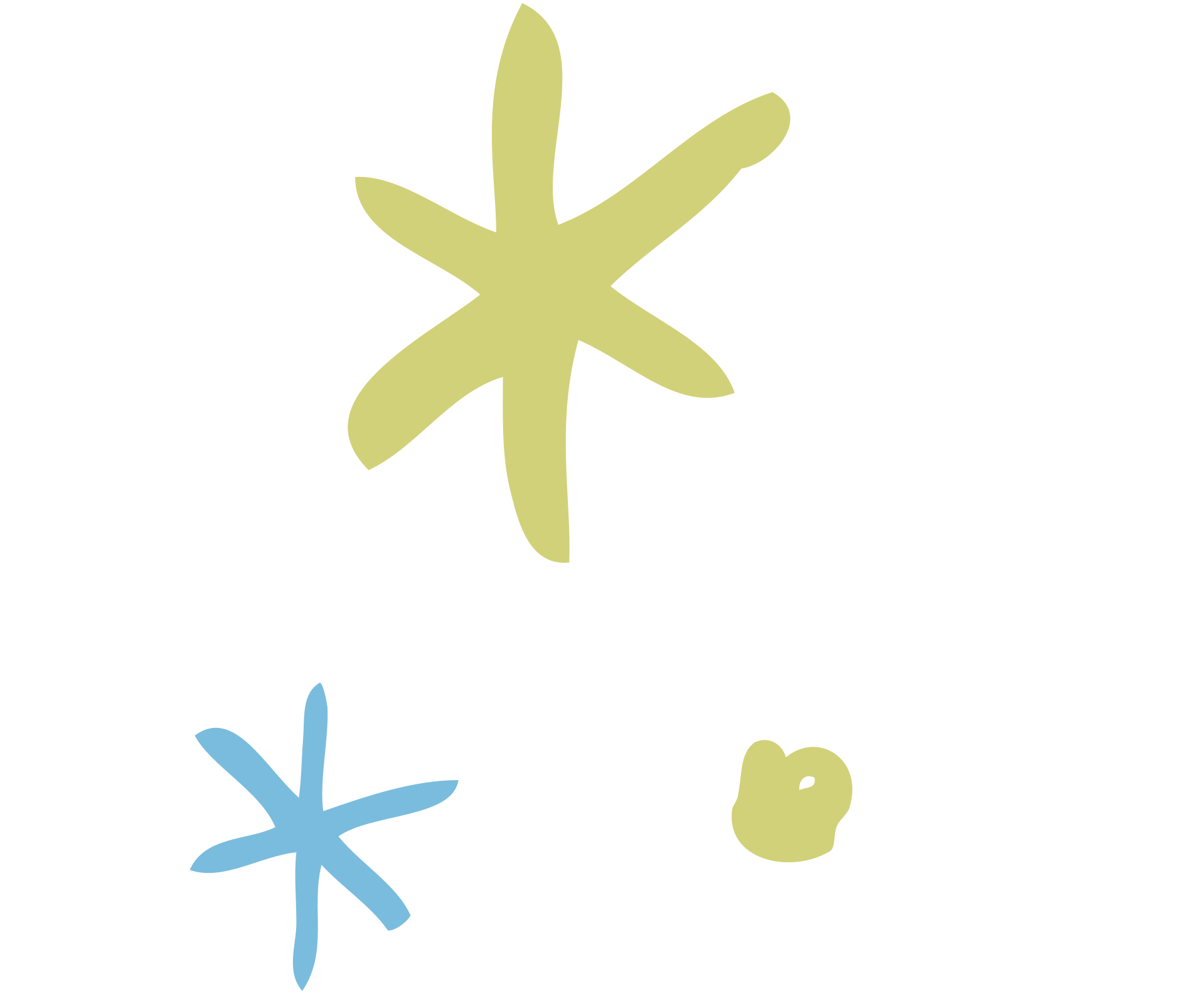 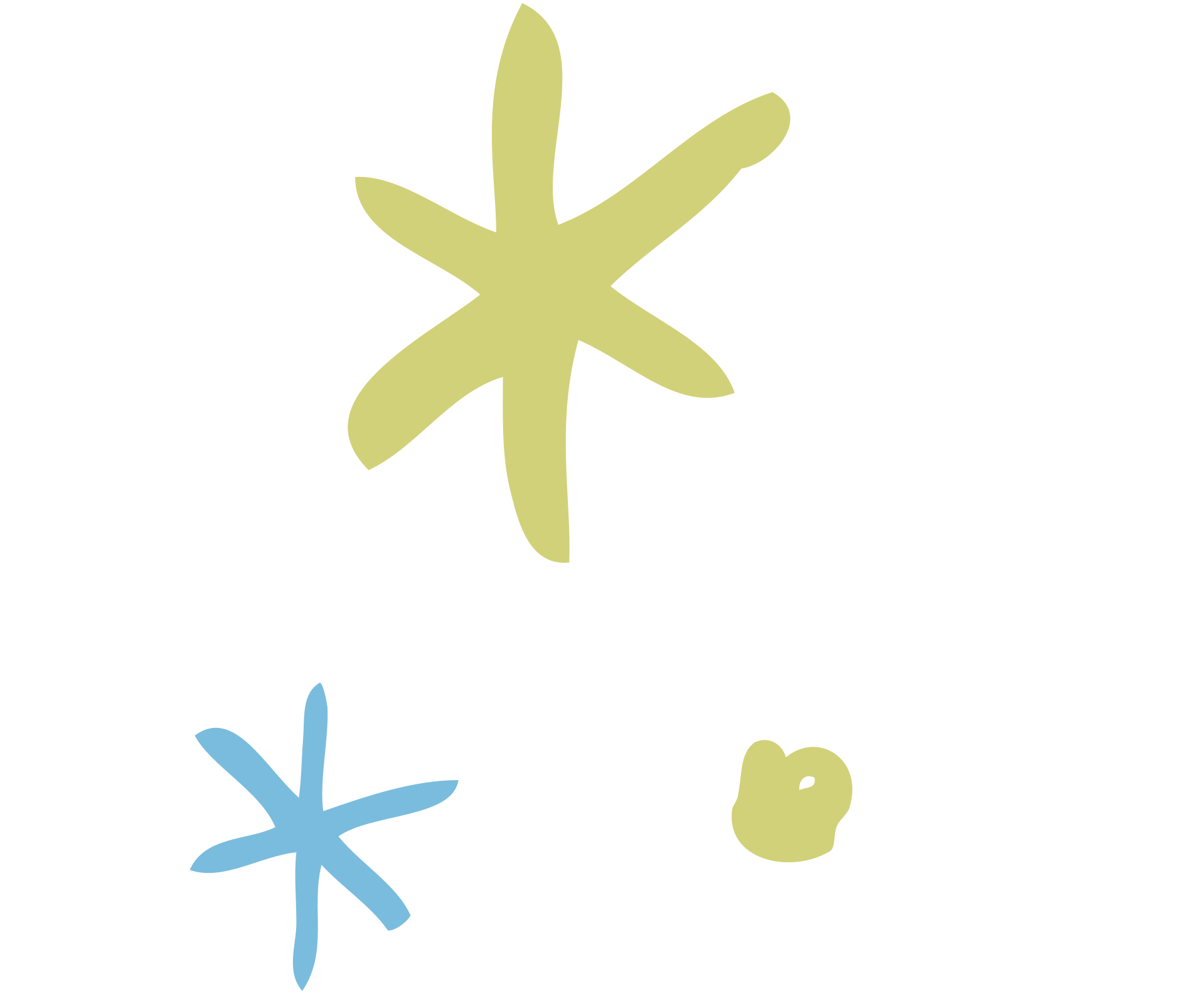 PAUSE FOR PRAYER
WEEK 3
Joy
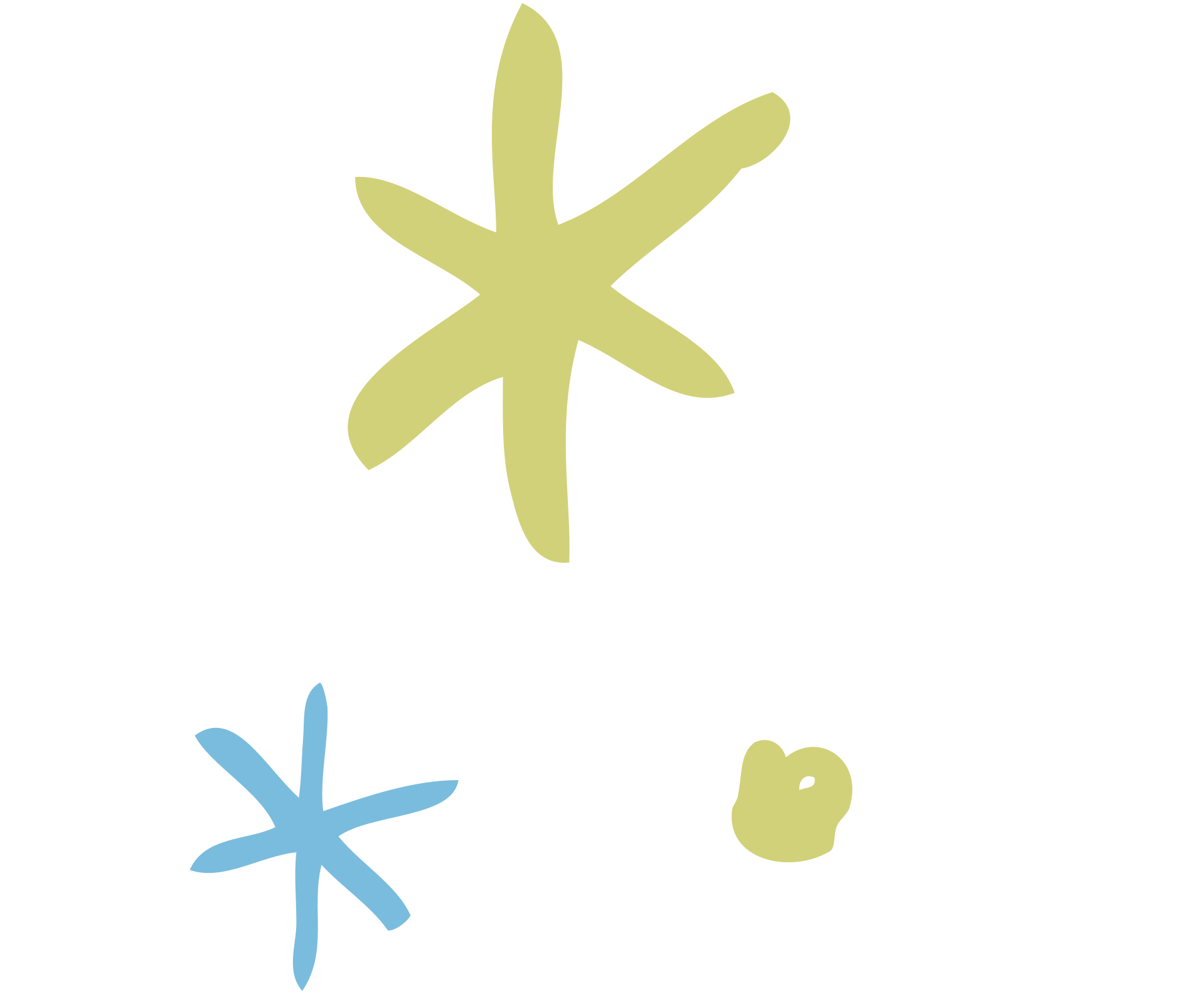 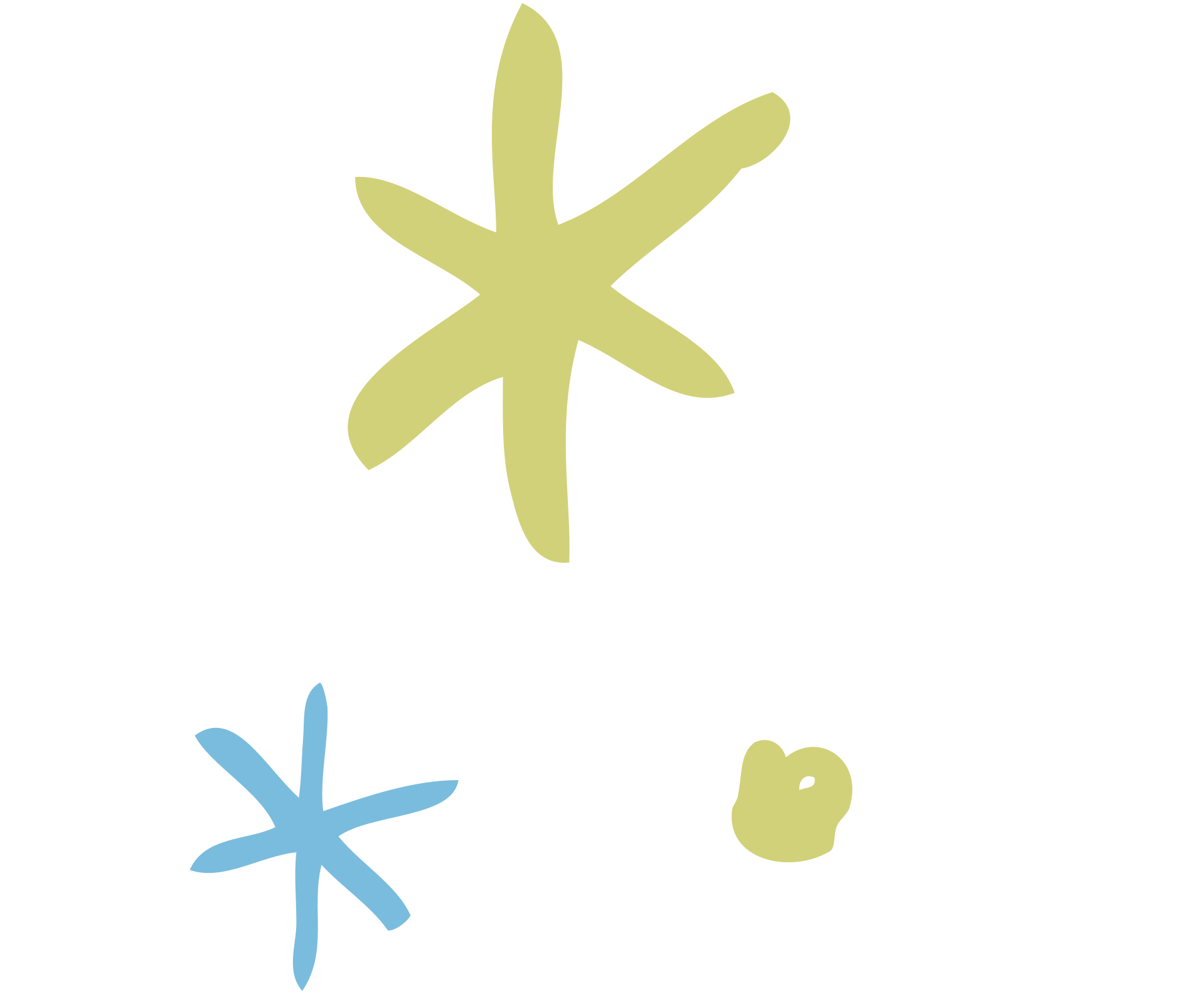 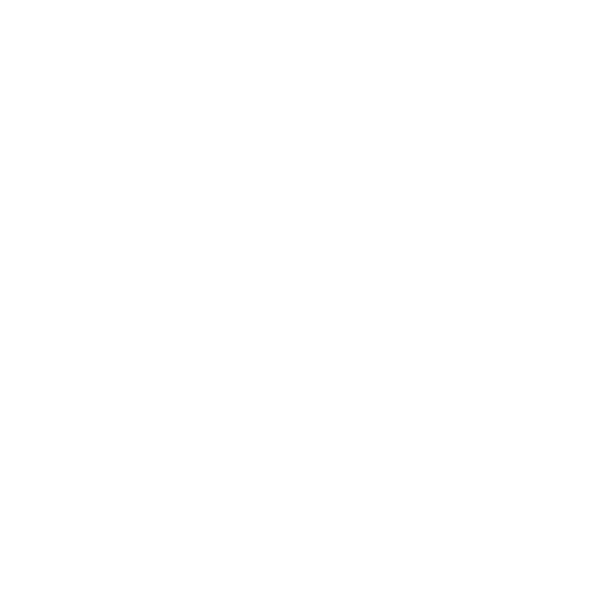 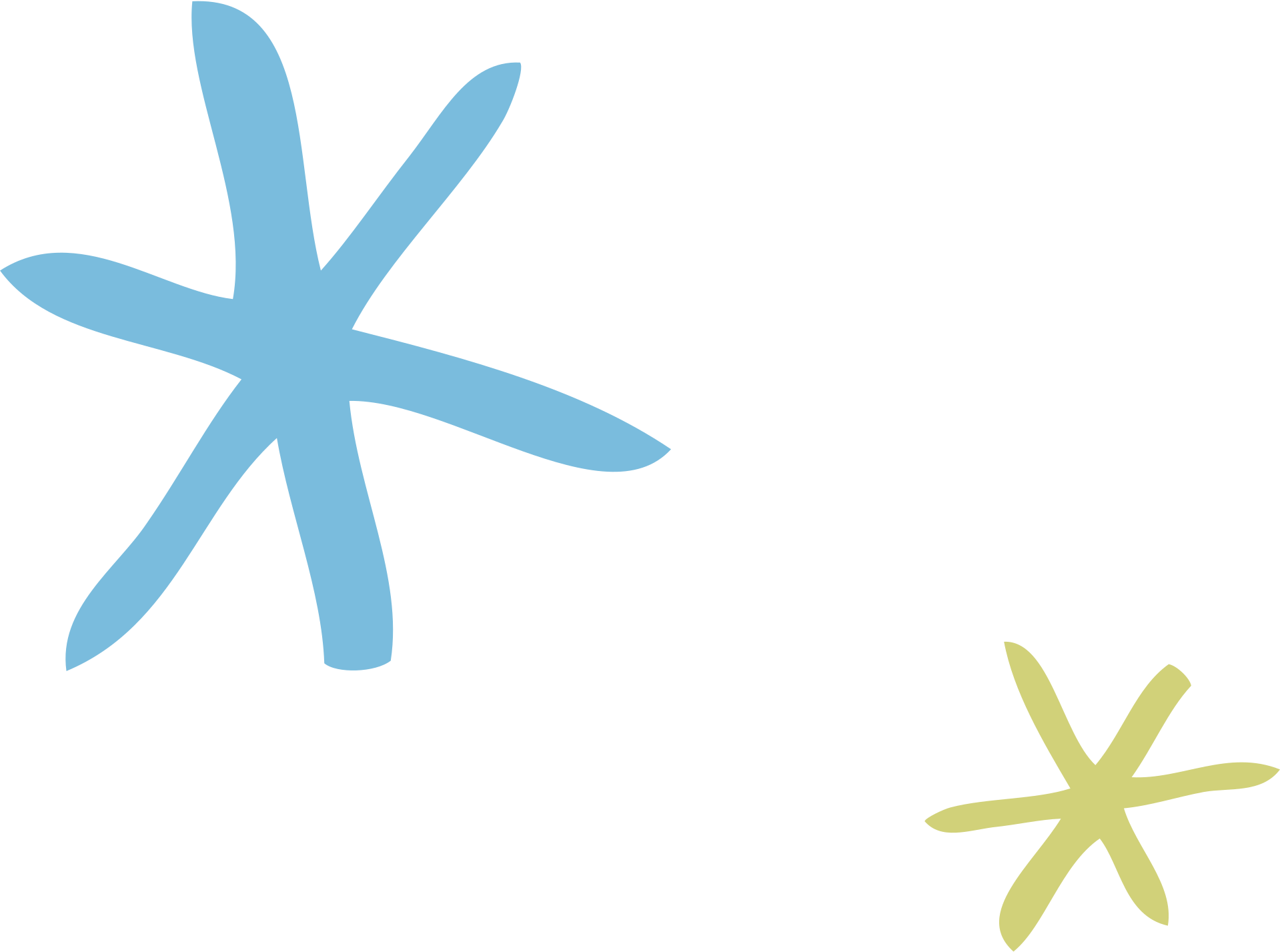 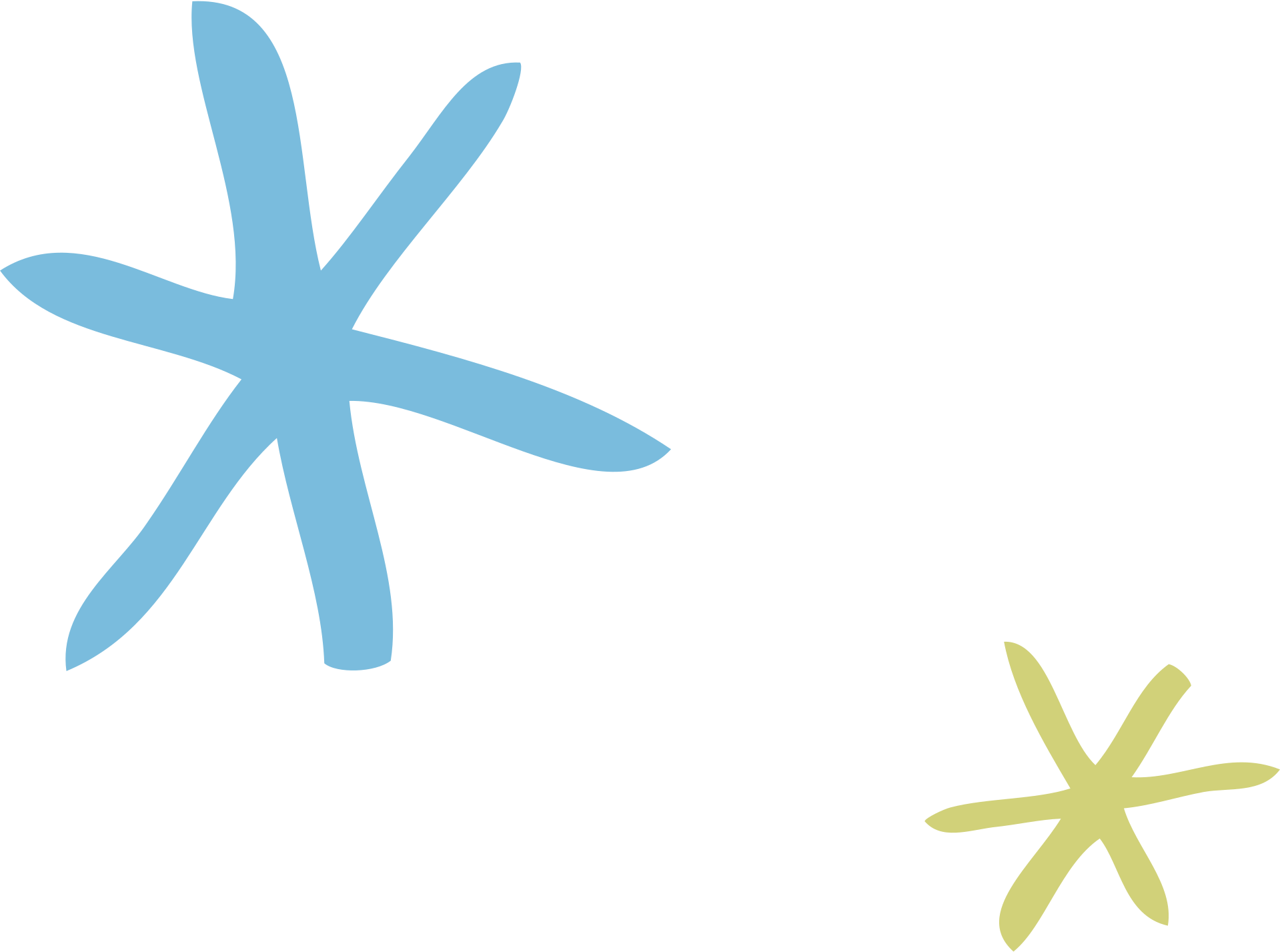 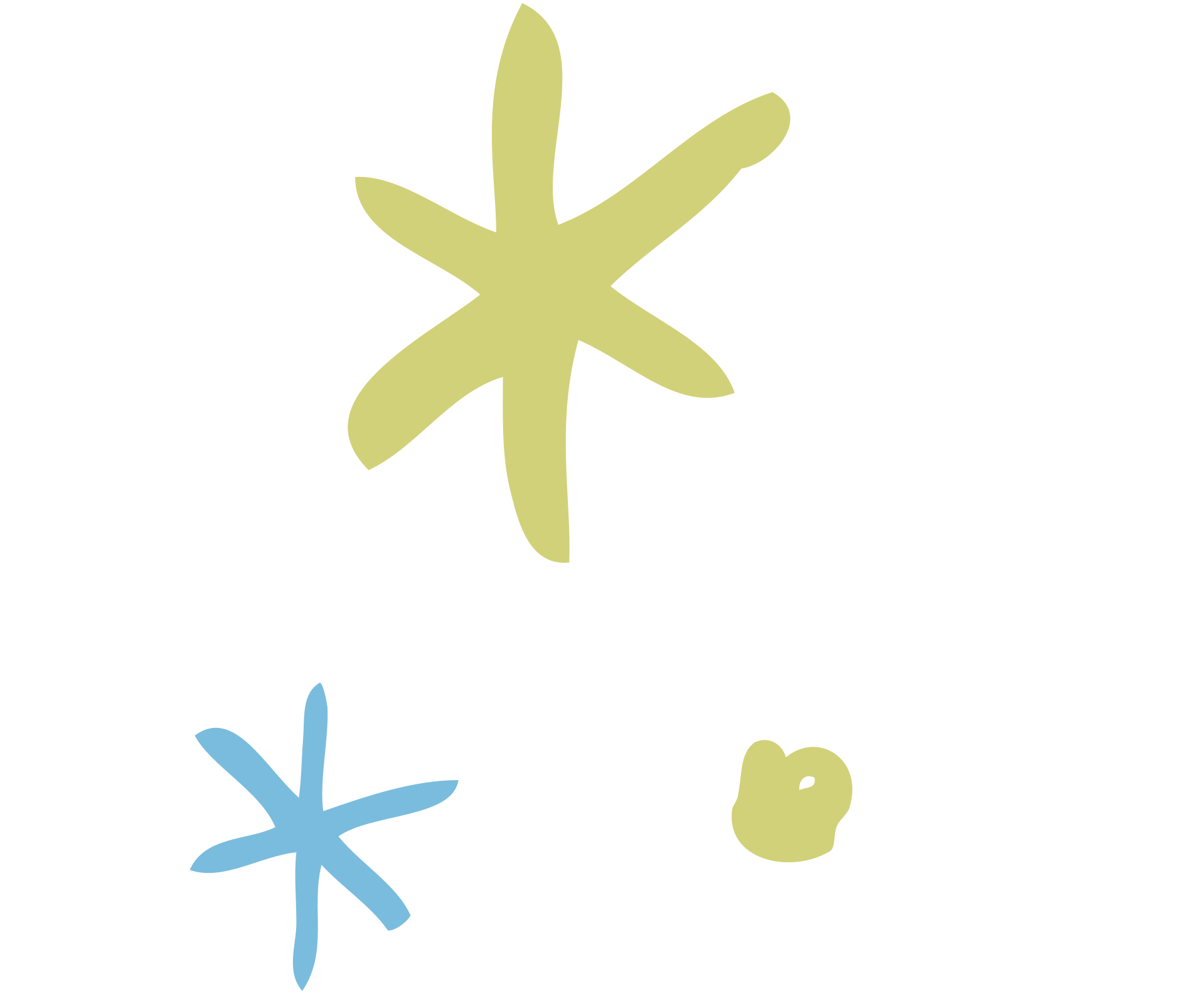 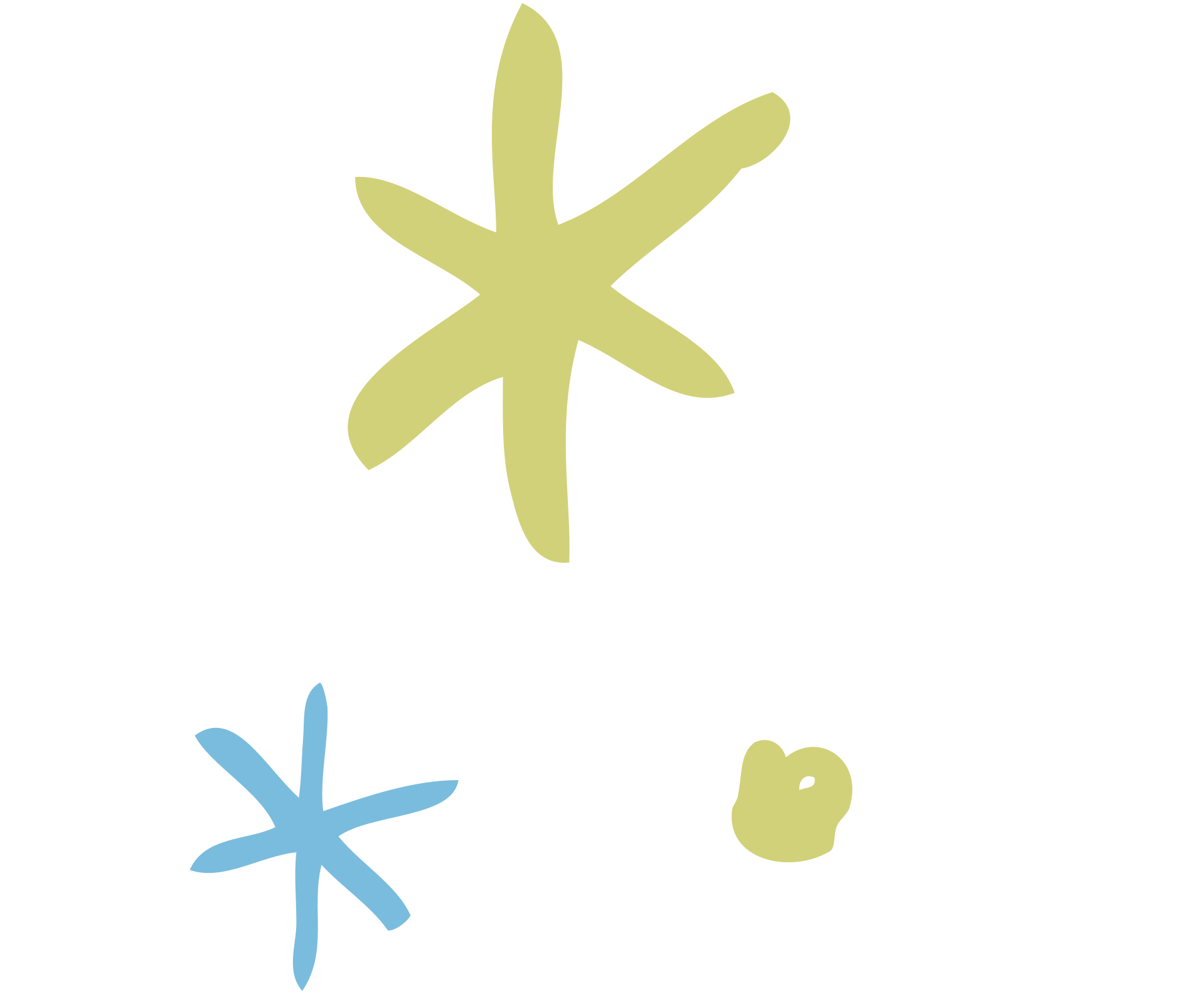 Reflection 1
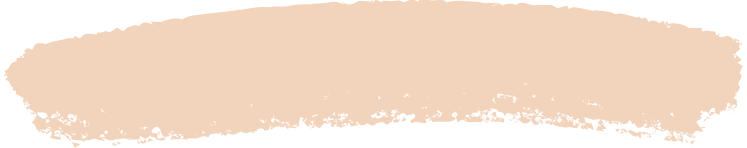 Find somewhere quiet where you can relax and focus on prayer.
Start by relaxing your breathing. Slow down and breathe deeply.
Do this for a minute until you feel like you are ready to start!
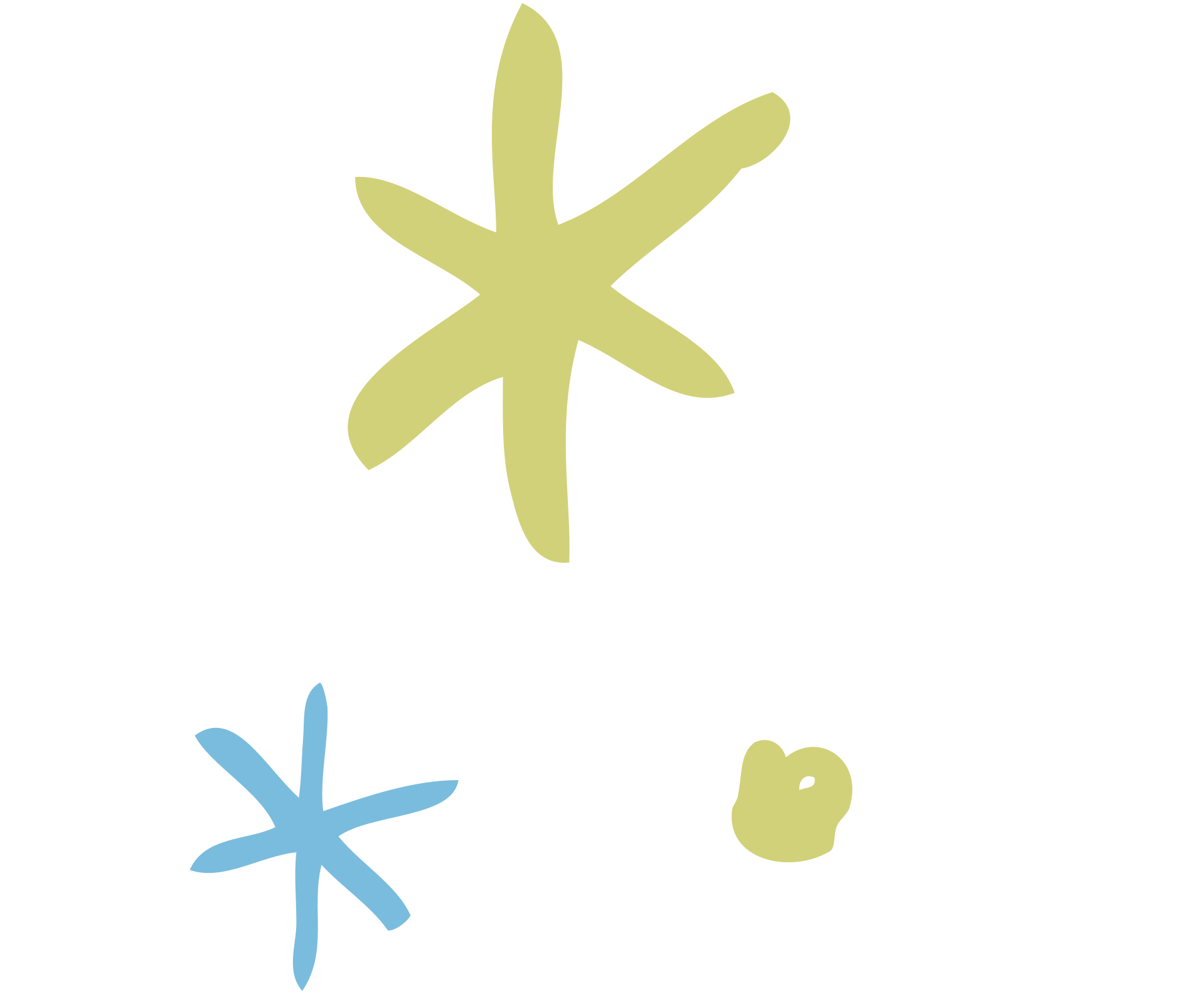 Now you are ready, begin with the Sign of the Cross and say this prayer:
Dear Heavenly Father,
Help me to hear your voice.
Touch my heart once again.
Give me the courage to be your beloved.
Give me courage to choose joy.
I need you now this Advent.
Be born in me again, today.
In Jesus’ name, Amen.
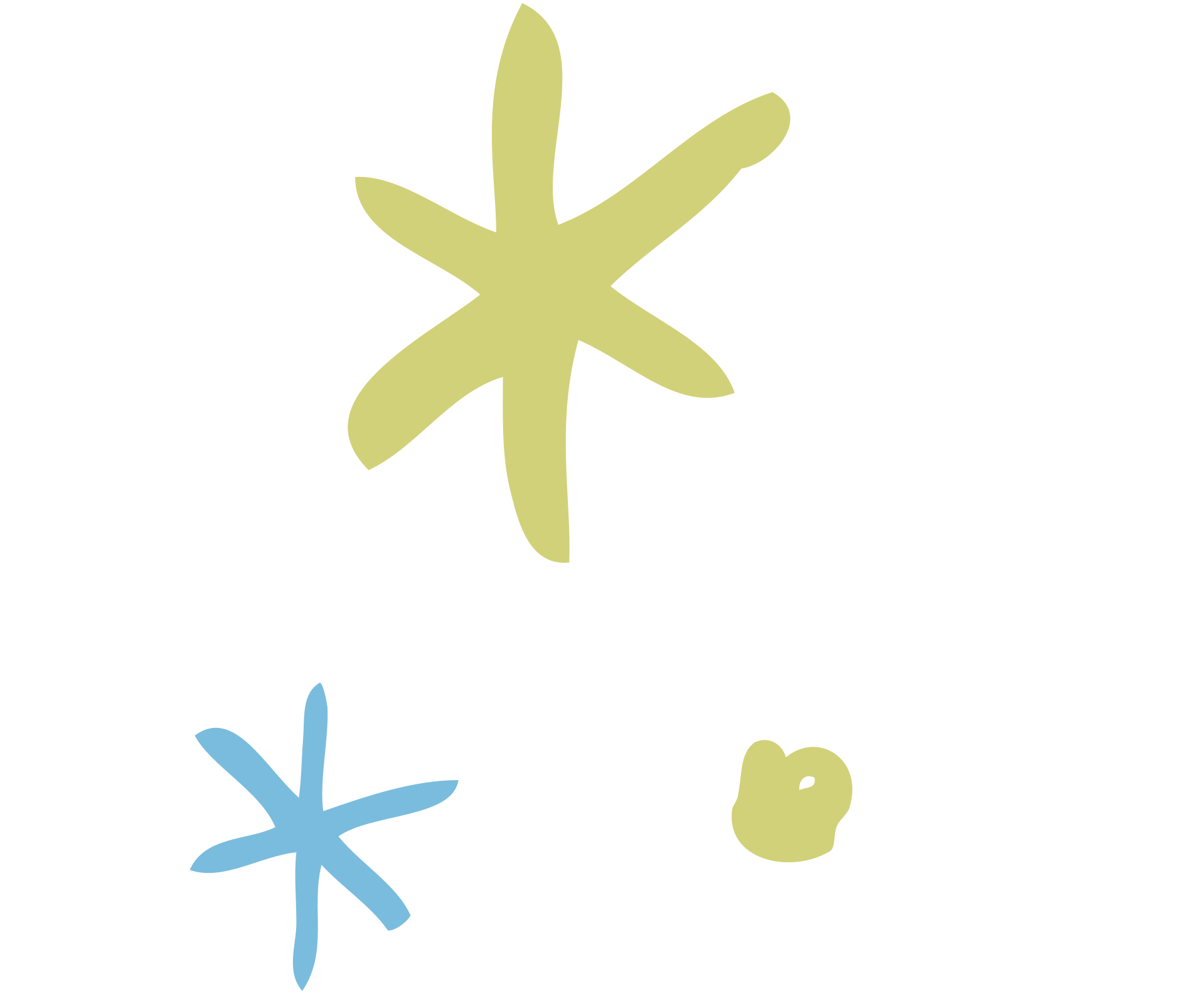 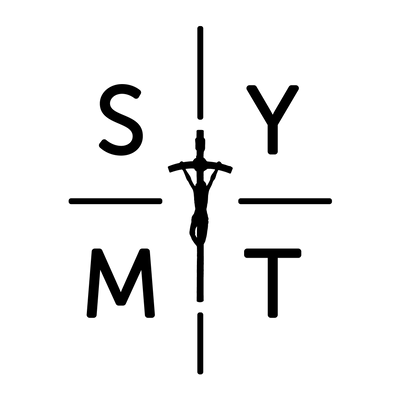 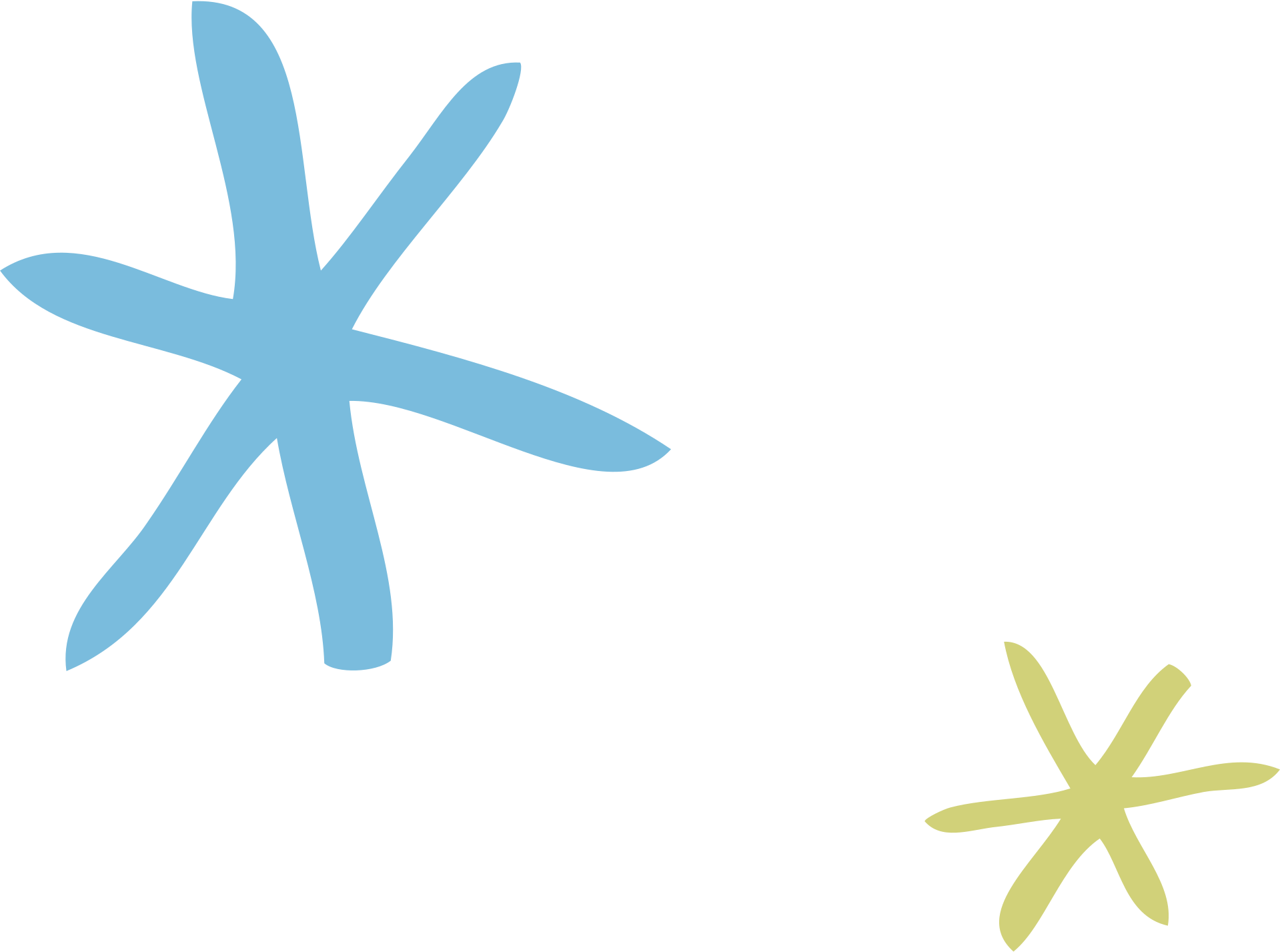 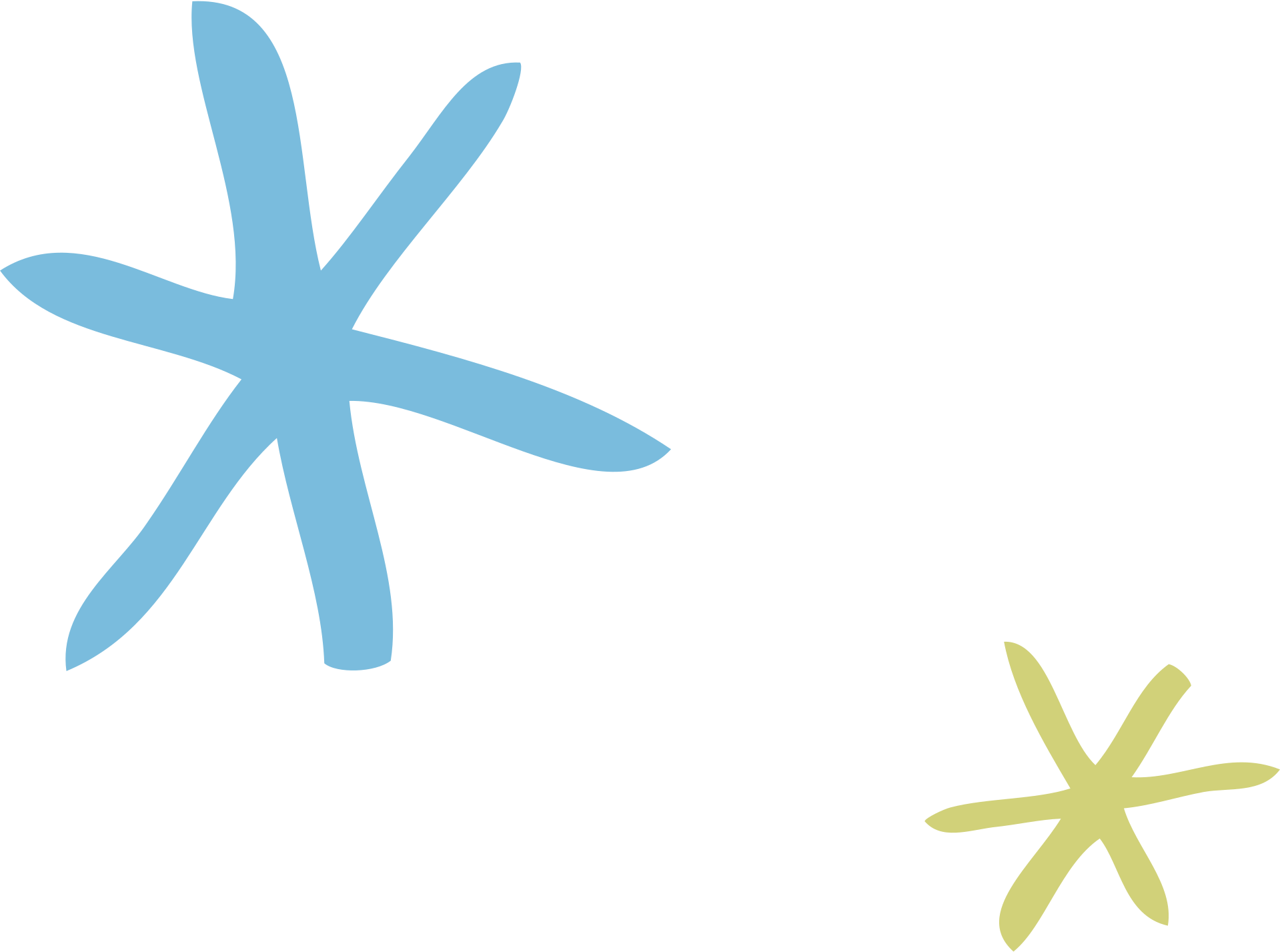 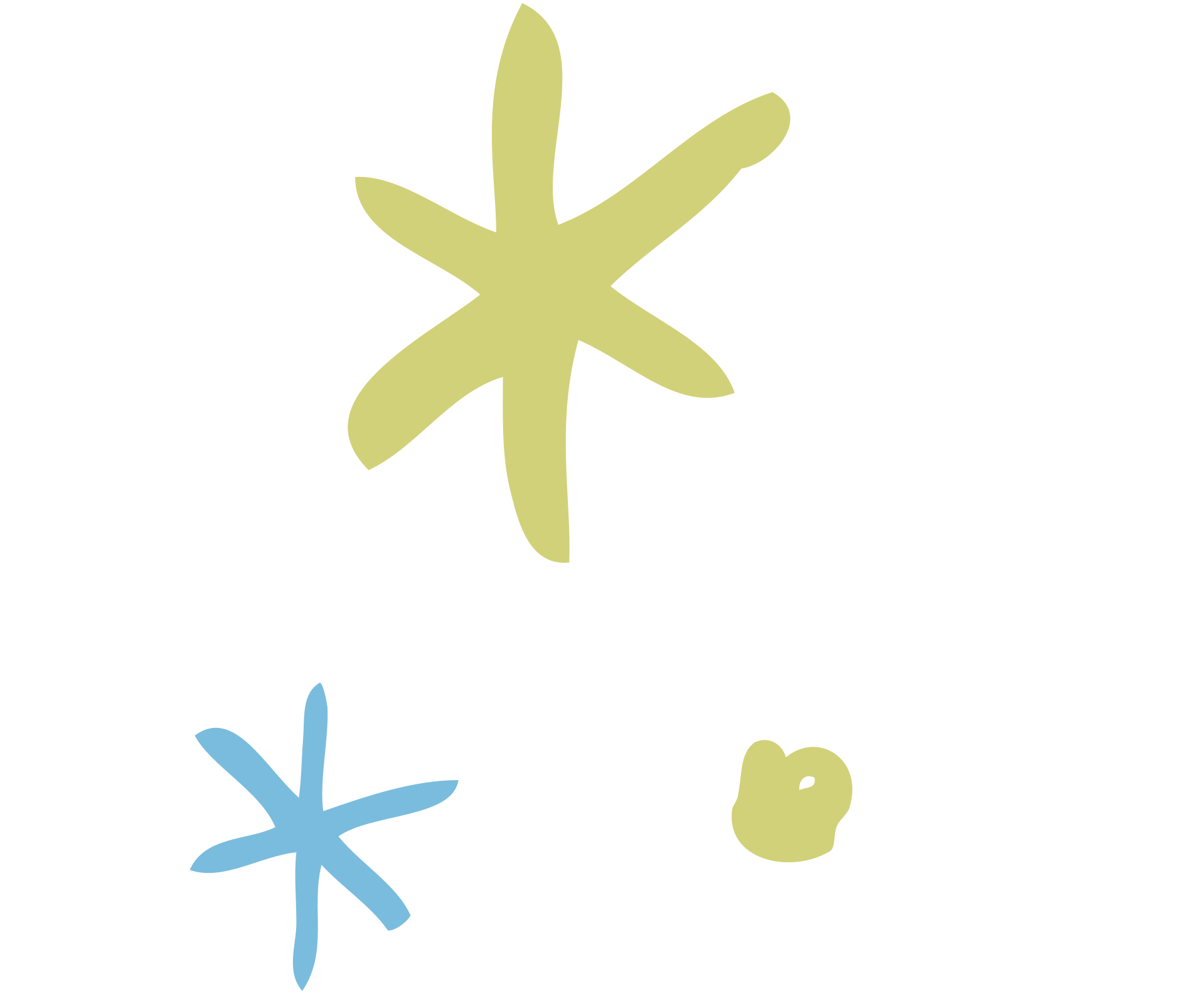 In today's reflection we will be asking what is the joy of Christmas?
It is the joy of our encounter with Jesus Christ!
There is plenty of manufactured joy that is fleeting, especially during the Advent and Christmas seasons. The joy that we experience in Jesus is eternal.
It is not just happiness in a thing or a moment.
Our joy is the Good News of Jesus.
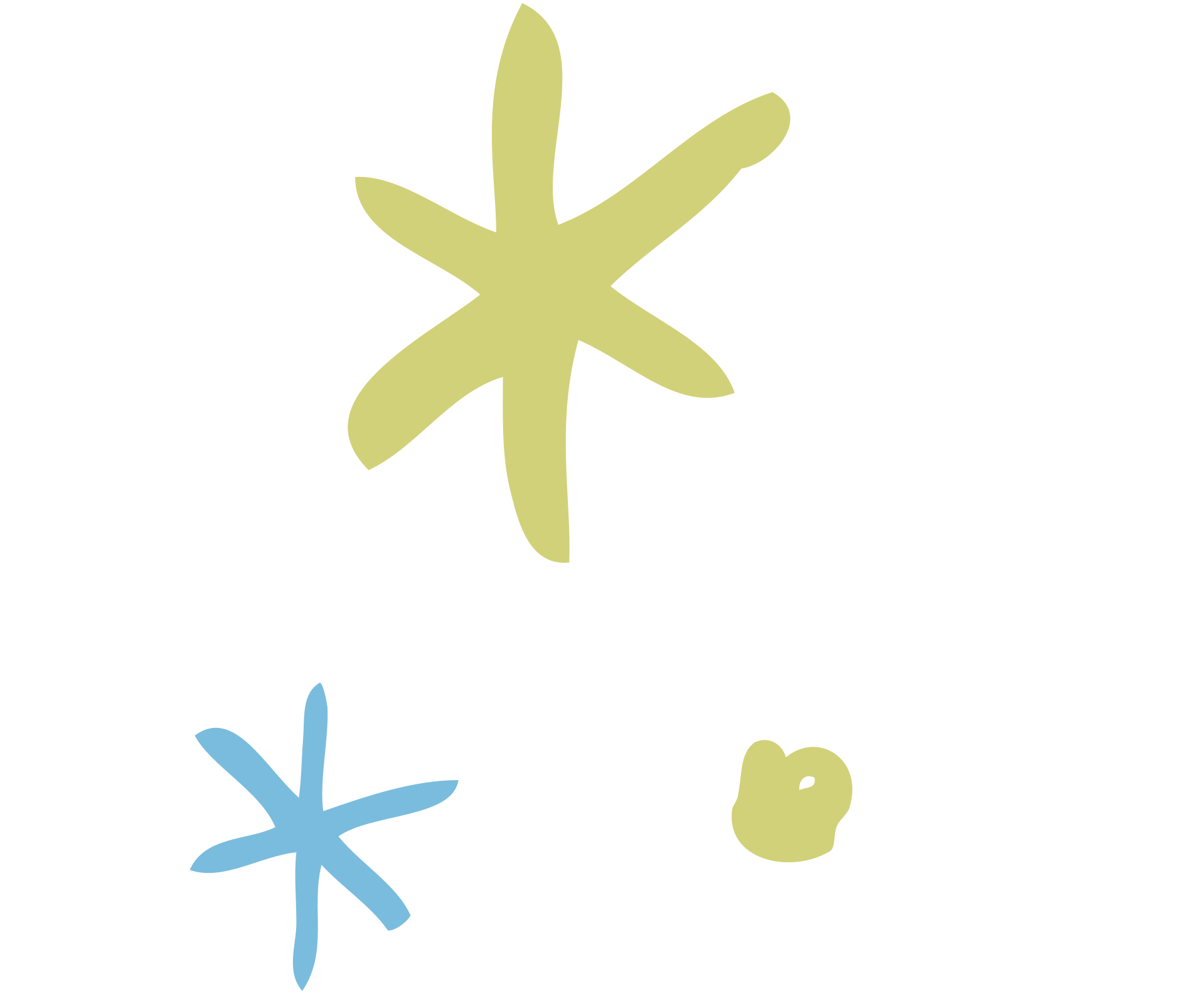 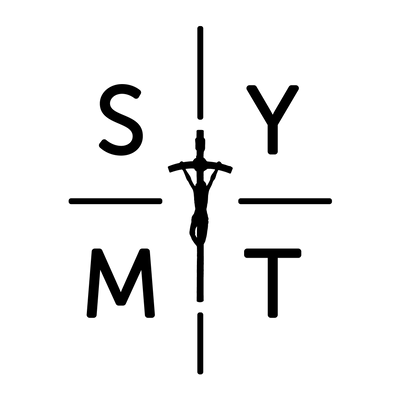 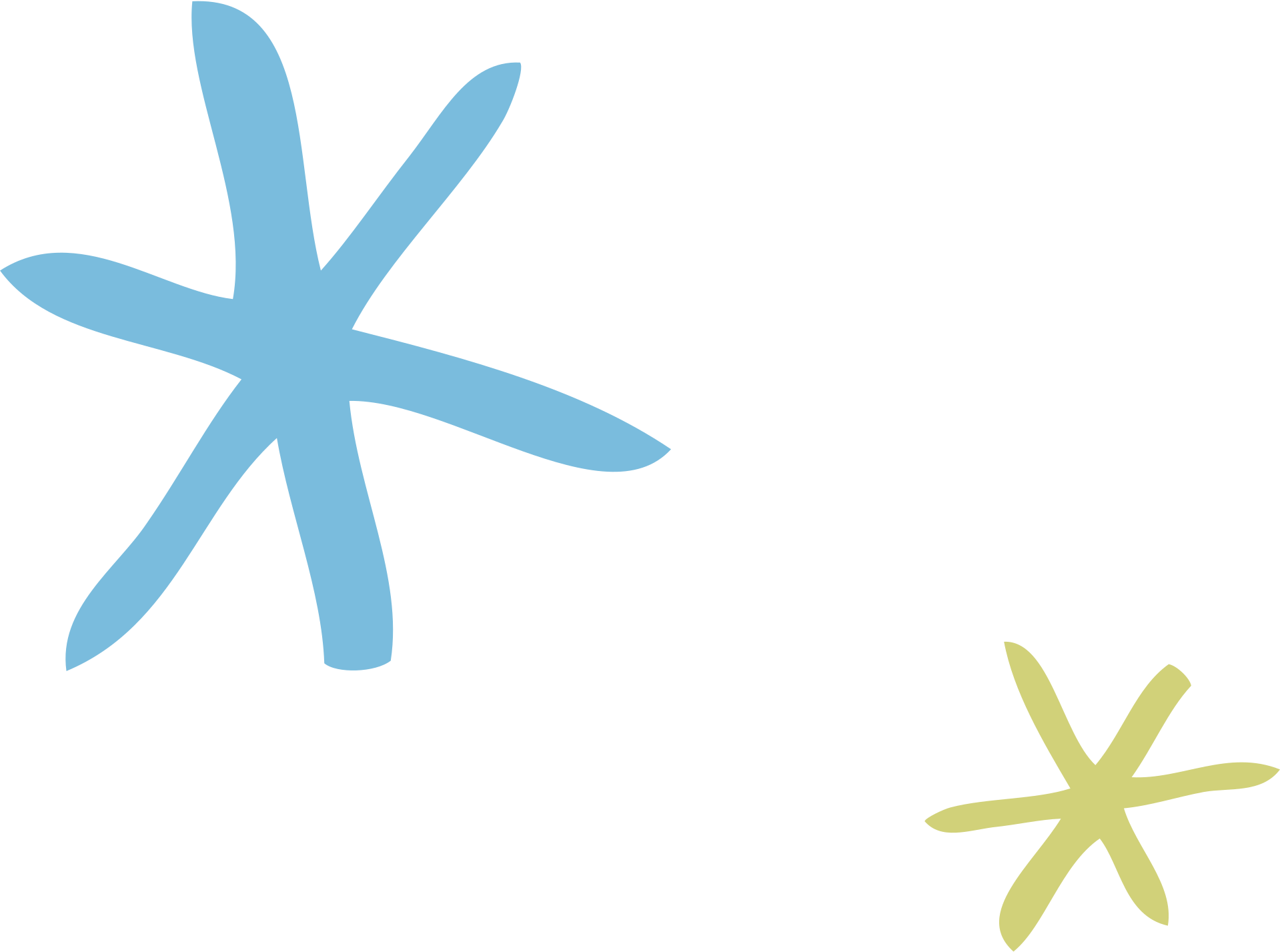 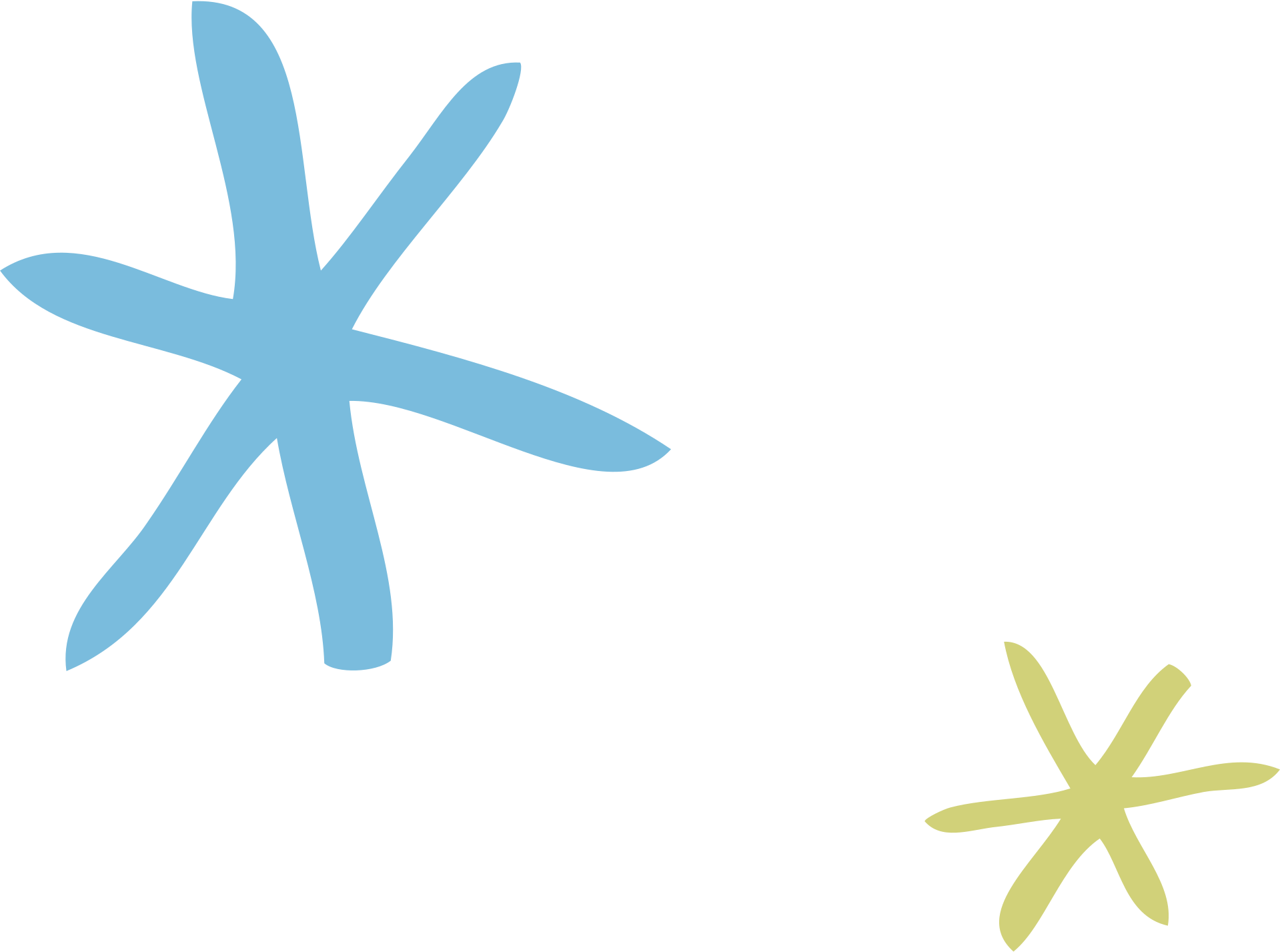 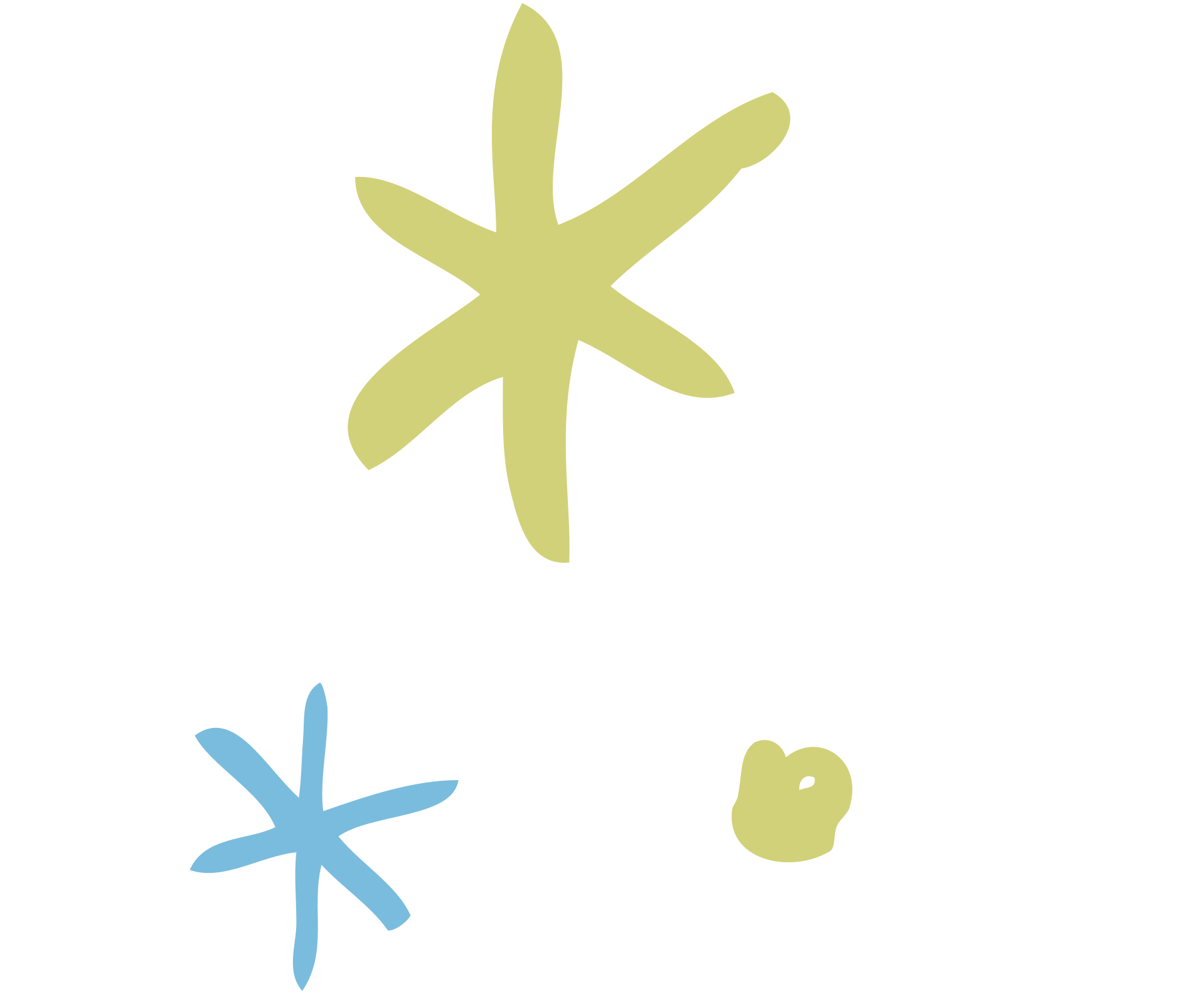 Look at a scene of the Nativity of Jesus Christ.
In that humble moment, God comes as an infant child for one reason and one reason only,
for us to have the opportunity for salvation.
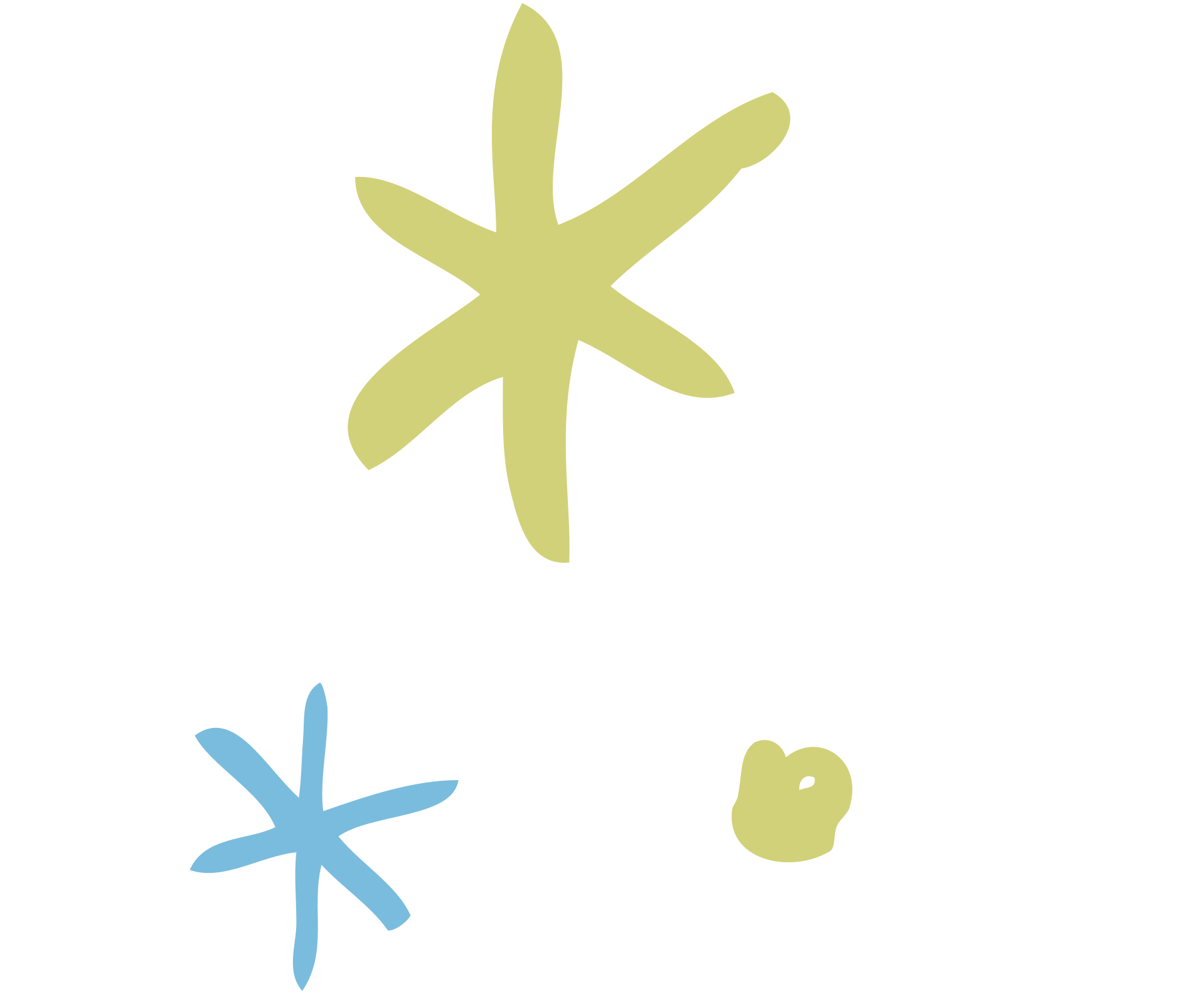 So, as we come closer to Christmas lets think
of what really brings us joy.
Let’s celebrate the birth of Jesus and let us tell all those around us about the greatness and love of God.
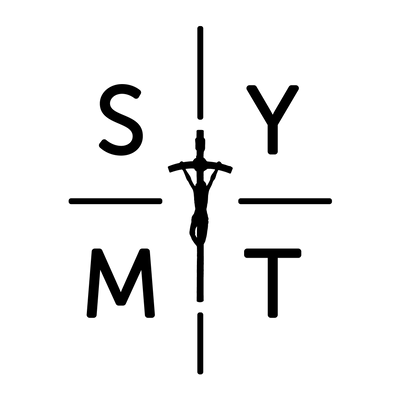 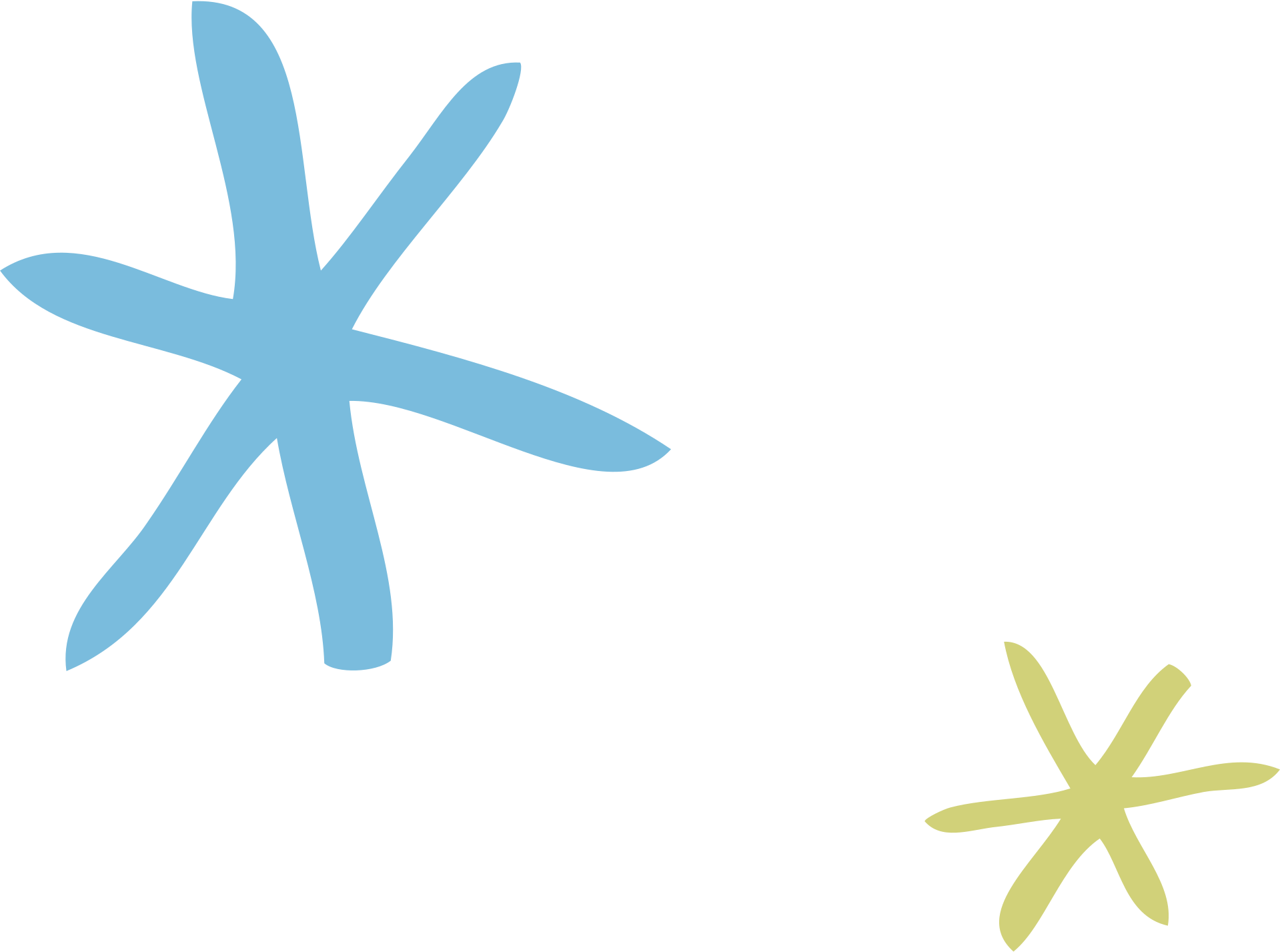 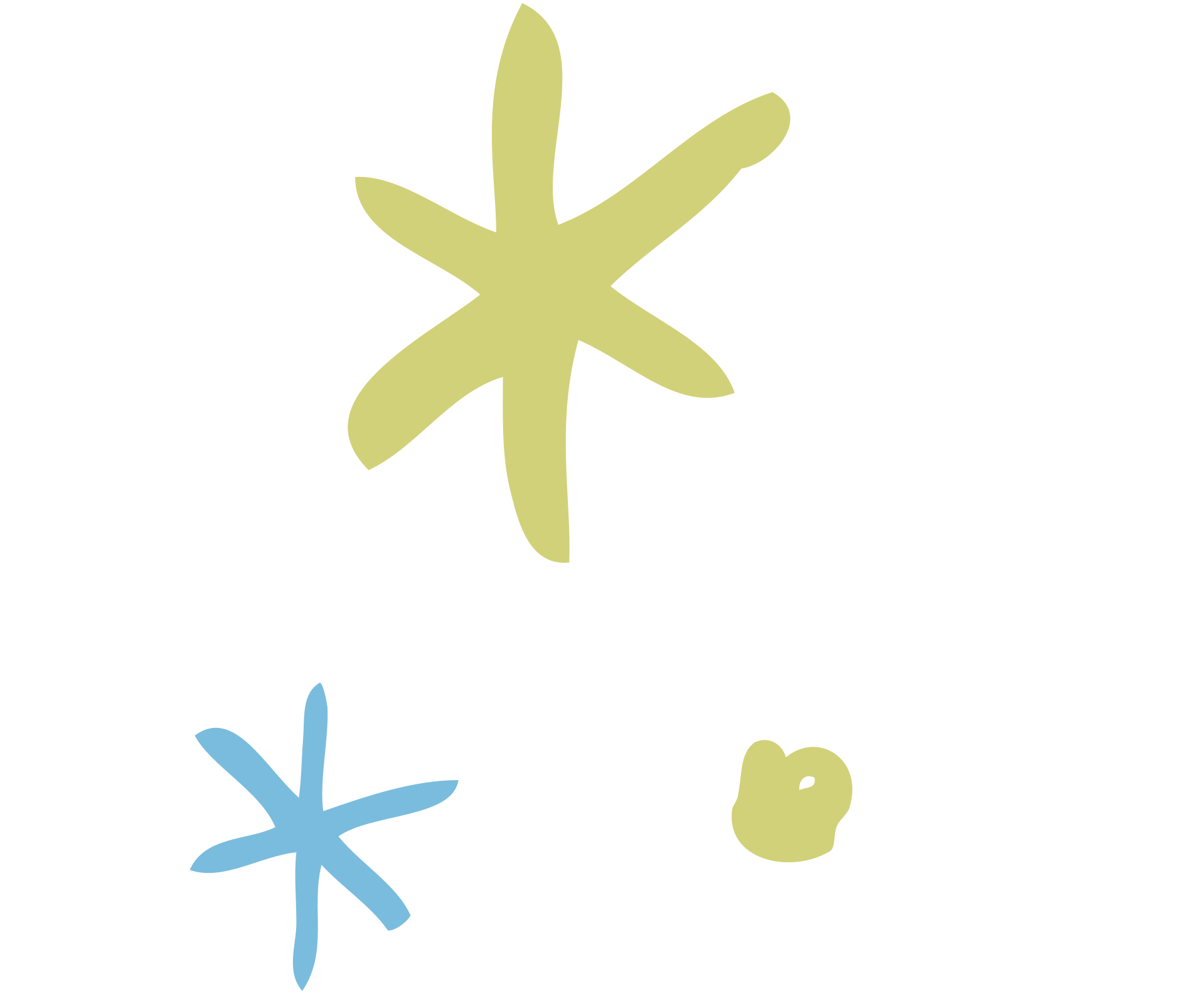 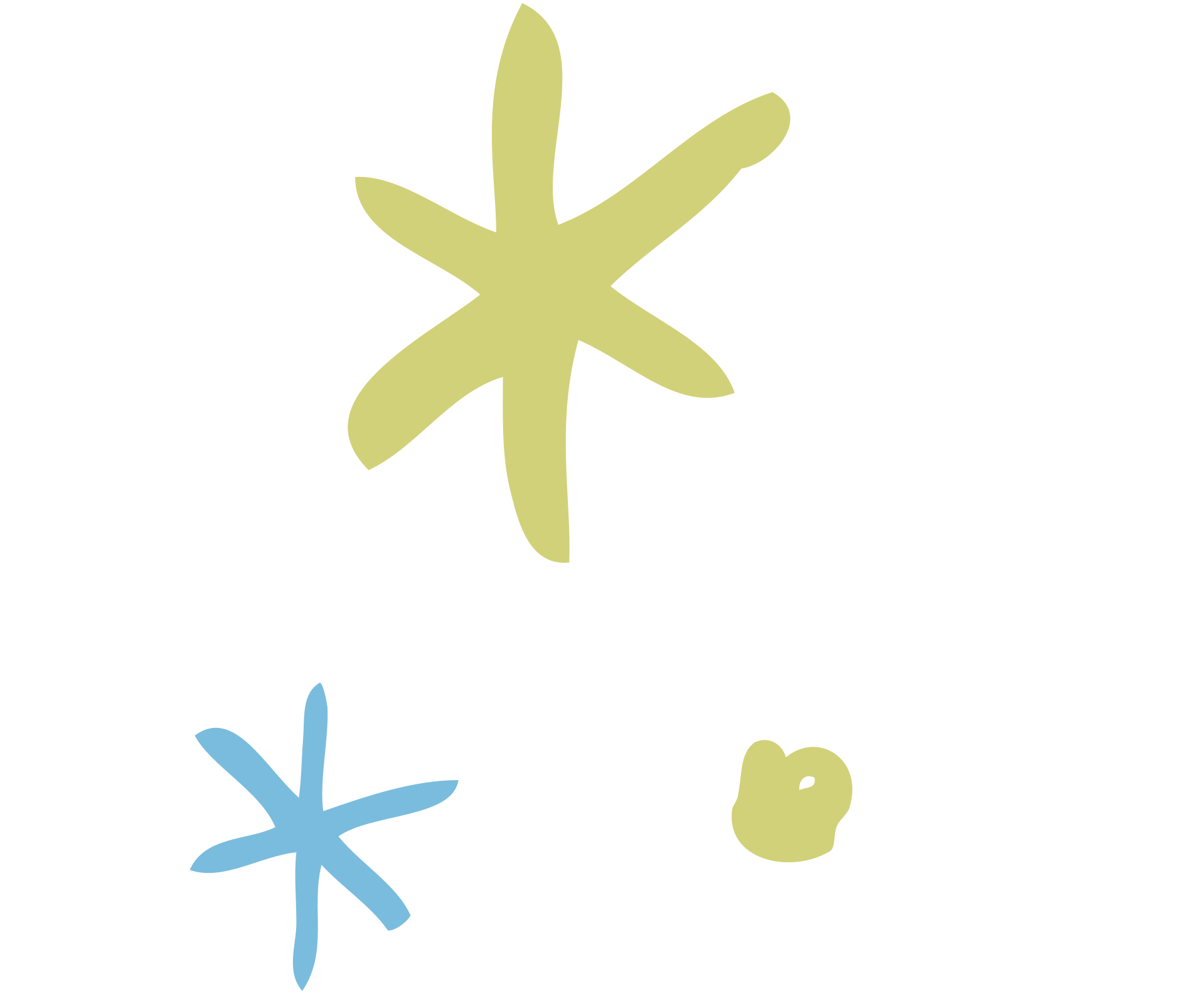 Reflection 2
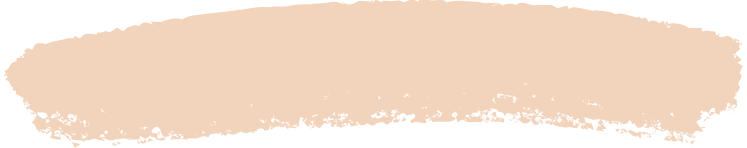 Welcome back to another advent reflection.
Just like last time we will be looking at the theme of Joy!
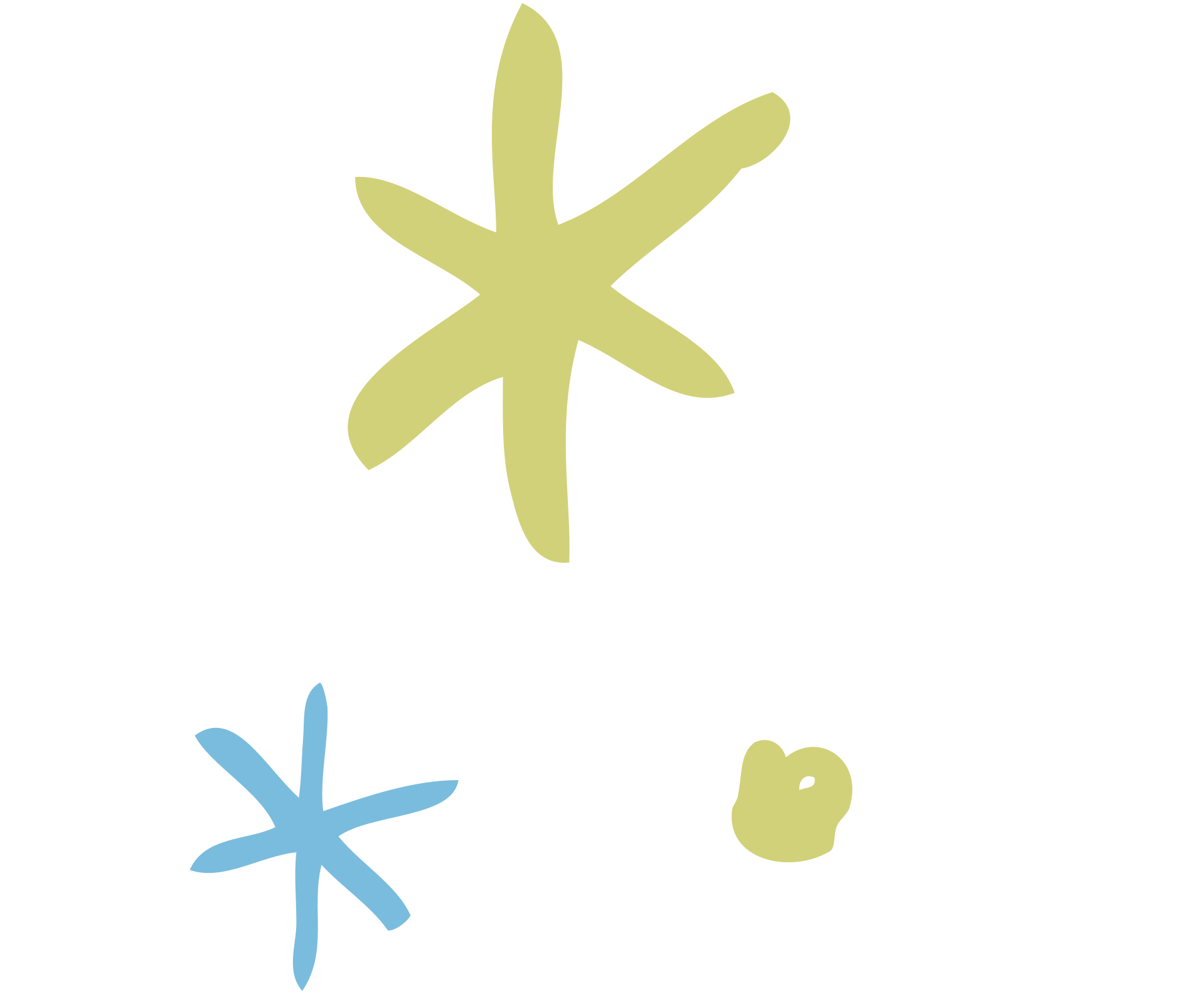 Christmas is a wonderful time to look around and see many different types of joy.
From the joy of opening presents, to the joy of spending time with family.

As great as this is for some people, not everyone has a joyous experience
at this time of year.

Many struggle at this time with difficult memories, bad experiences and providing the Christmas they want for their family.
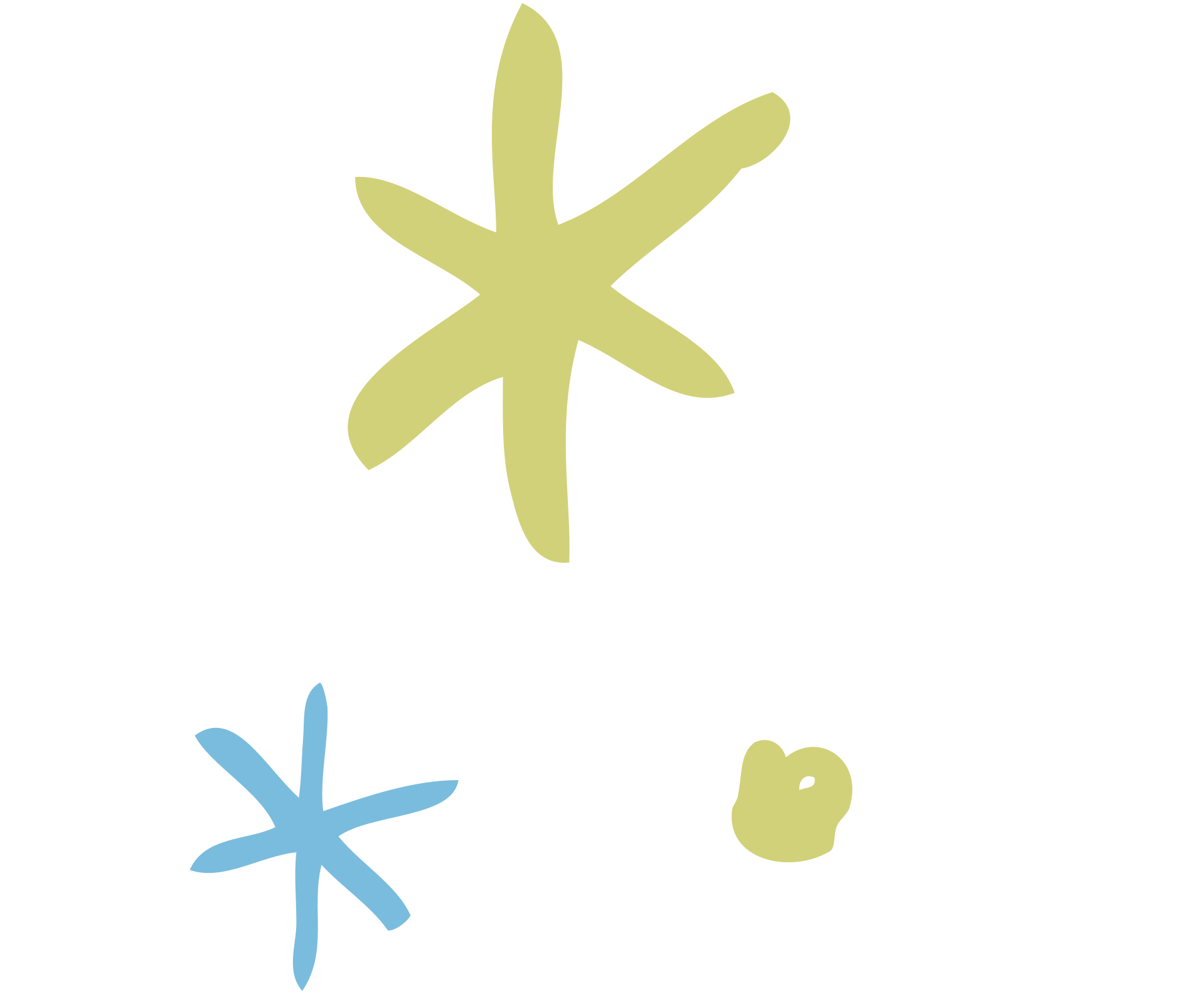 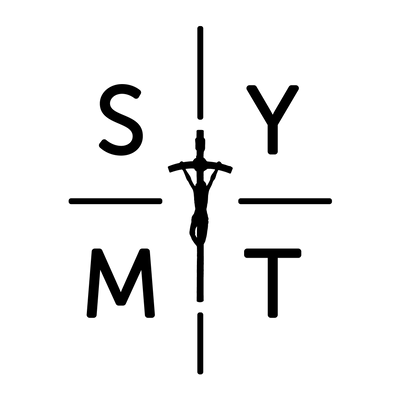 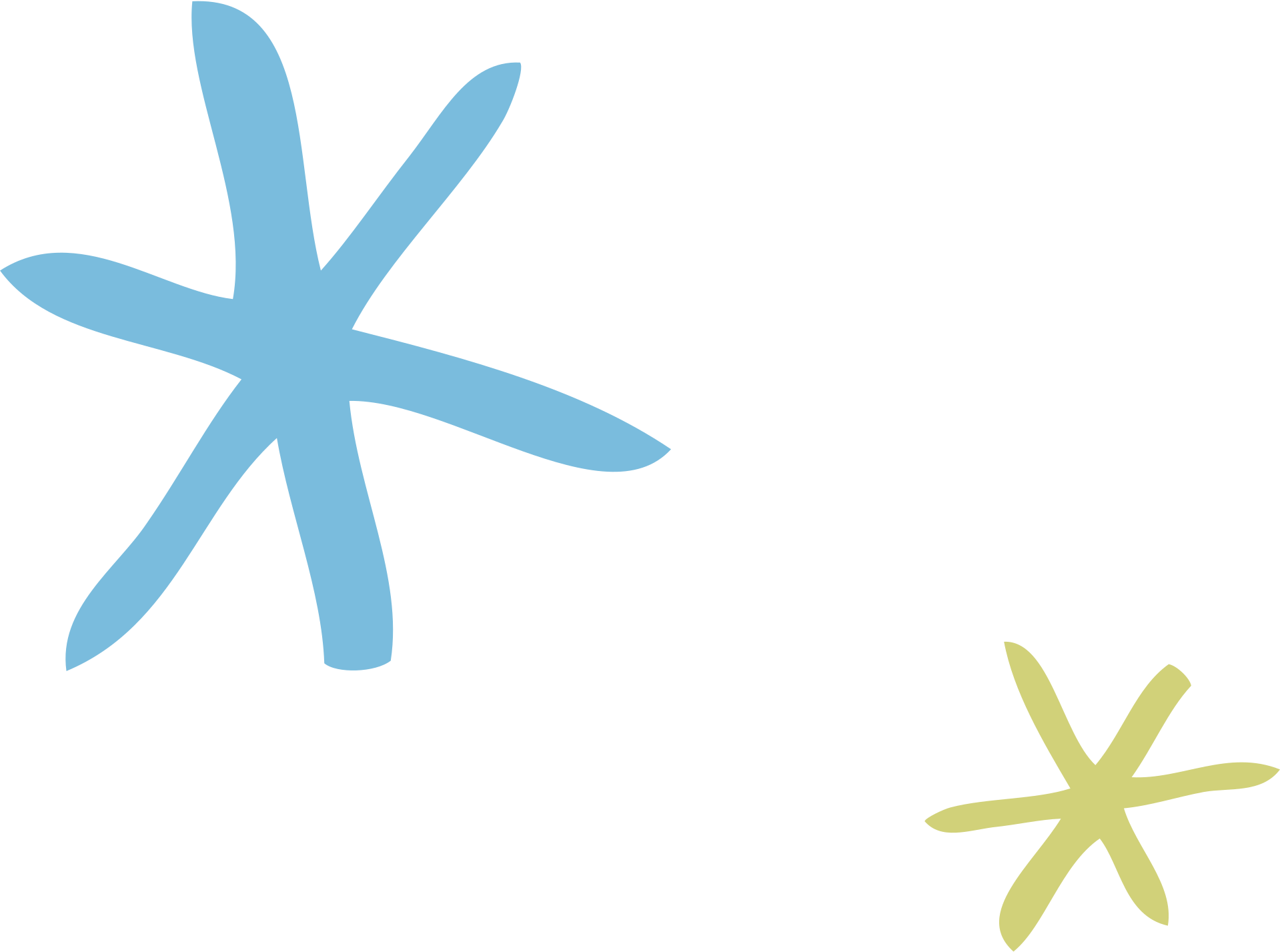 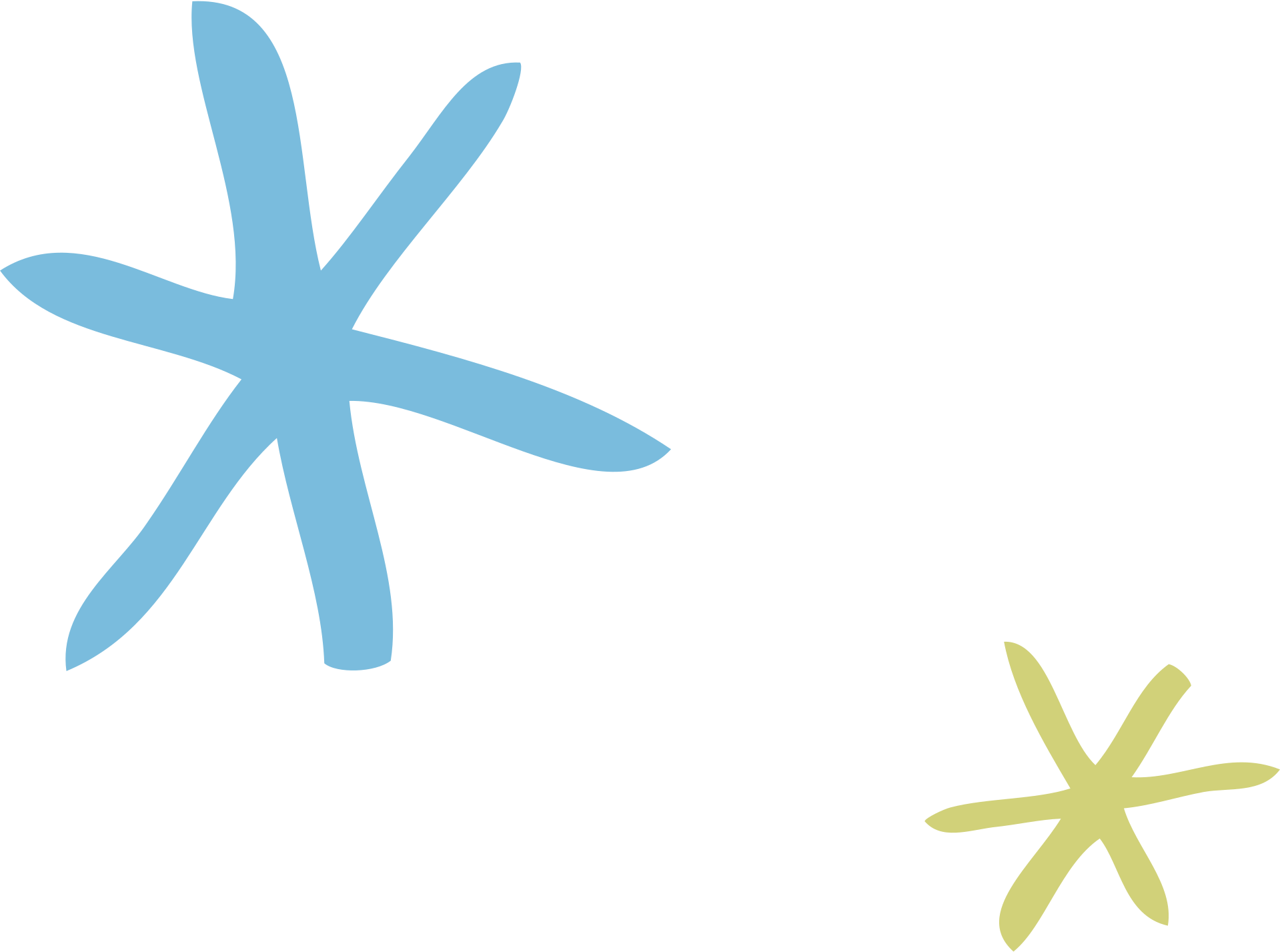 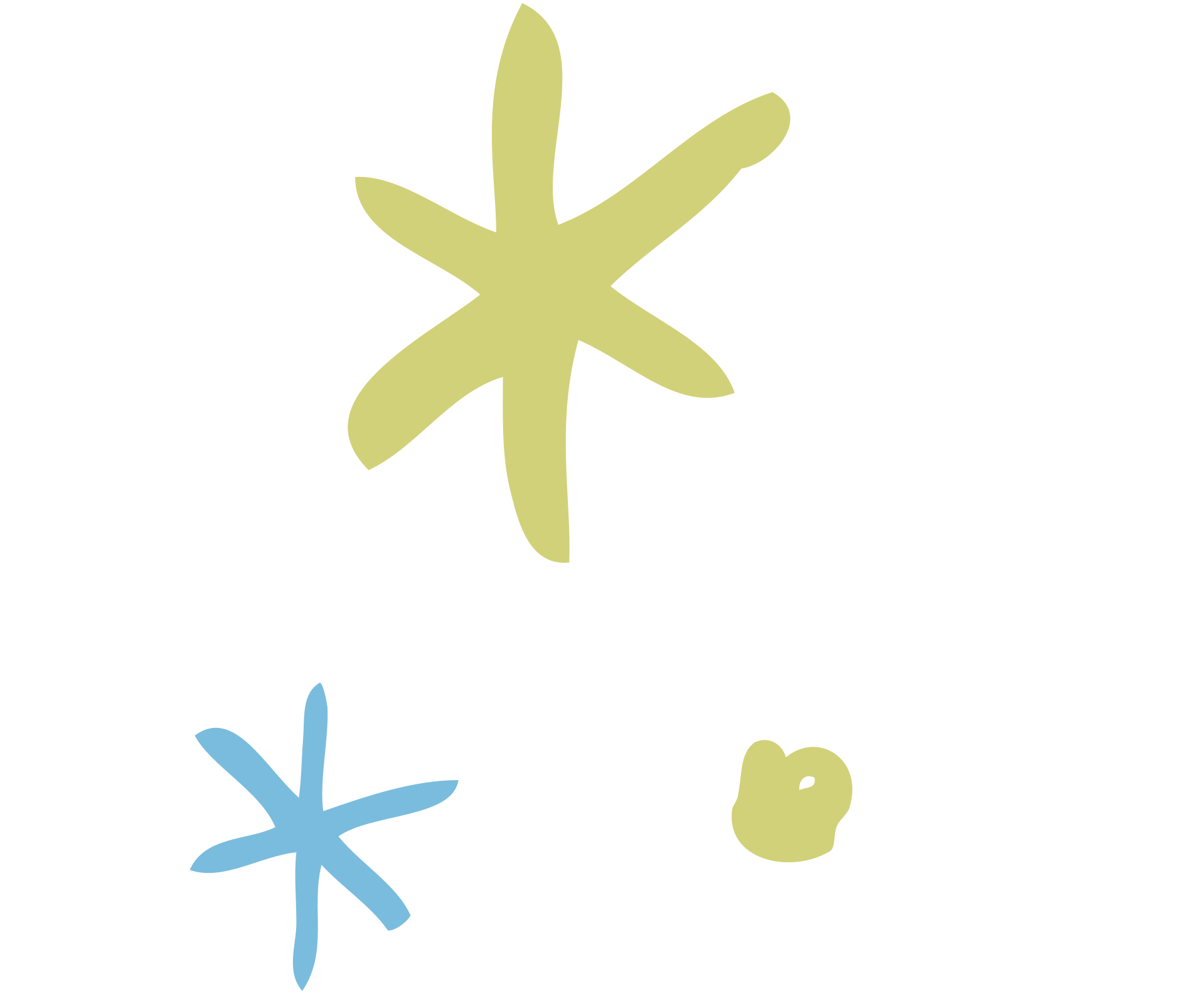 Let us say a prayer for those people who might be struggling
to find joy right now.
Dear God, I ask you to come to those, whose hearts ache on your Son's birthday.
Although they sincerely thank you for your greatest gift of all, they are hurting and lonely.
Father, let them know it is ok to express to you the pain and loneliness and frustration in their hearts.
Let them know you care for them greatly.
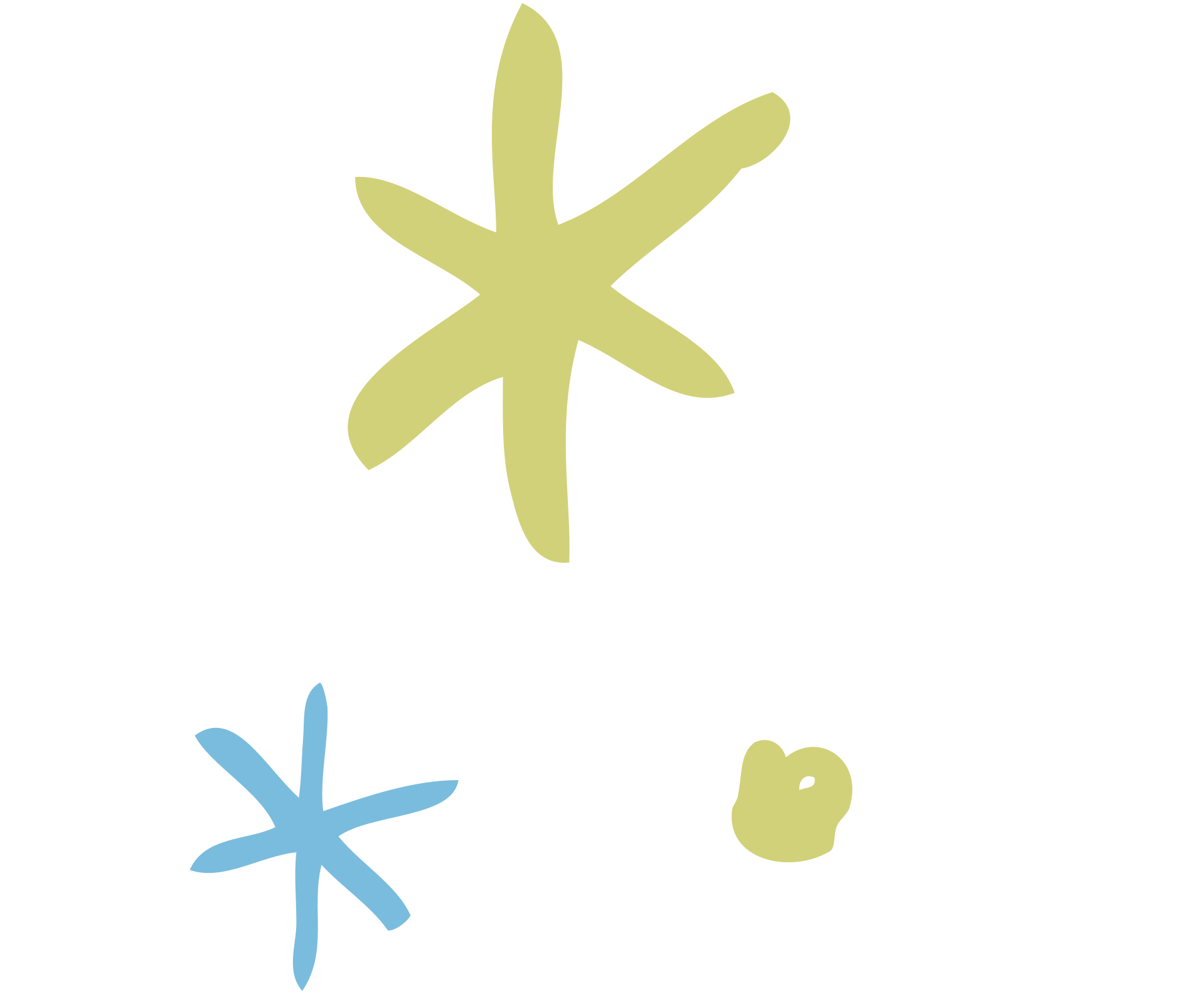 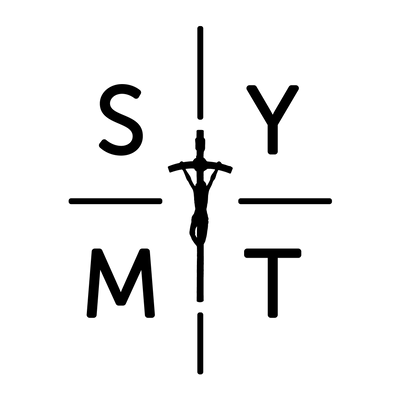 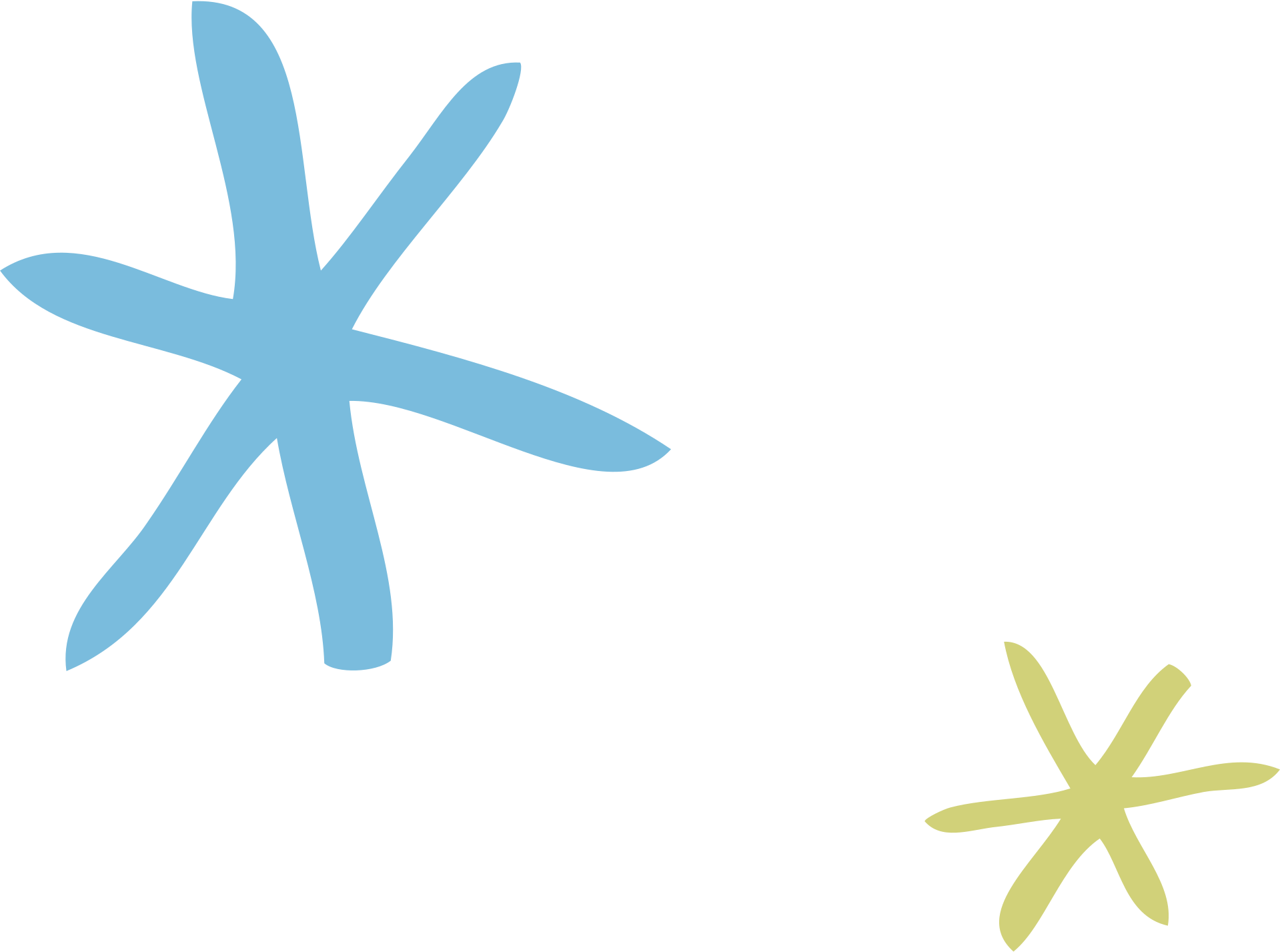 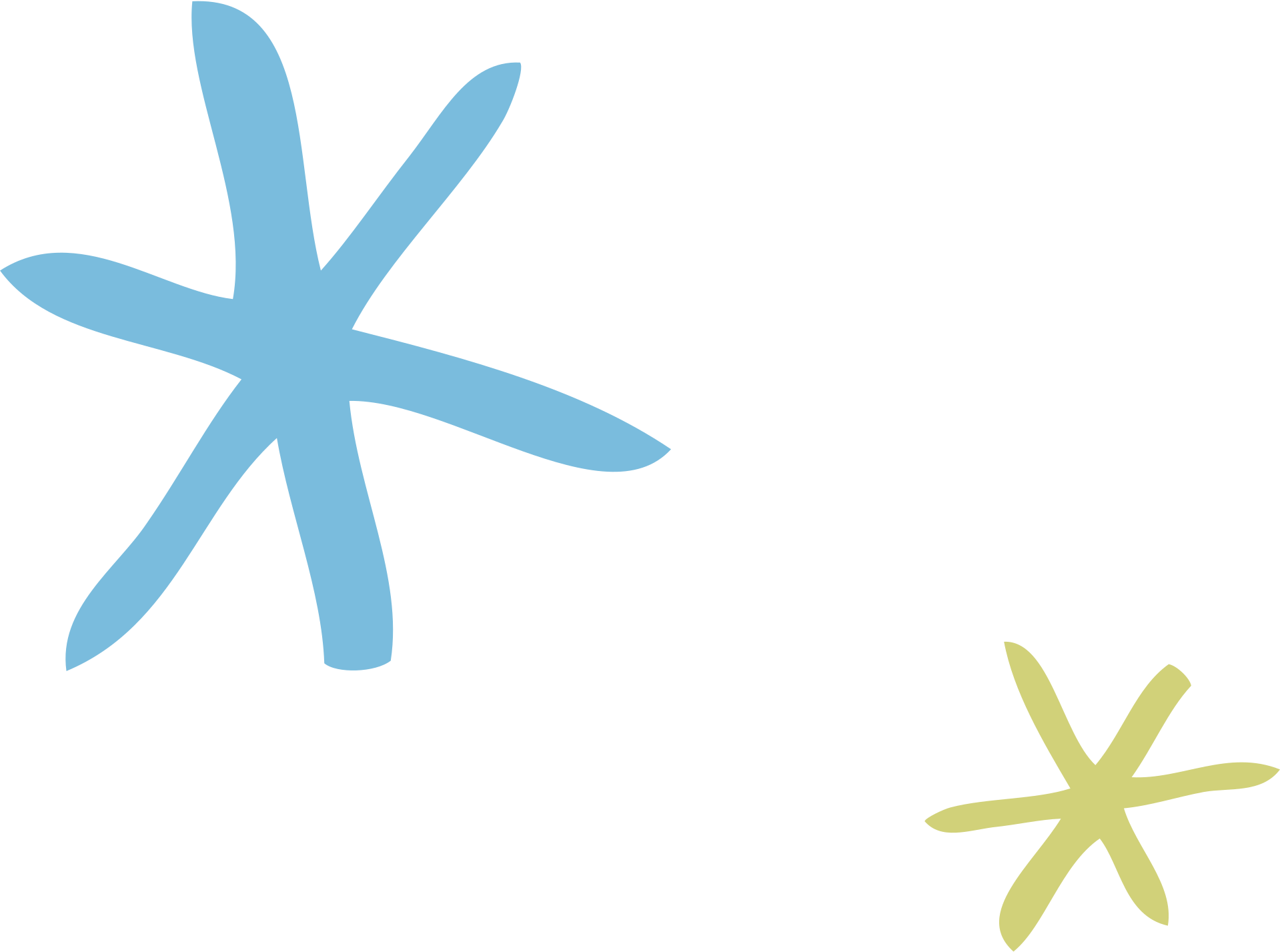 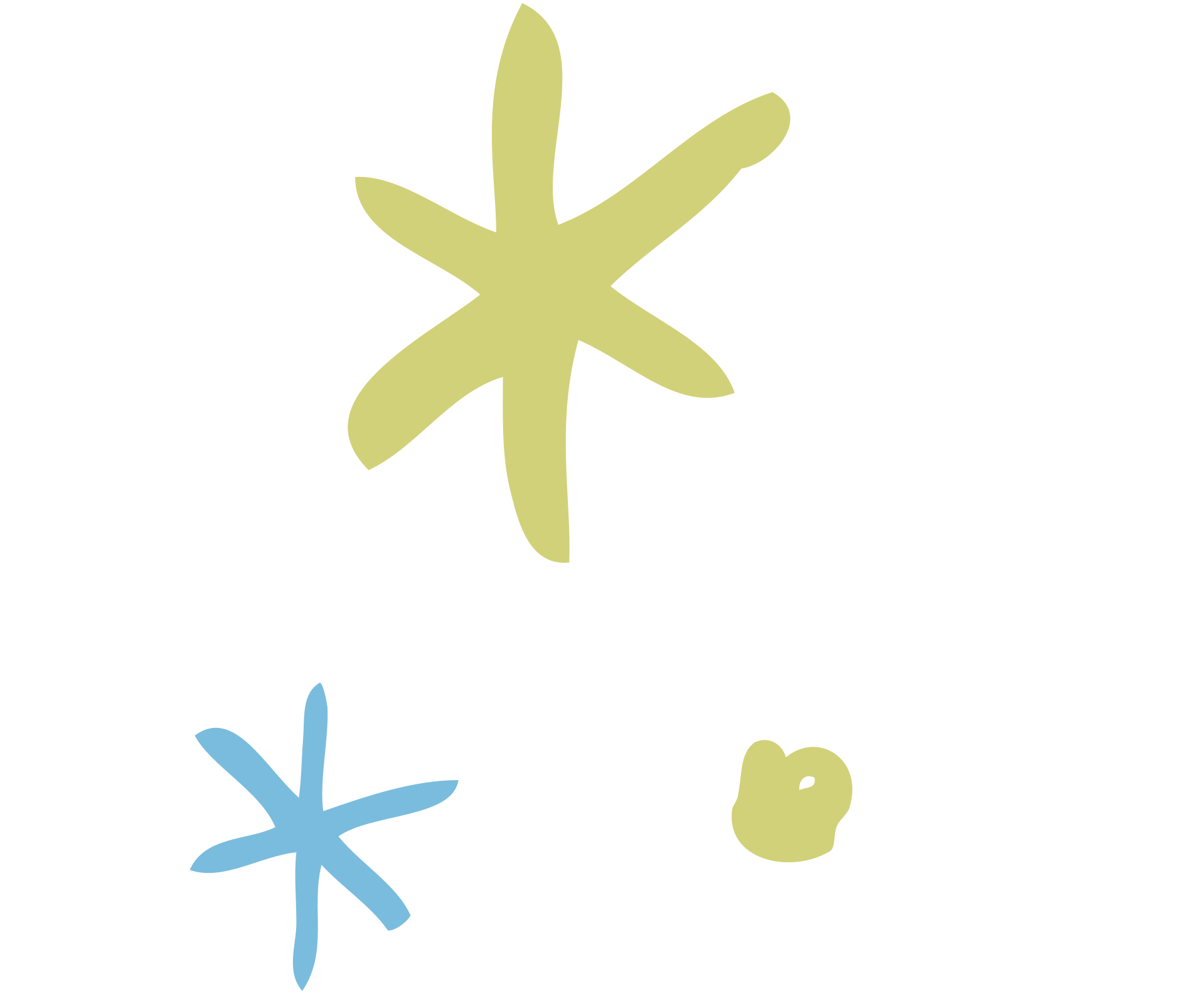 I pray for the people who do not have a family, they may spend a lot of time alone, especially the holidays. Warm their hearts and let them know you are with them and that you love them profoundly.
I pray for families who are struggling this year, financially and emotionally.
I pray for desperate spouses who worry
over their marriage.
I pray for those children who are frightened and alone.

Come to everyone this year, Lord.
Help all to find joy within every moment and may we come to know you and your
Son more deeply. Amen
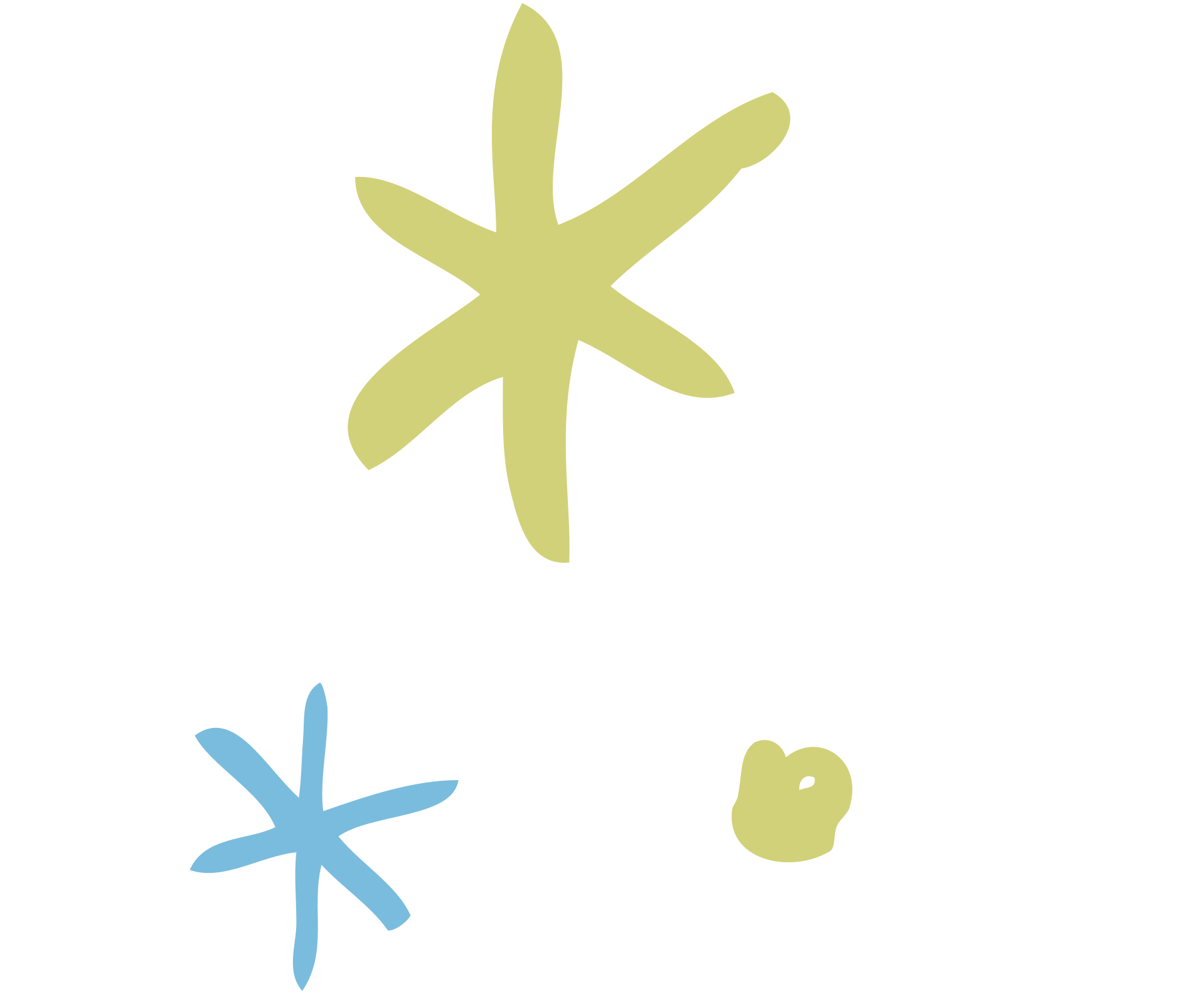 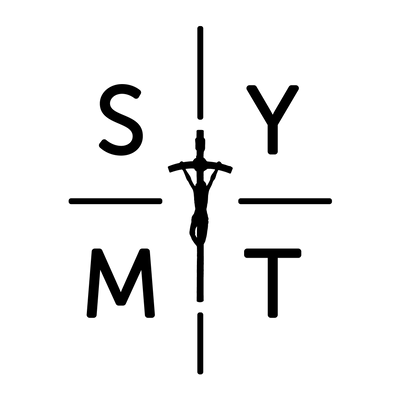 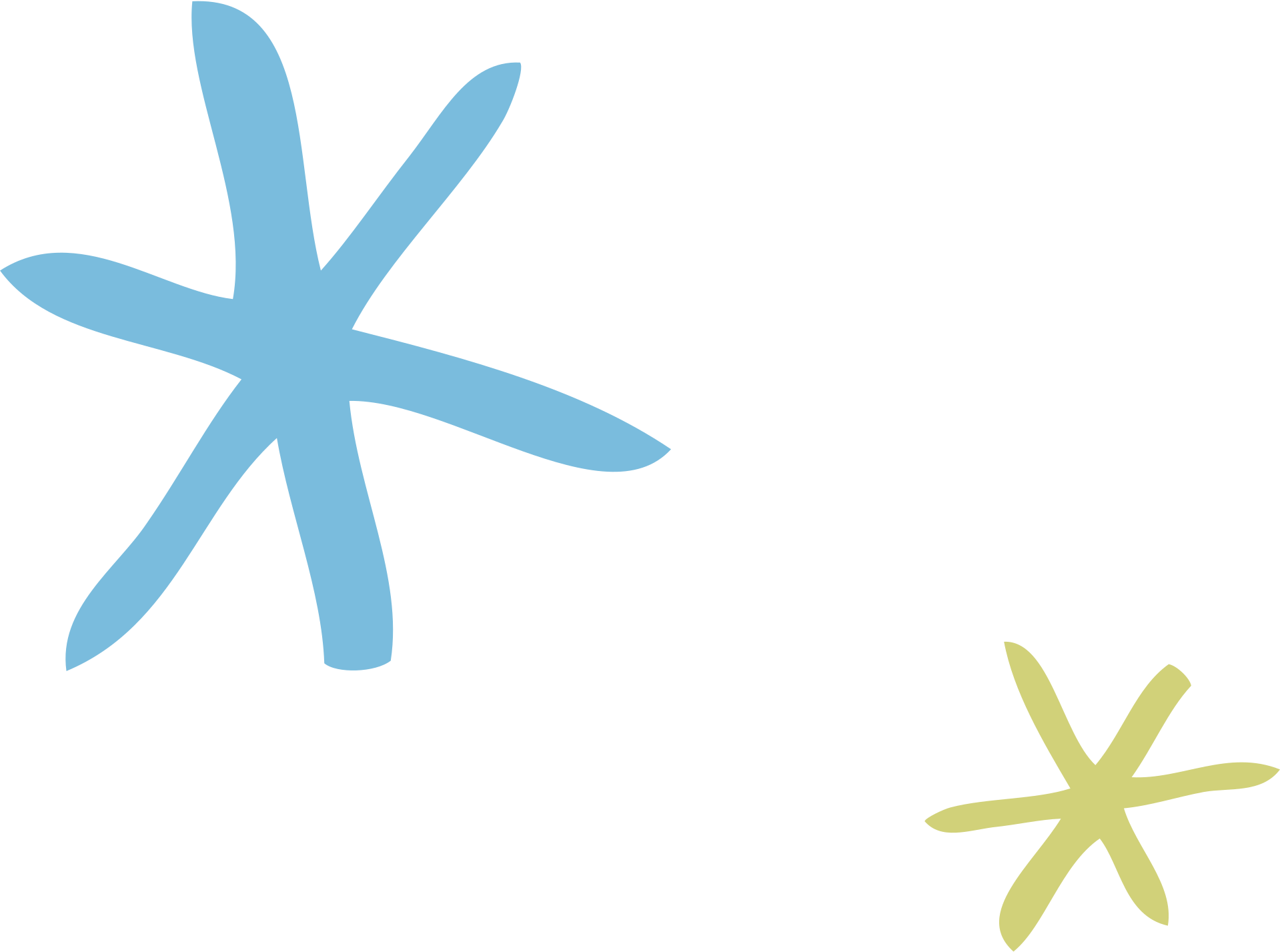 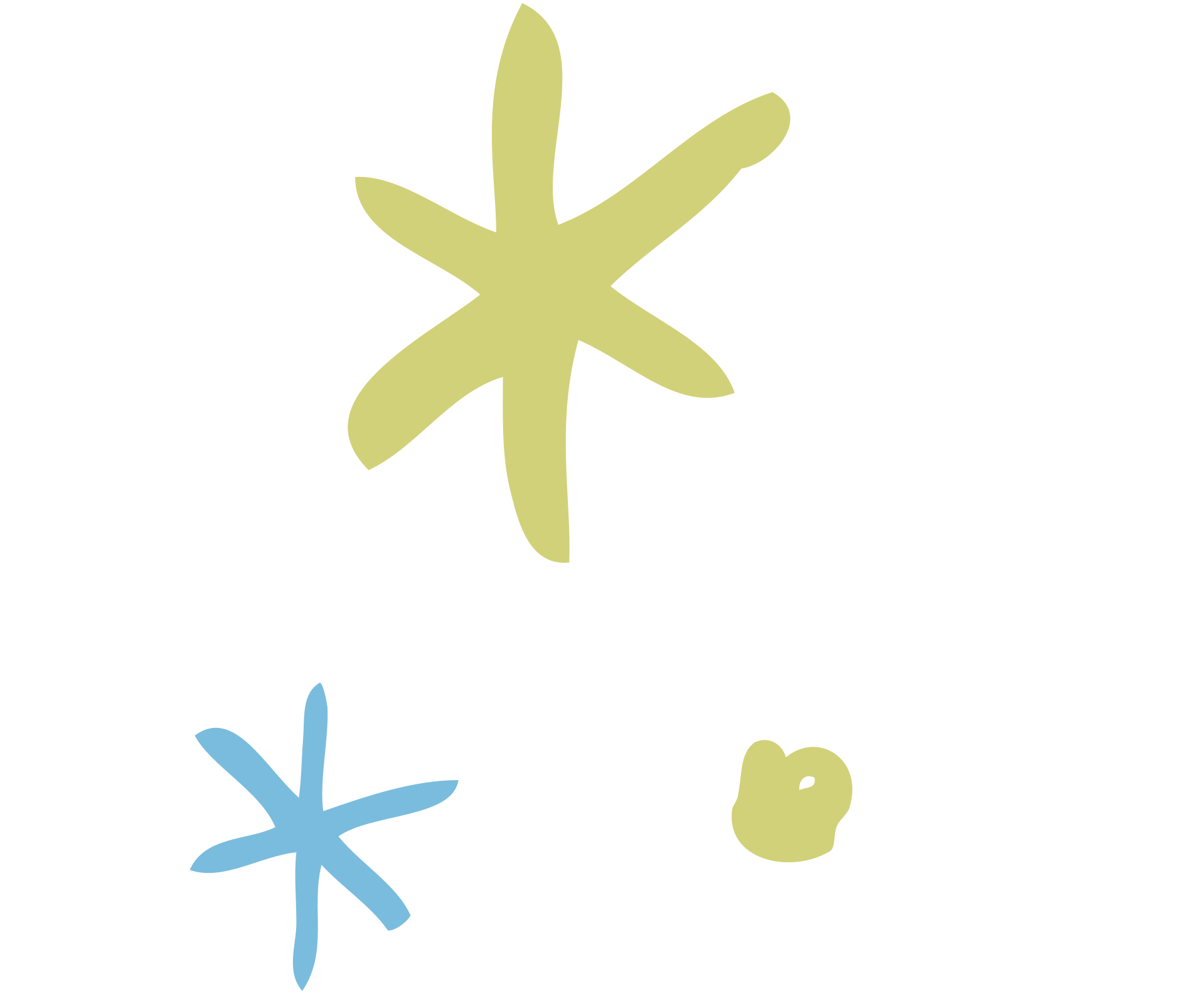 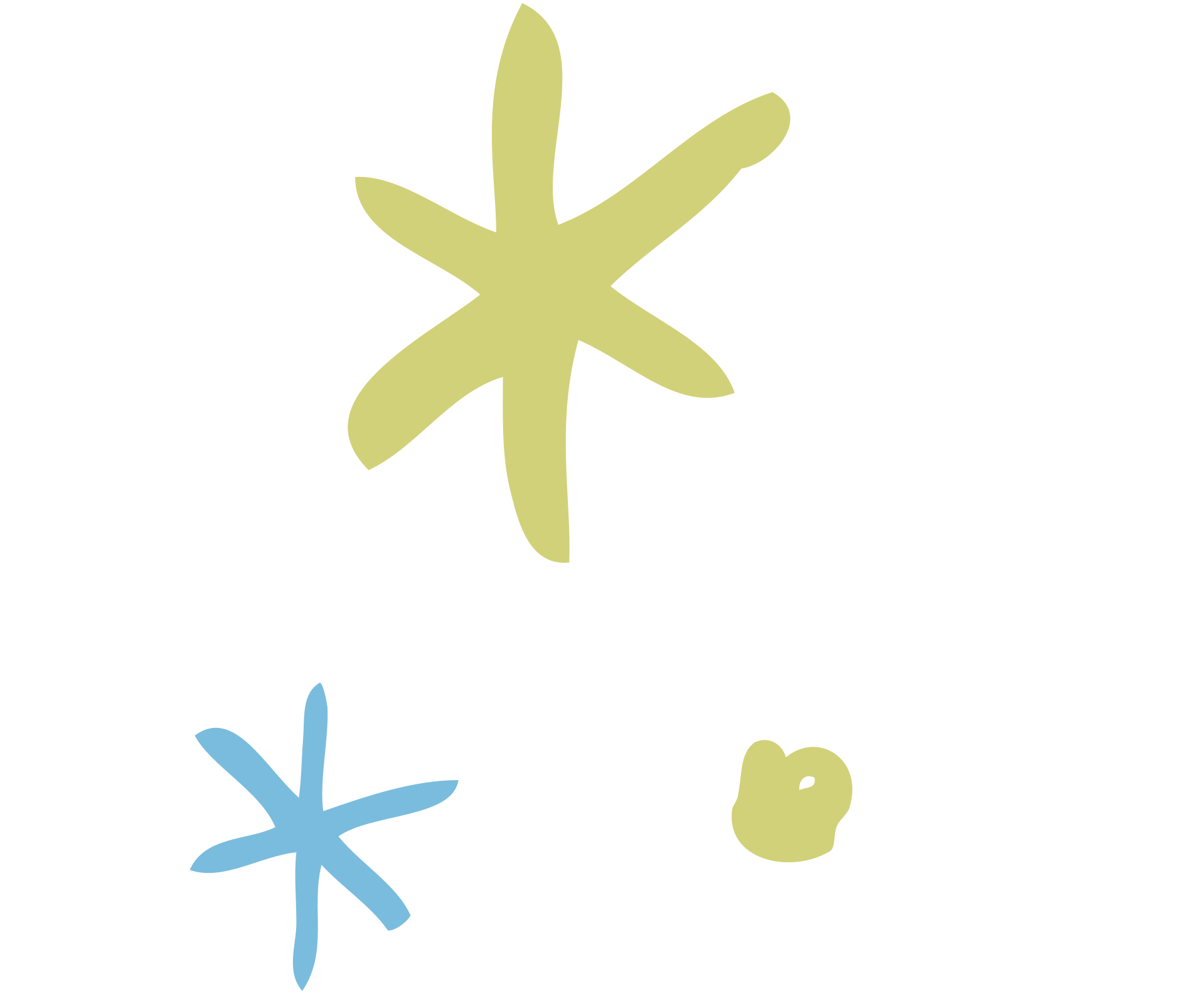 Reflection 3
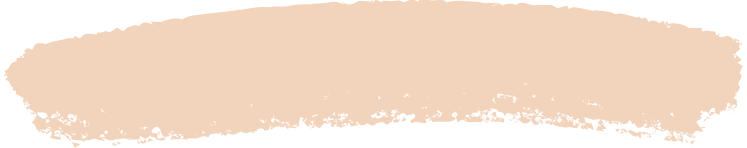 When Jesus was born Joy flooded the Earth. People came from far and wide to see the birth of the Saviour who had been brought into our world.
When you think of Christmas what do you think of first? Christmas trees?
Presents? Father Christmas? How about Jesus?
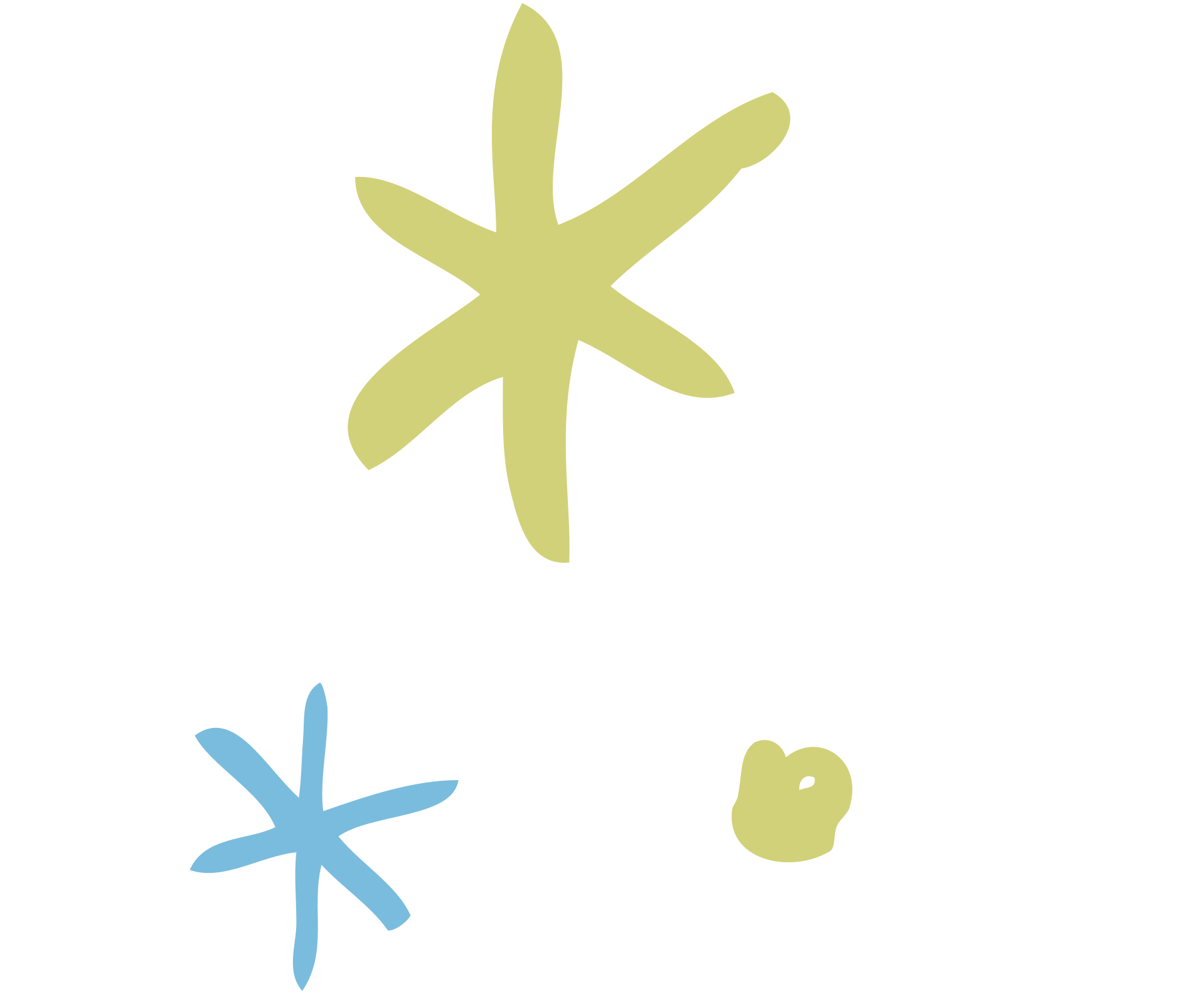 If you look around, there is so much going on.
Everyone is rushing around thinking about preparing for Christmas, whether that is getting presents, food, wrapping paper.

But not many people stop and remember the true meaning of Christmas:
The coming of Jesus.
When Jesus came, he brought joy, hope, love, and peace.
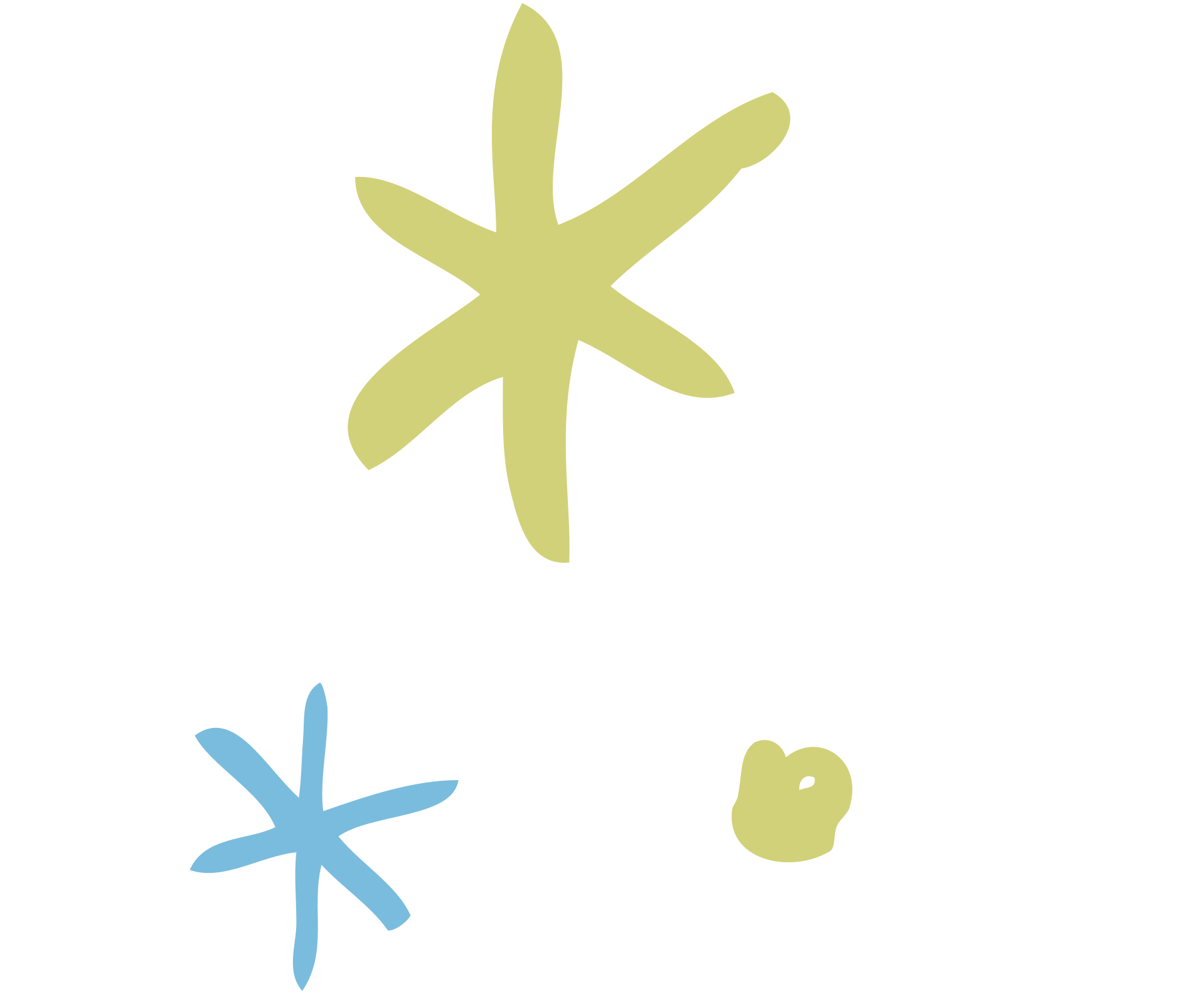 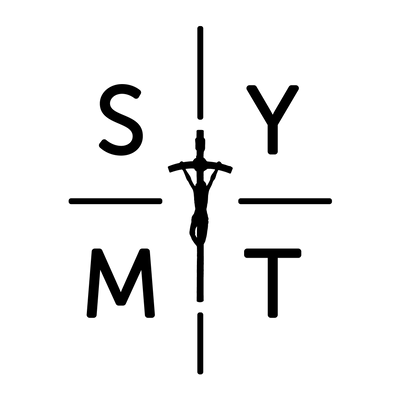 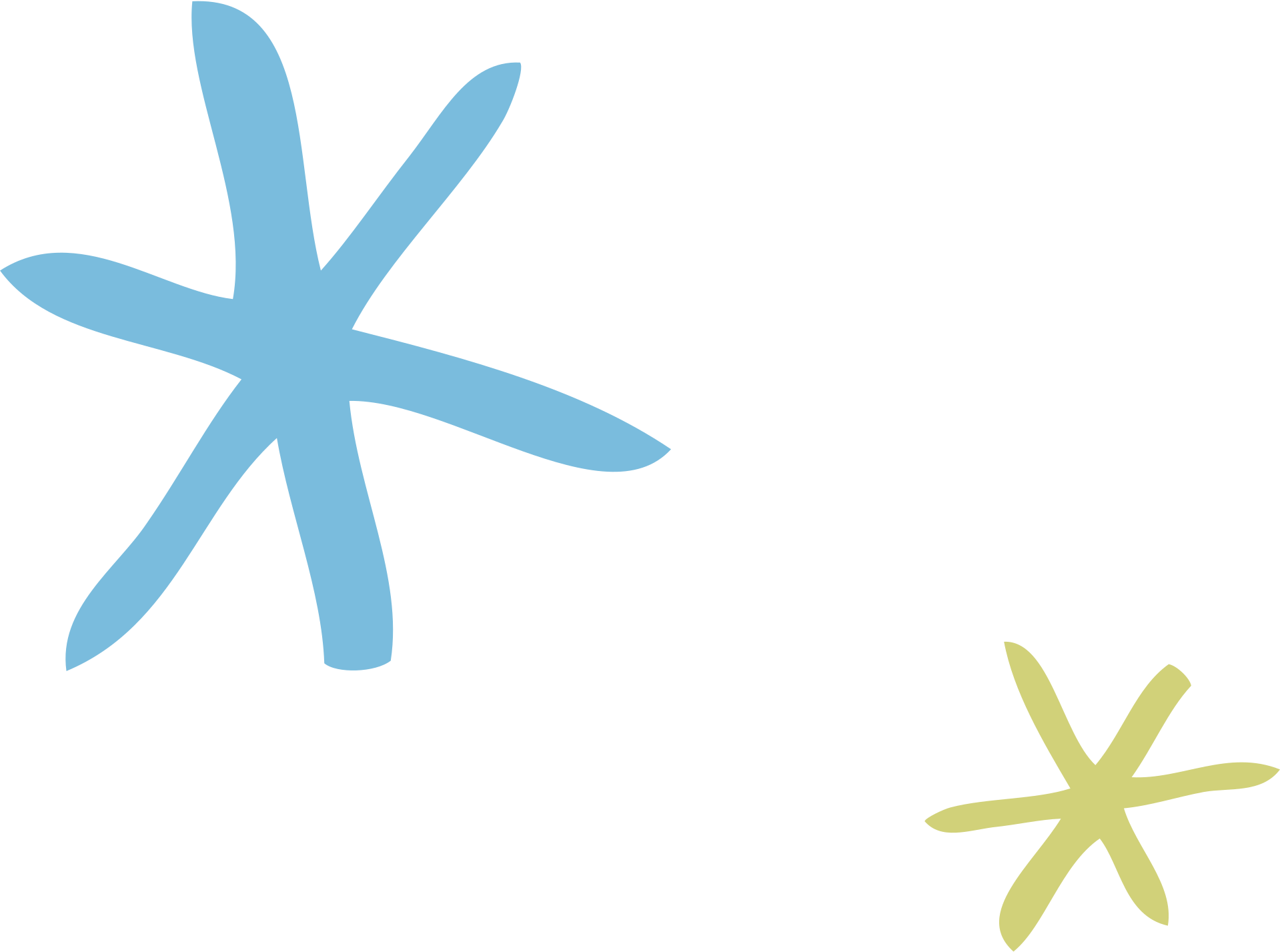 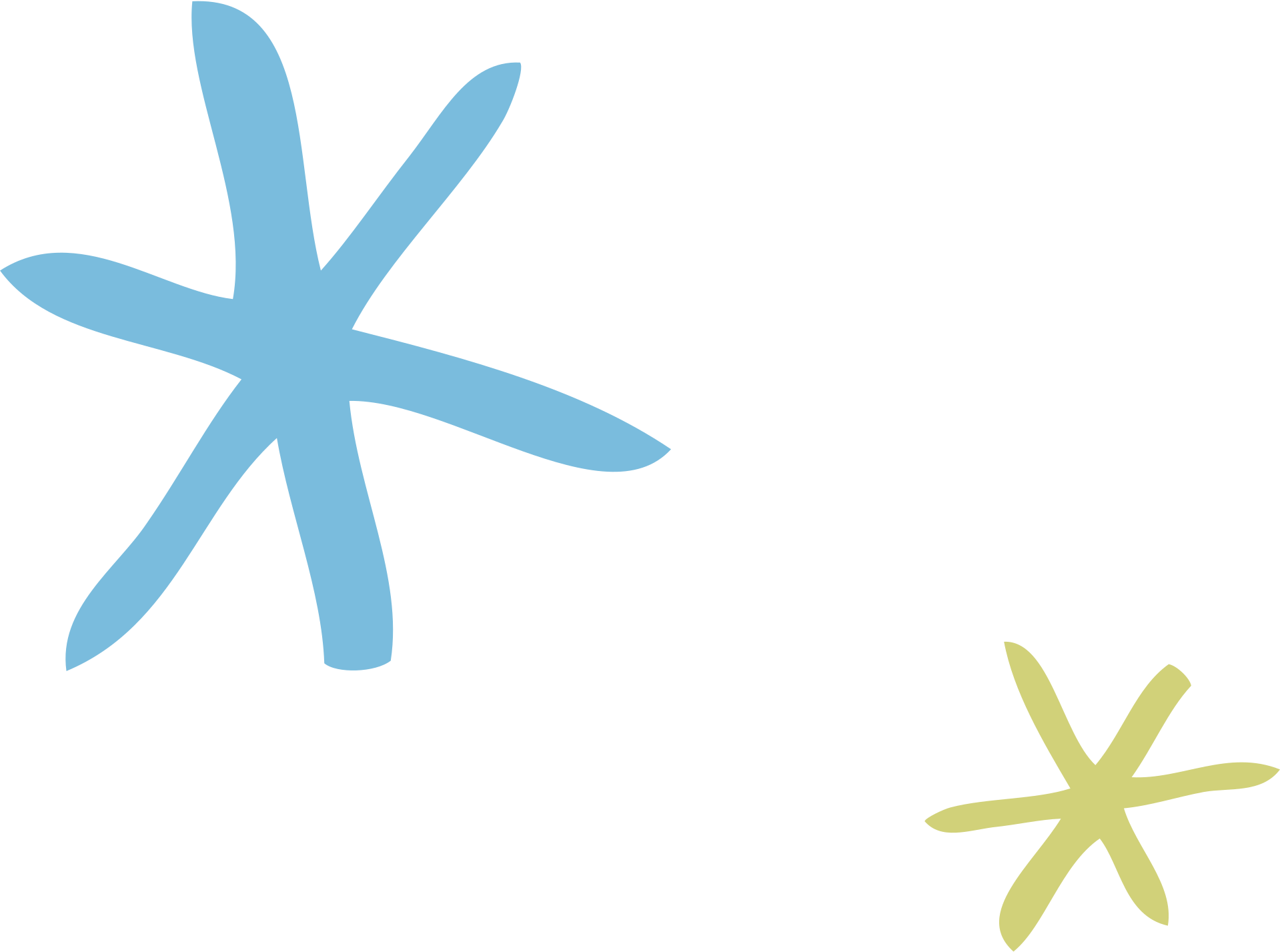 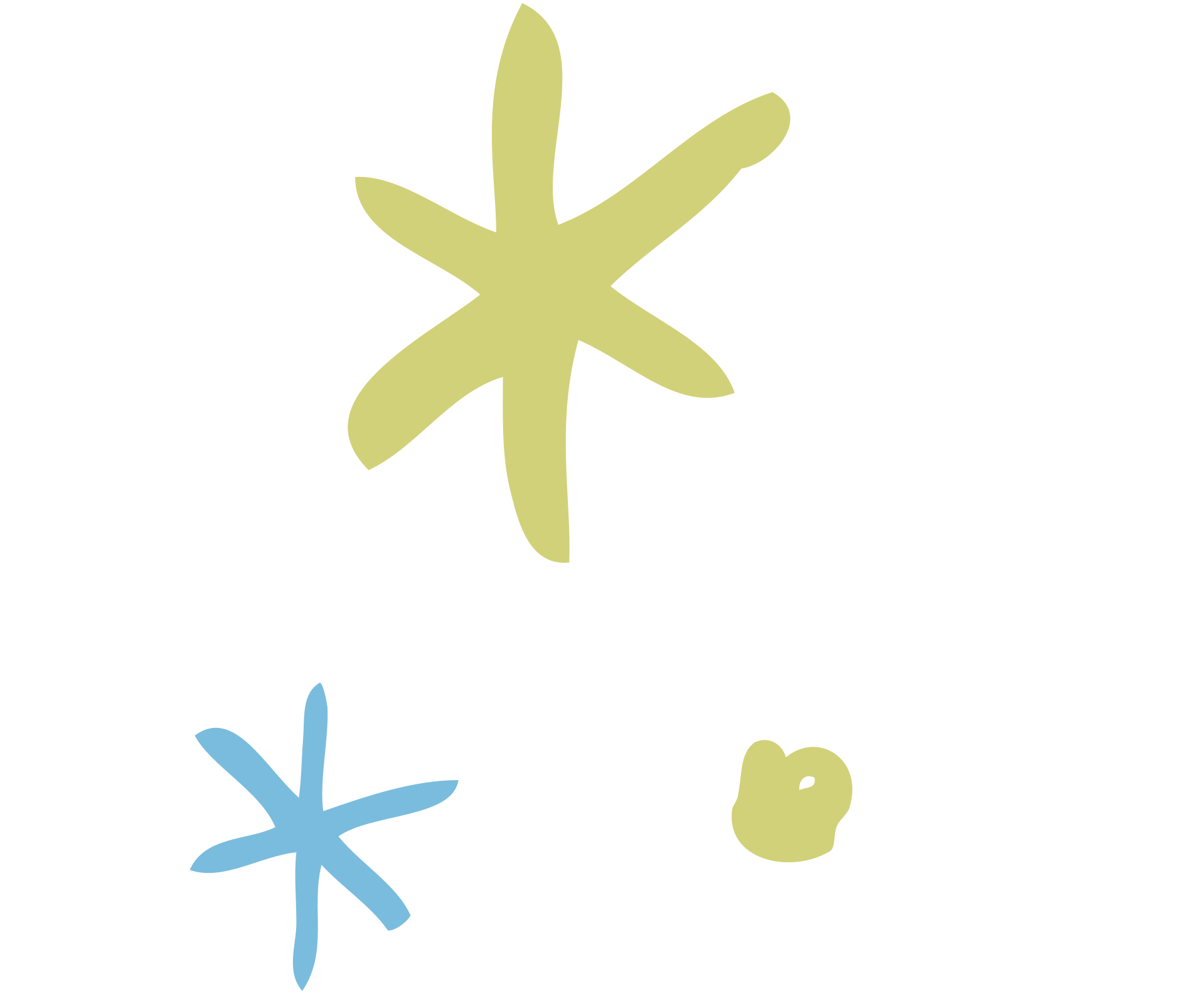 This Advent and Christmas why not take a prayerful approach?
Thank God for sending his one and only son down to Earth to teach us
and love us and bring us joy.
Dear God,  
your son brought joy to this earth
over 2000 years ago. Yet it remains. 
This Christmas please bring joy to:
each home,
each hospital room,
each homeless shelter,
each hotel,
each jail cell,
each place of business,
each place that holds your family.
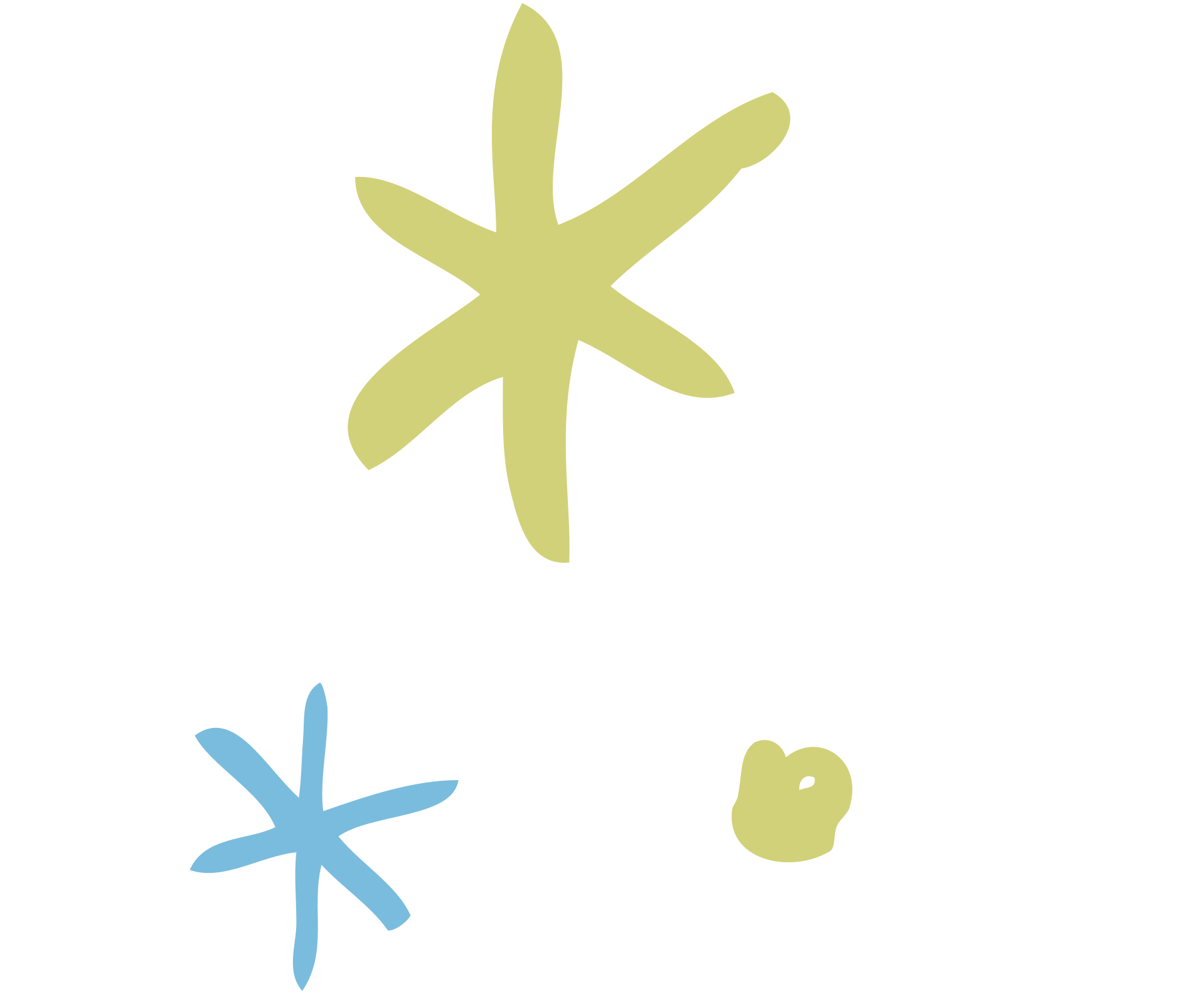 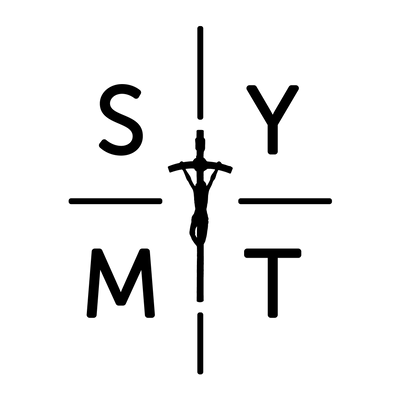 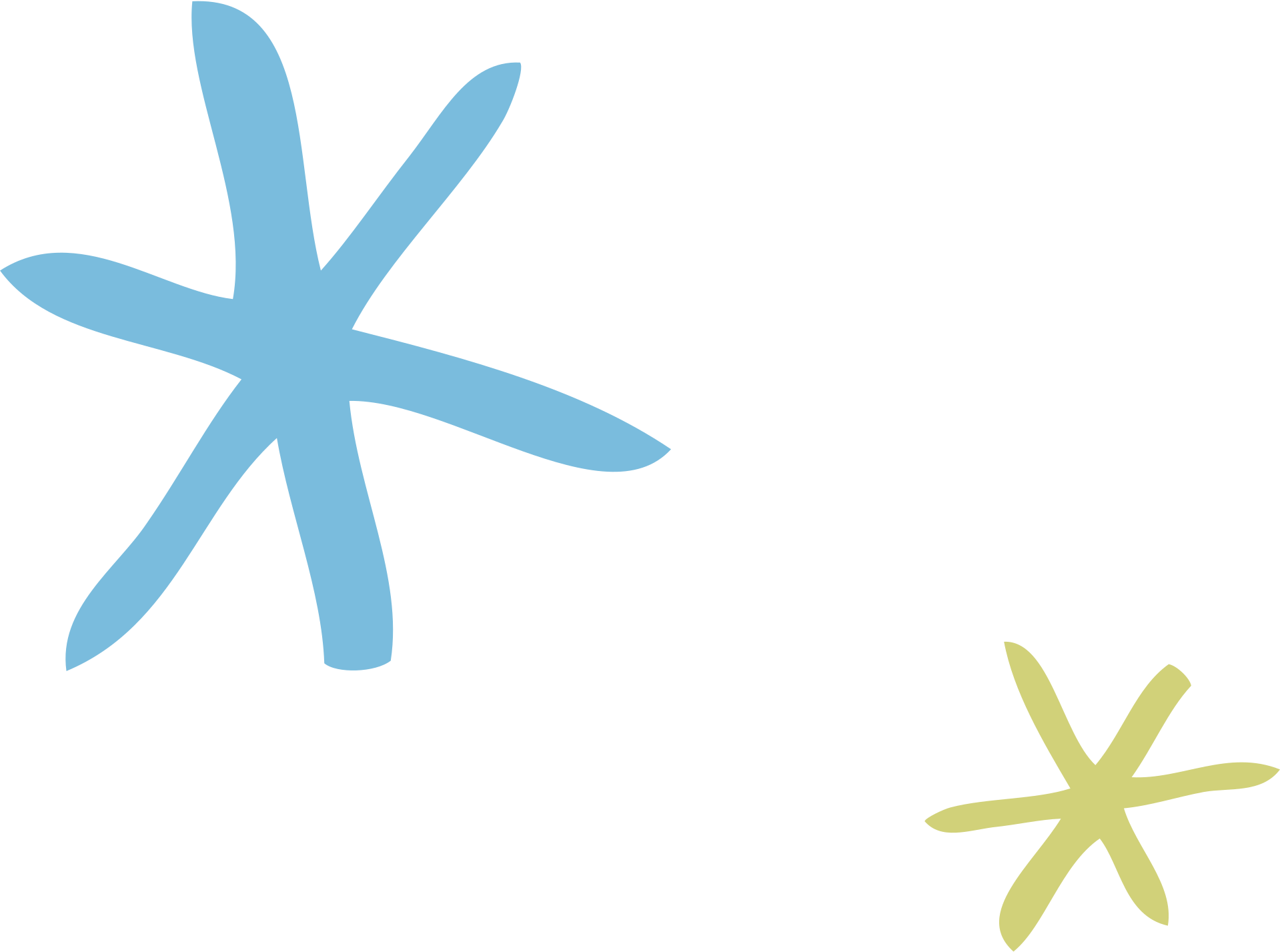 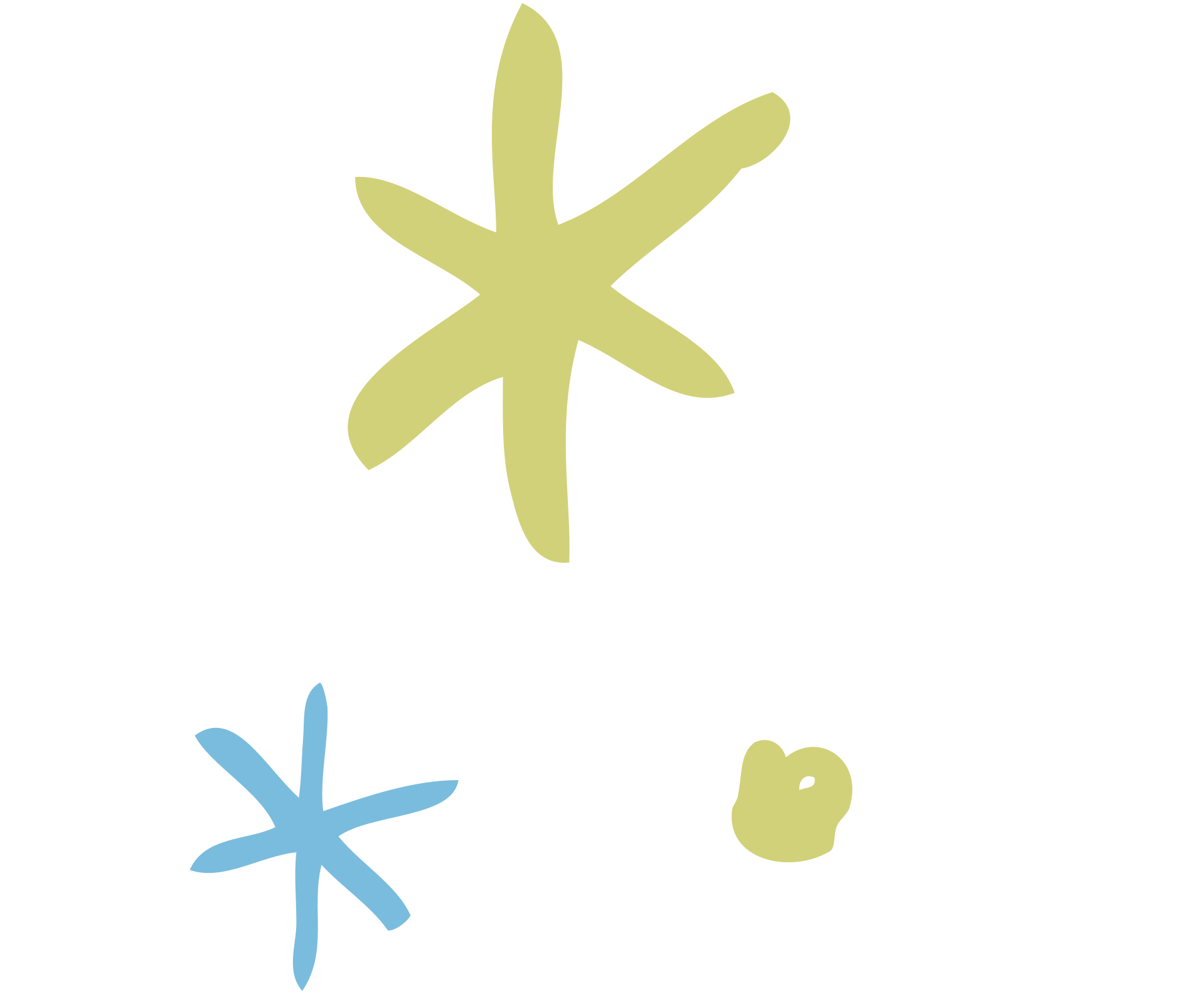 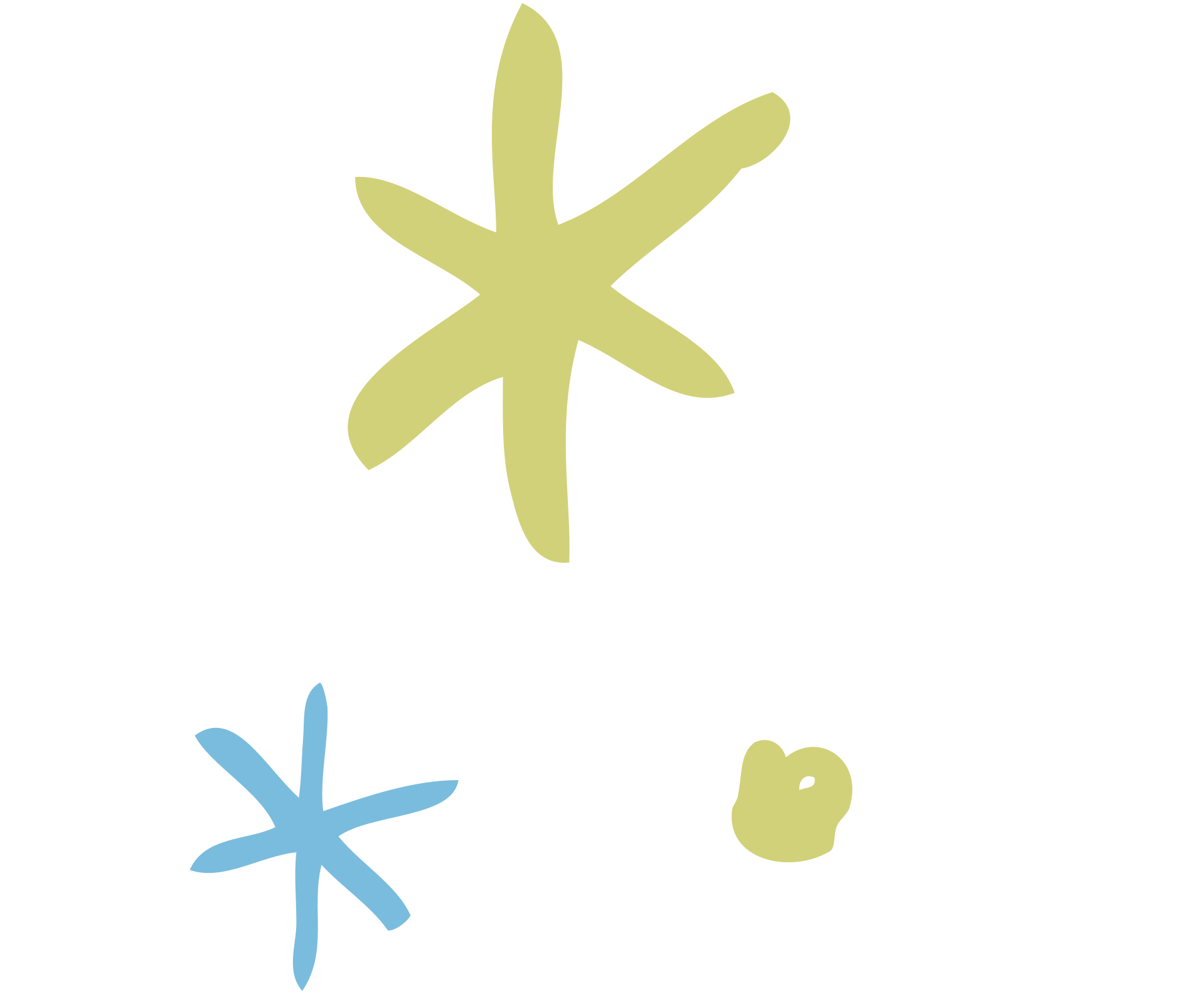 Make this Christmas,
despite all that is going on,
a joyous and fun day
of celebration of your son’s birth.
Thank you
for being in my life
and bless my friends and family.
Amen
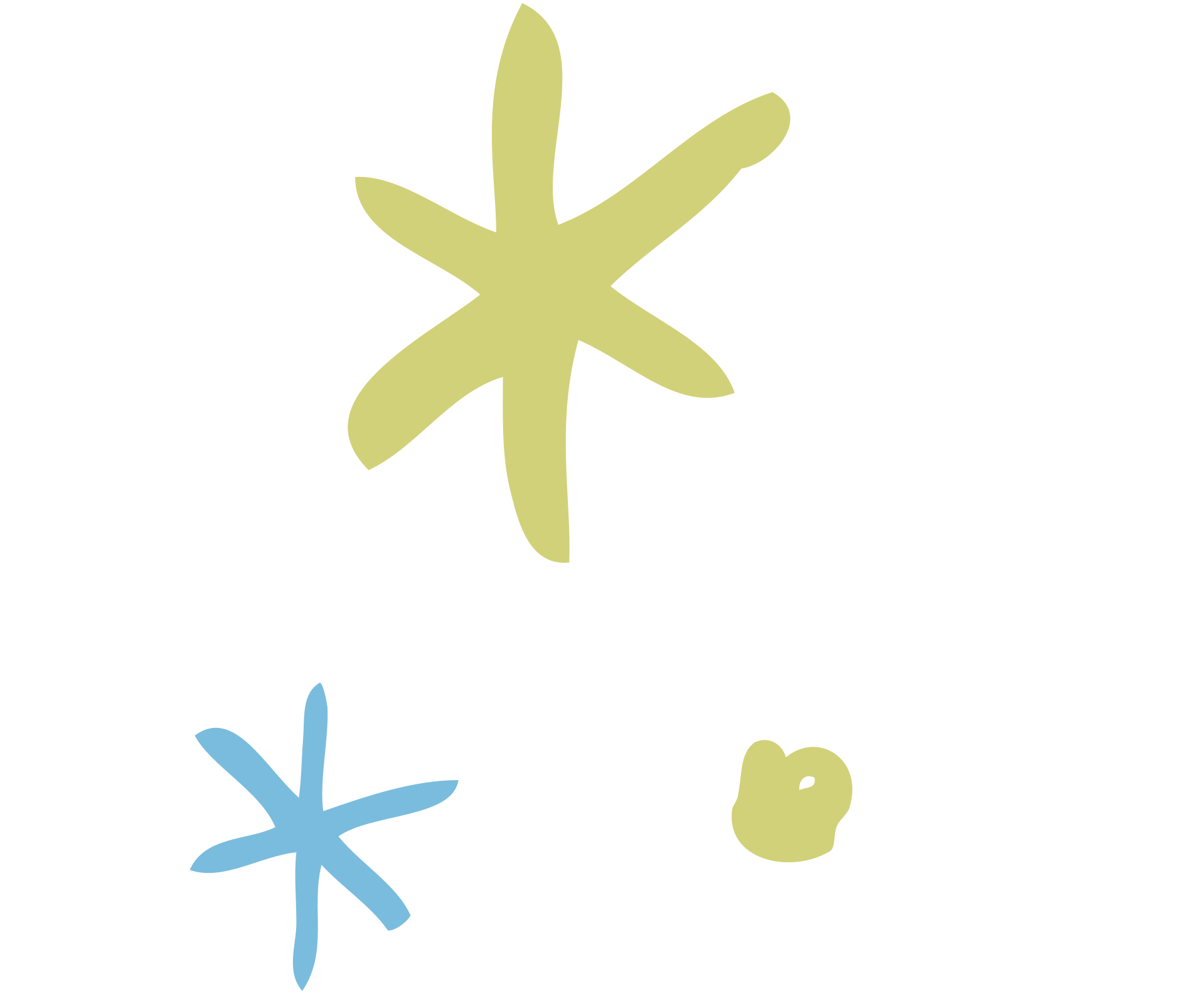 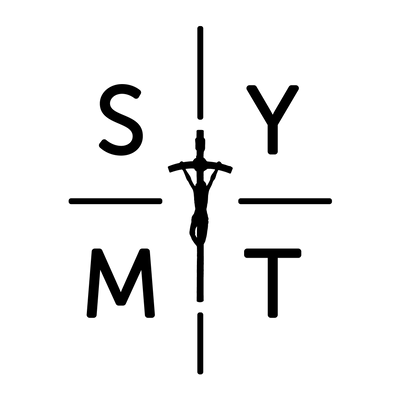 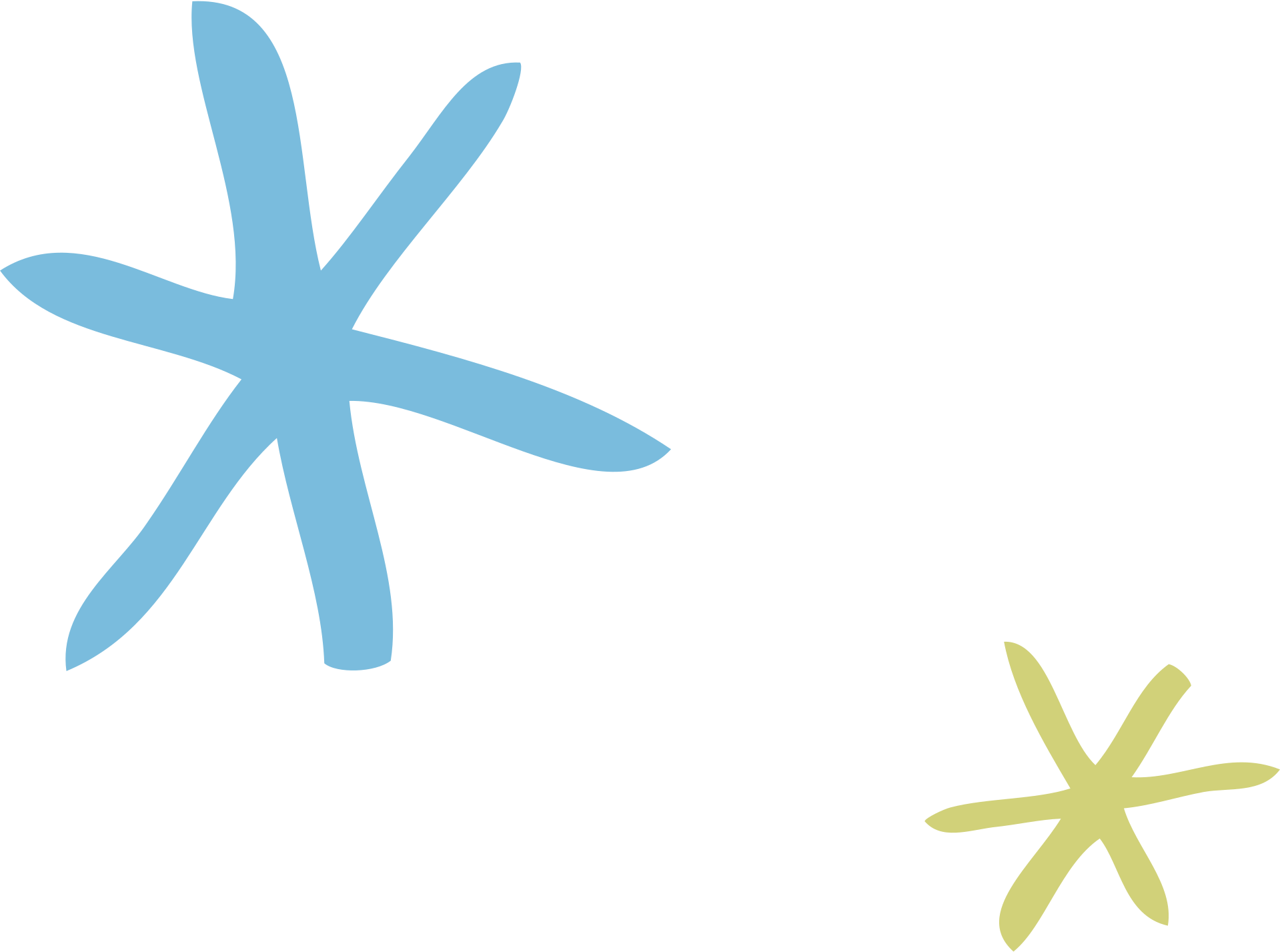 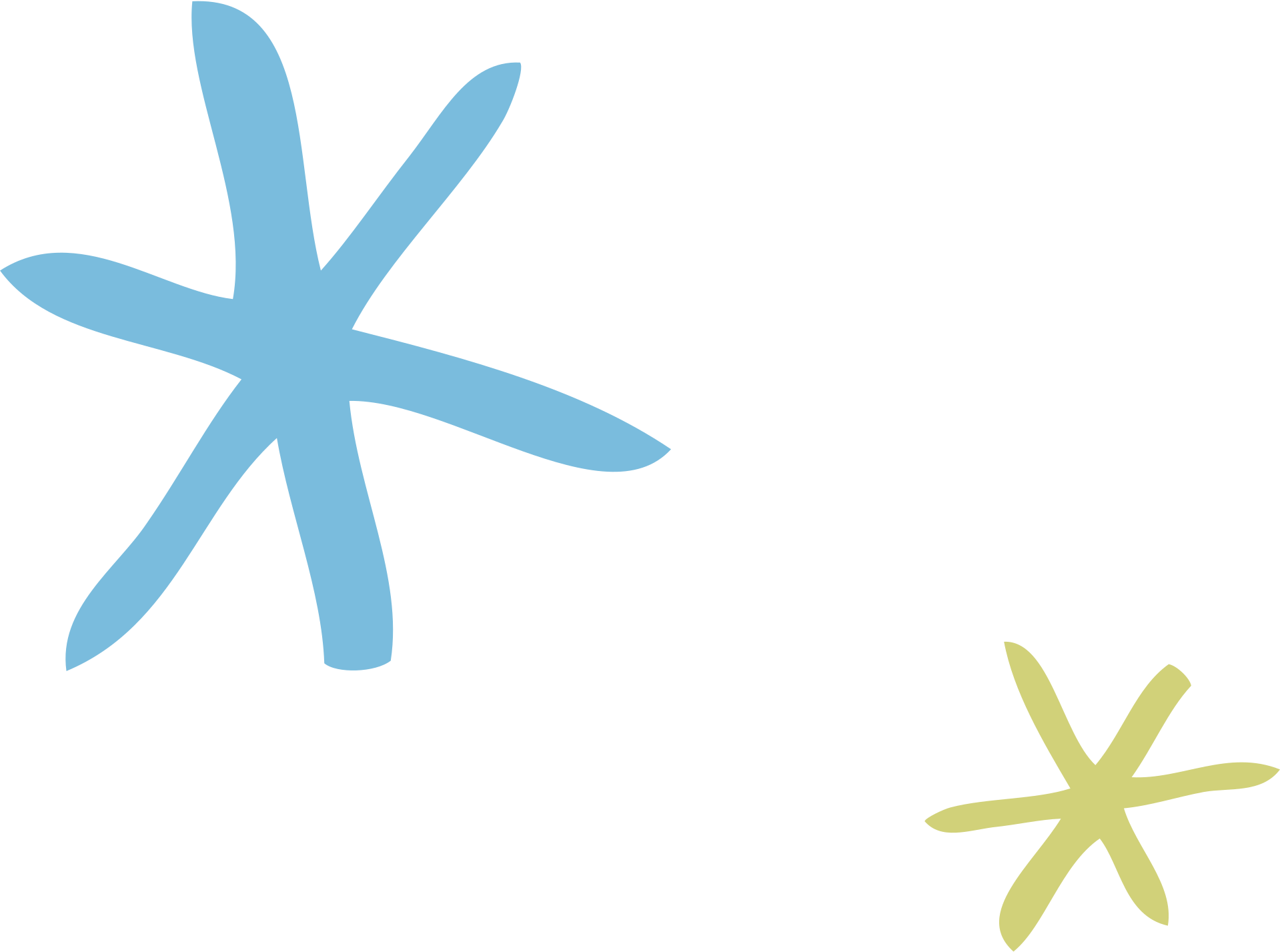 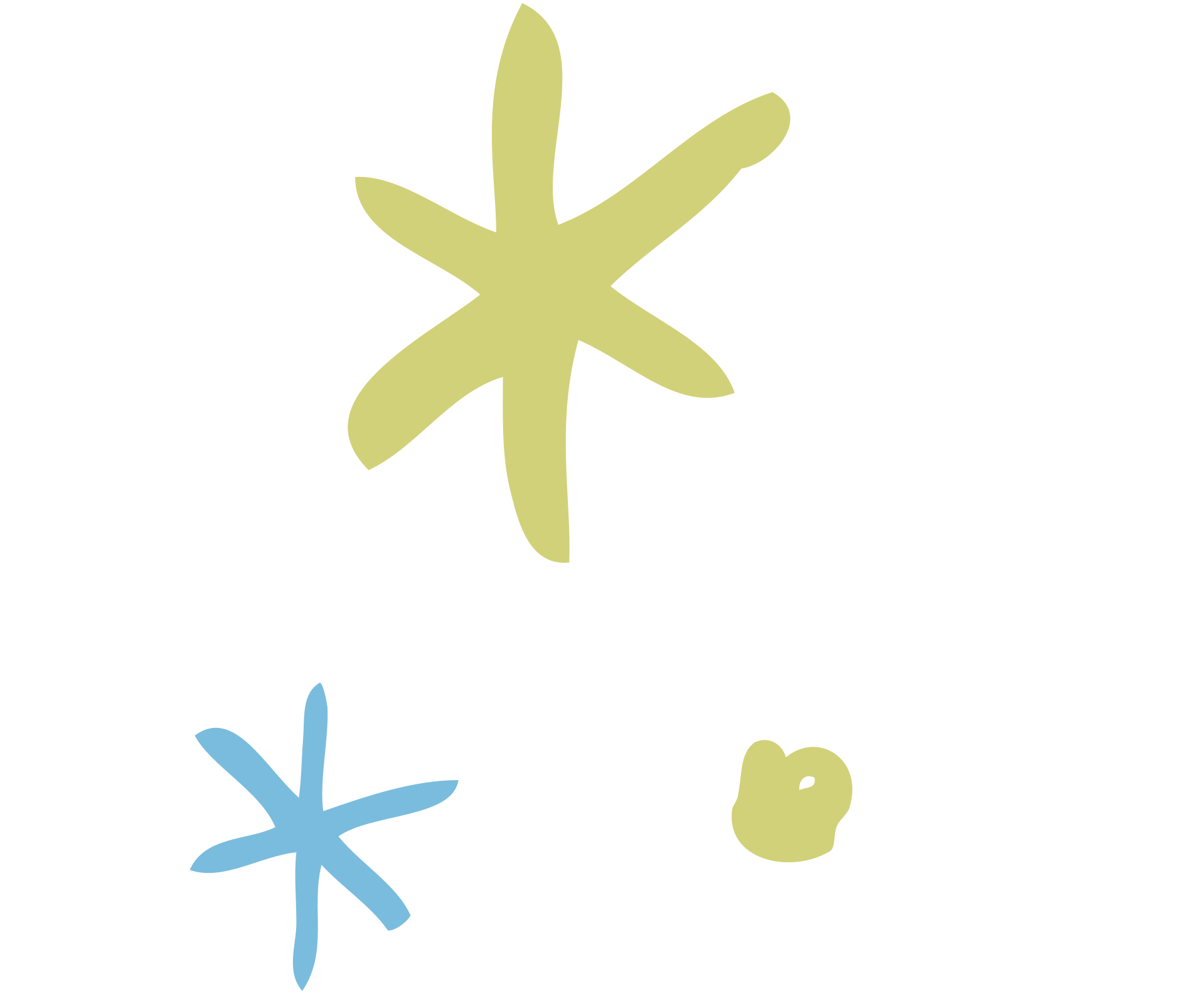 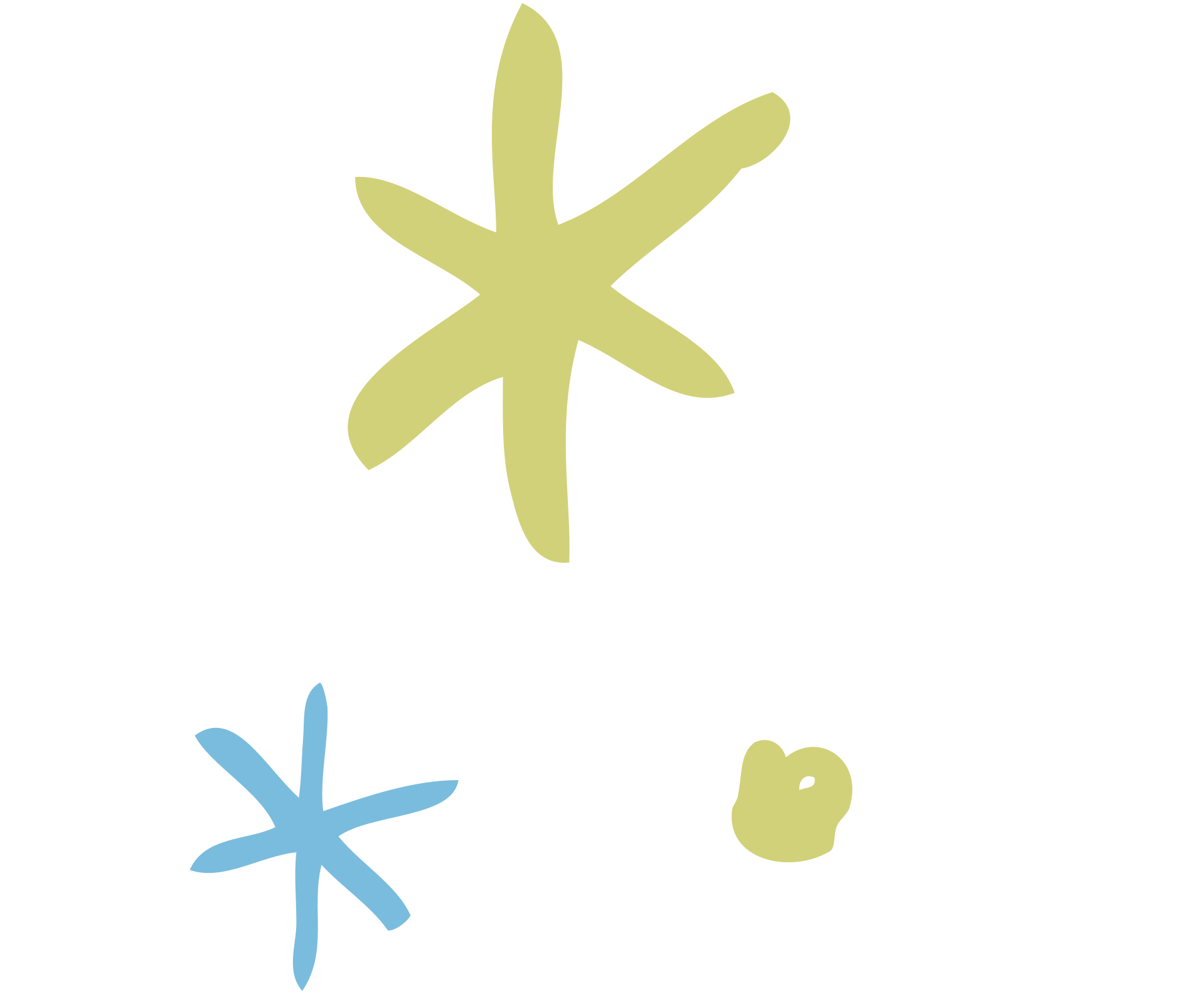 PAUSE FOR PRAYER
WEEK 4
Peace
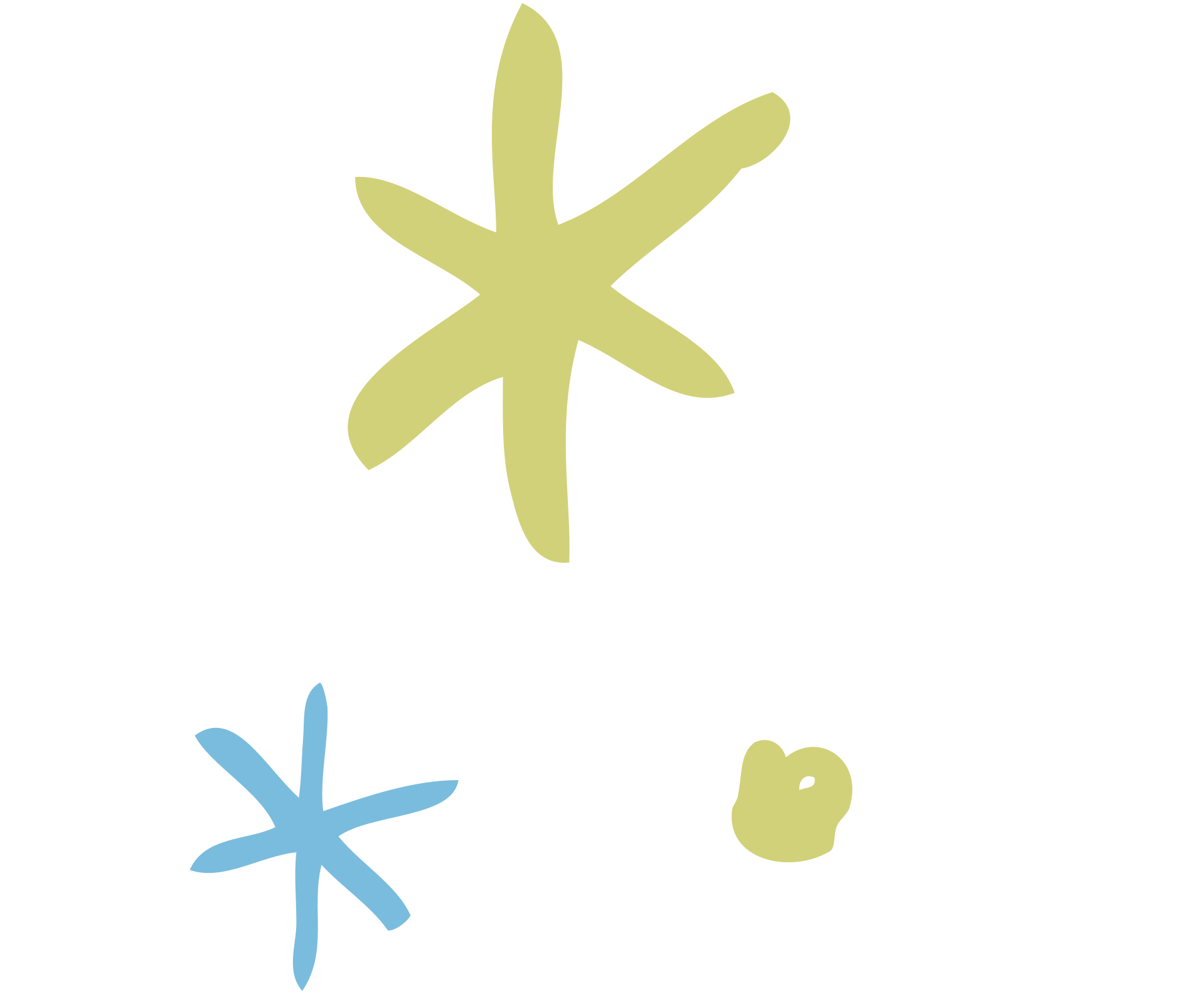 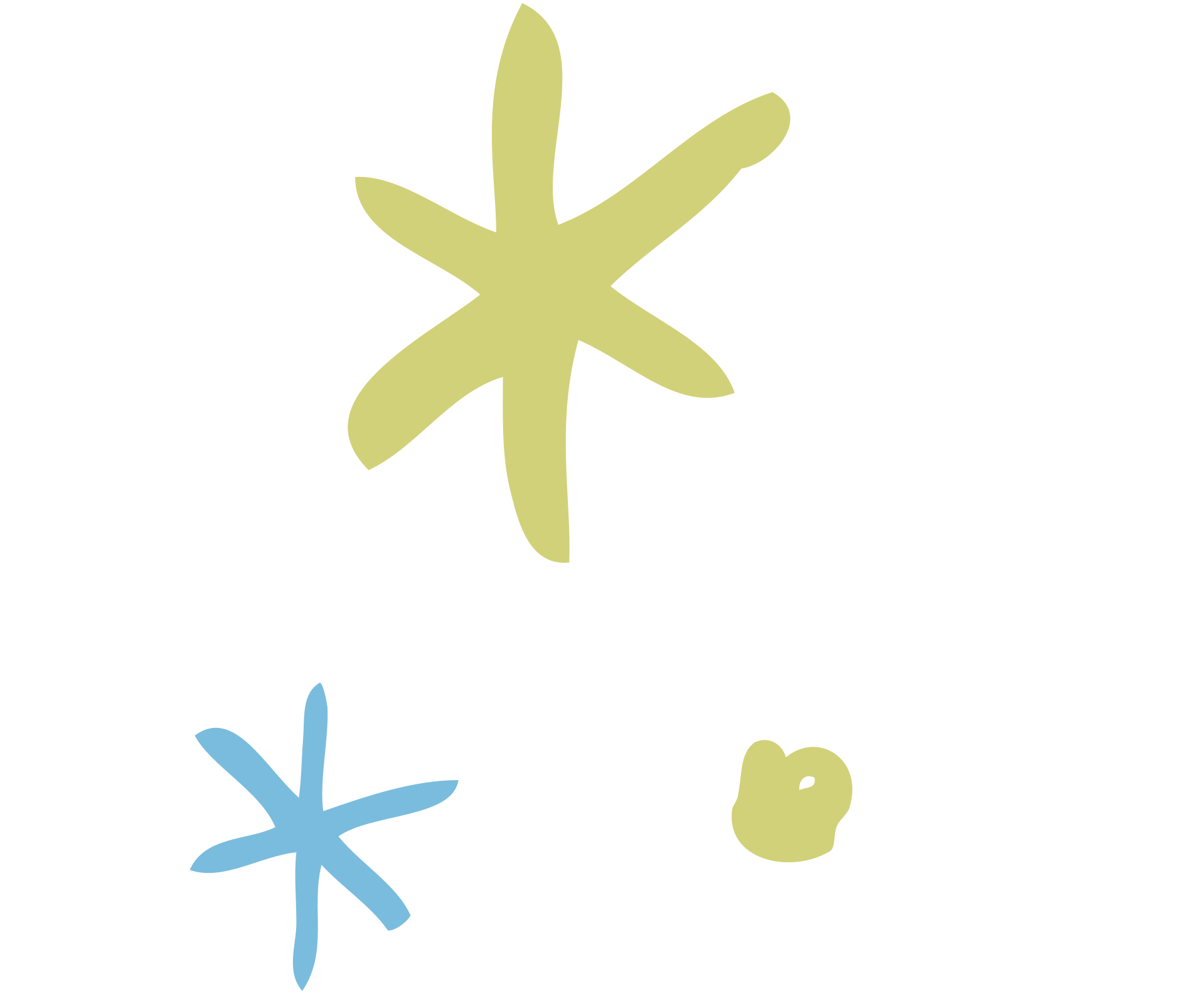 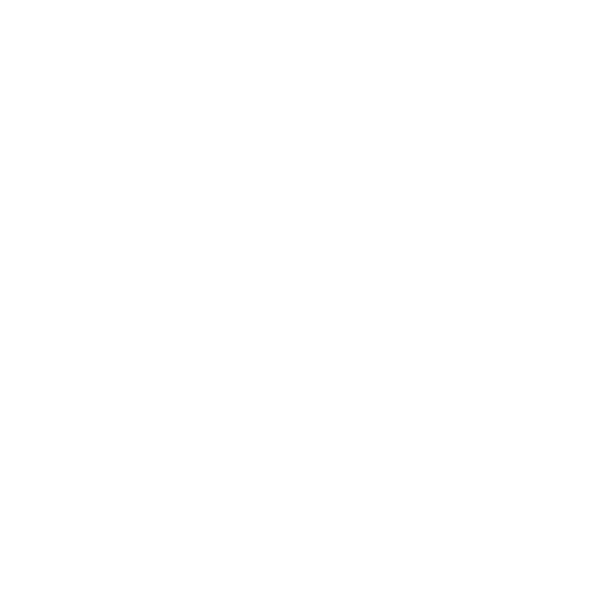 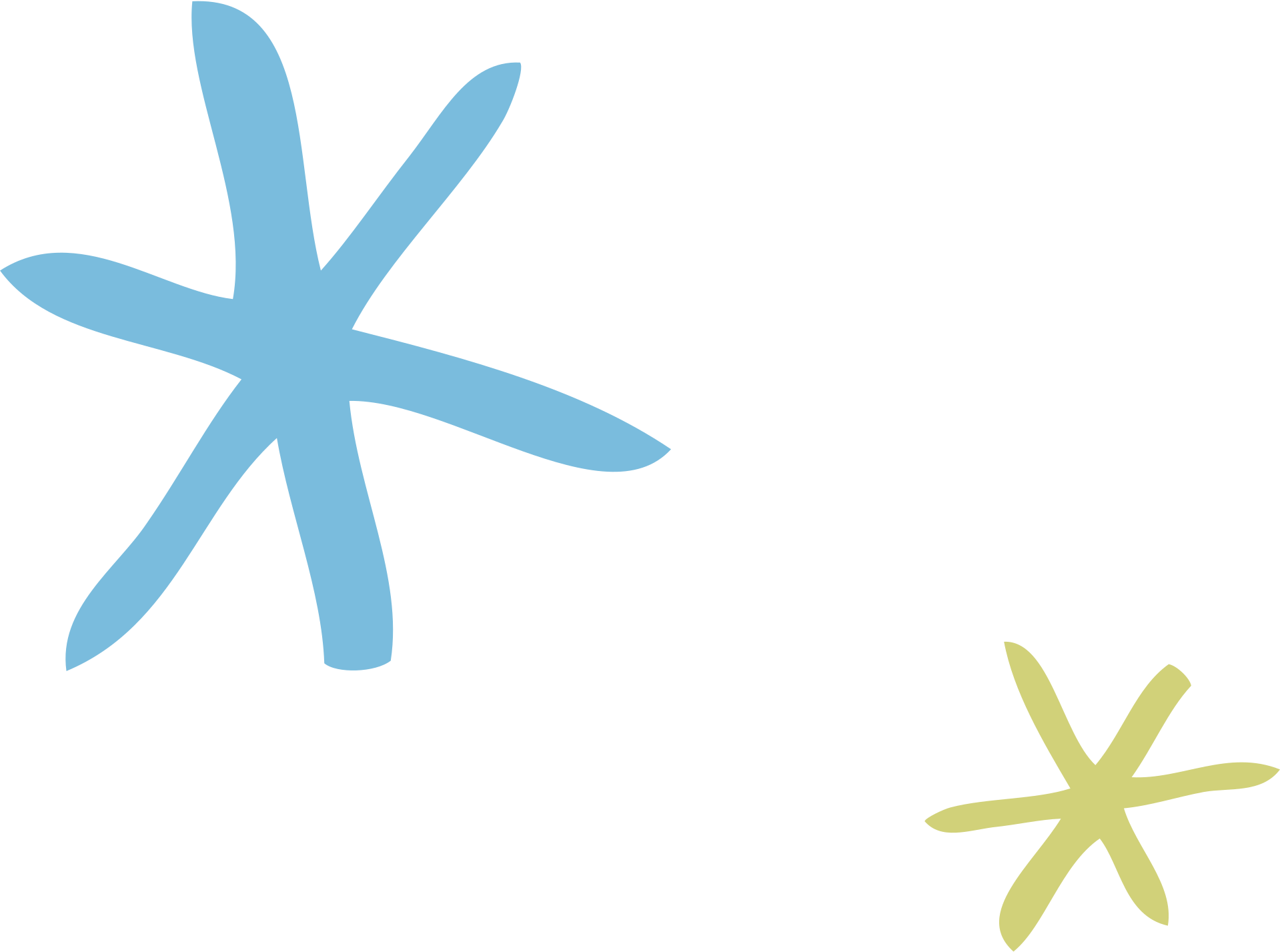 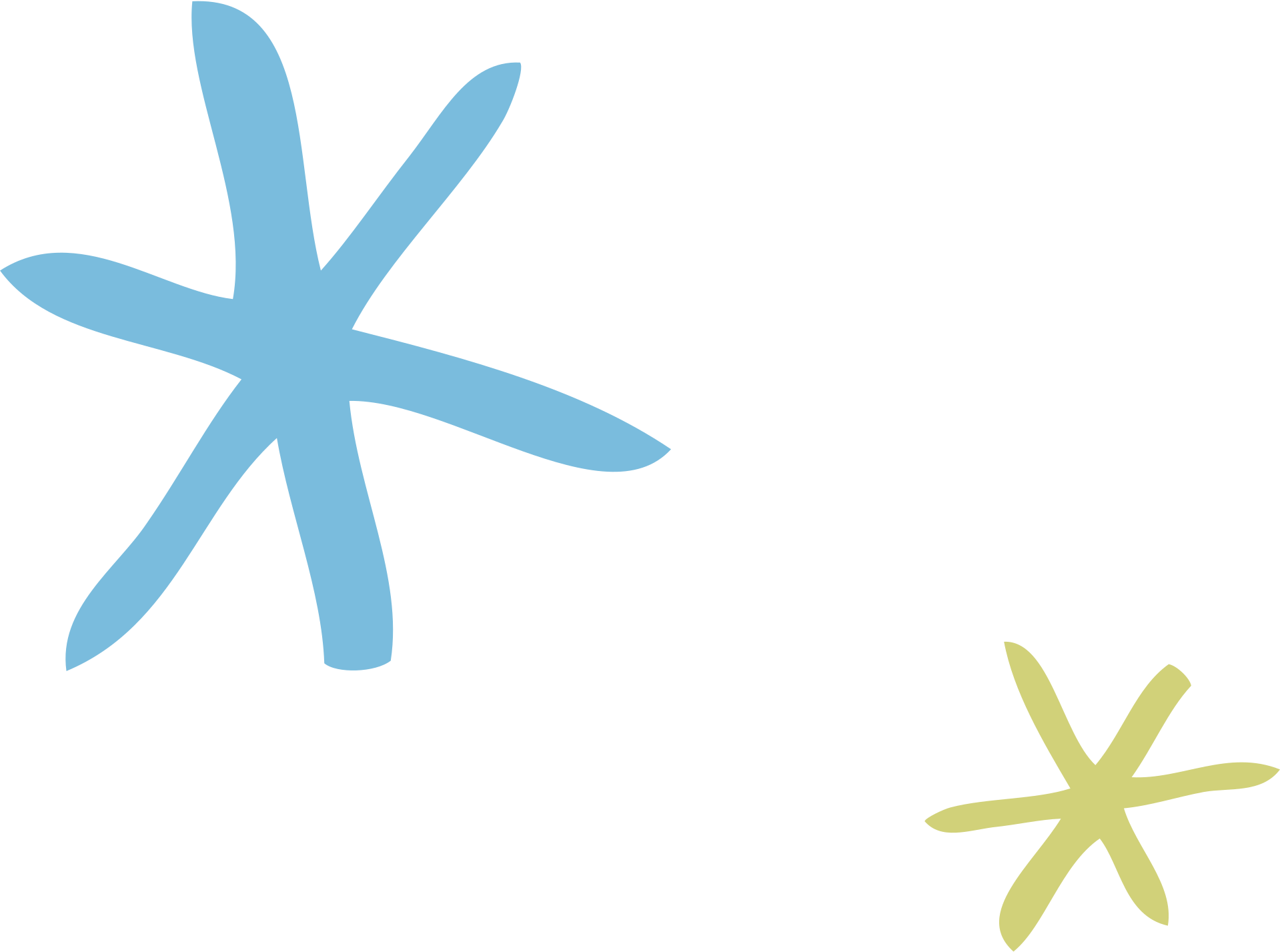 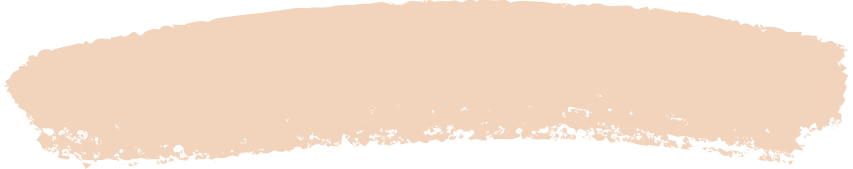 How to use music in your prayer time
1
4
Choose a song to pray with. There are lots of Christian artists out there with a wide variety of music. 
We've put together an Advent playlist on the Shrewsbury Youth Mission Team YouTube channel to help you.
Press play and listen to the lyrics. What stands out to you? What connects with your own life?
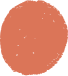 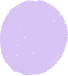 5
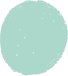 Once the song has finished, spend a few moments in silence. Then take a minute to reflect on your experience and talk to Jesus.
2
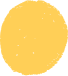 Minimise distractions by picking a quiet place to sit and pray.
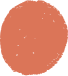 We've put together a few songs here for you to pray with and some questions for you to reflect on.
3
Slow down and steady your breathing. Try to have a prayerful mindset of being open to God in this experience.
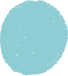 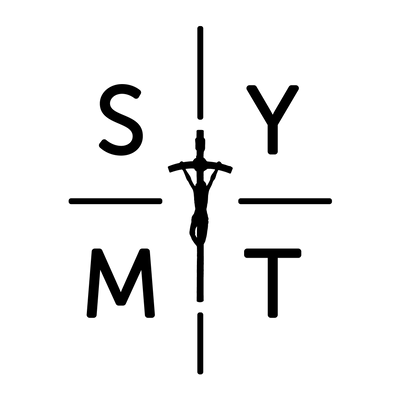 *
*
*
*
*
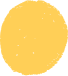 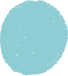 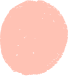 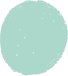 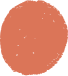 Prayerfully listen to the song, then reflect on and answer these questions
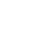 Is there a miracle you are waiting for? What is
it that you pray for often? Know that God hears and listens to all our prayers.
Jesus is the Light of the World. What areas of
darkness are there in our world today? Say a prayer that Jesus will ring light to those places and situations.
Emmanuel means ‘God with us.’ How can you allow
Jesus to be with you each day? How will you make time for Him?
Light of the World
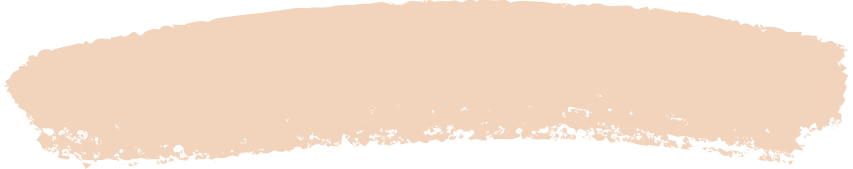 ‘Glory to the light of the world.’ How have you
seen God’s glory this season? What good have you seen God do through His people?
LAUREN DAIGLE
We are also called to be the light of the world.
How can you shine the light of Jesus this Christmas? How can you do good and make Him known?
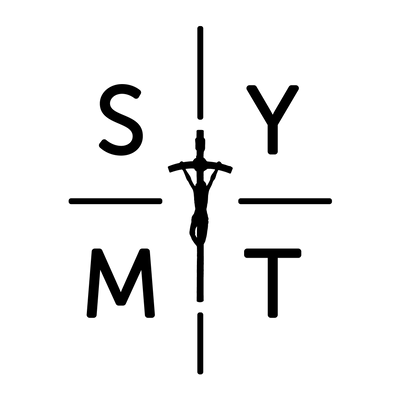 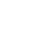 *
*
*
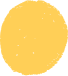 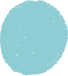 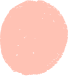 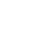 Prayerfully listen to the song, then reflect on and answer these questions
Are there any areas of darkness or sadness
that you want to leave behind this Advent?
Jesus invites us to lay our burdens on Him.
Is there anything you need Jesus’ support to ‘carry’?
The song is called ‘Come as you are’. This
Advent we are invited to approach Jesus in the crib just as we are. God created us and knows everything about us.
Spend a few moments imagining yourself visiting the Baby Jesus in the Manger, full of love and peace, what would that be like?
Come as you are
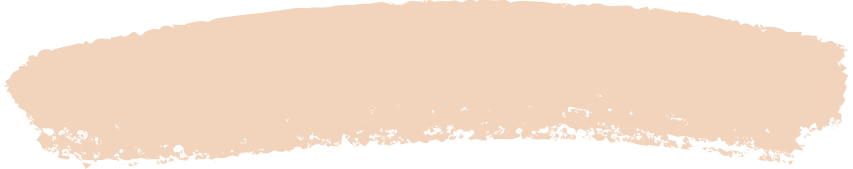 CROWDER
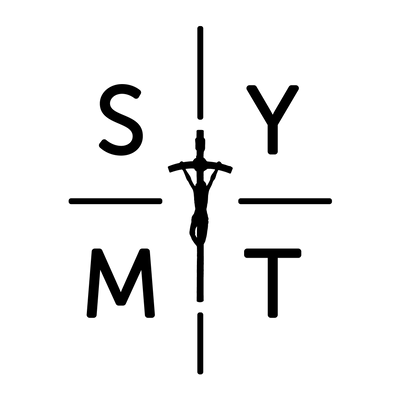 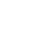 *
*
*
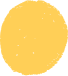 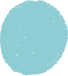 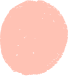 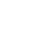 Prayerfully listen to the song, then reflect on and answer these questions
‘Every good and perfect gift comes from above’ (James 1:7) What blessings have you received this Advent? Make a list and thank God as you write each one down.
We can all be ‘prone to wander’ away from God,
especially when we sin. What is it that you want to say ‘sorry’ to God for? Is there anyone you need to seek forgiveness from in person too?
Come thou Fount
We can all sing God’s praises, although it doesn’t
always have to be through music. Create a prayer to give your heart to God and thank Him for the gift of His Son. It could be a simple written prayer, a poem,
a song, use your creativity!
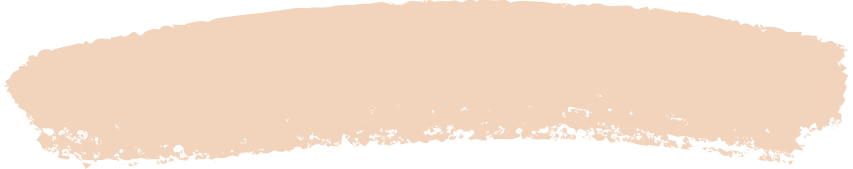 KING'S KALEIDOSCOPE
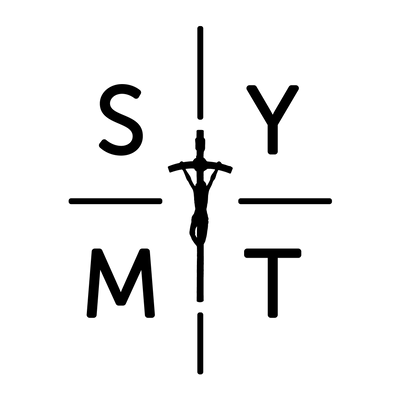 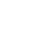